Standard Model Higgs searches in ATLAS and CMS
Marco Pieri
University of California San Diego
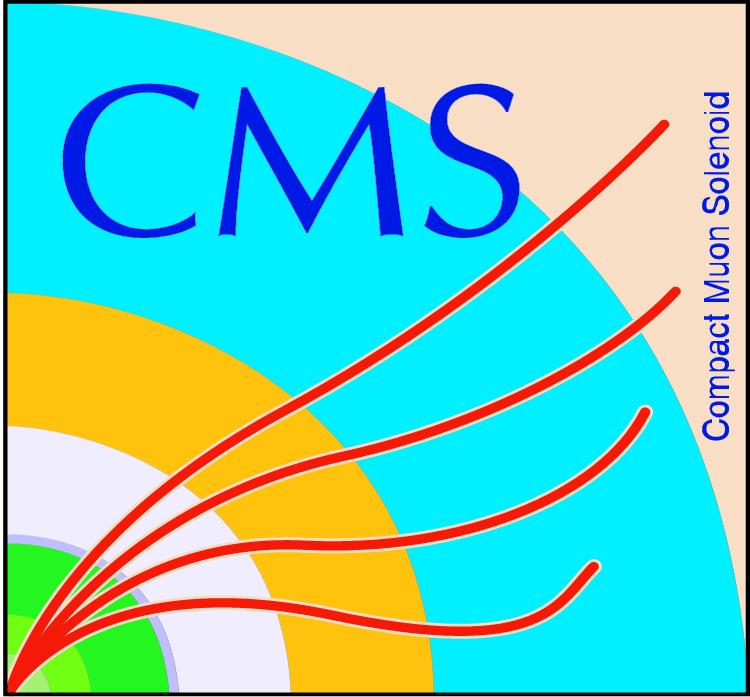 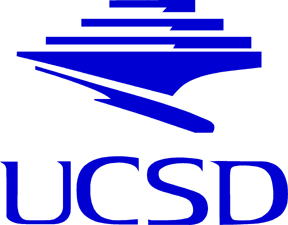 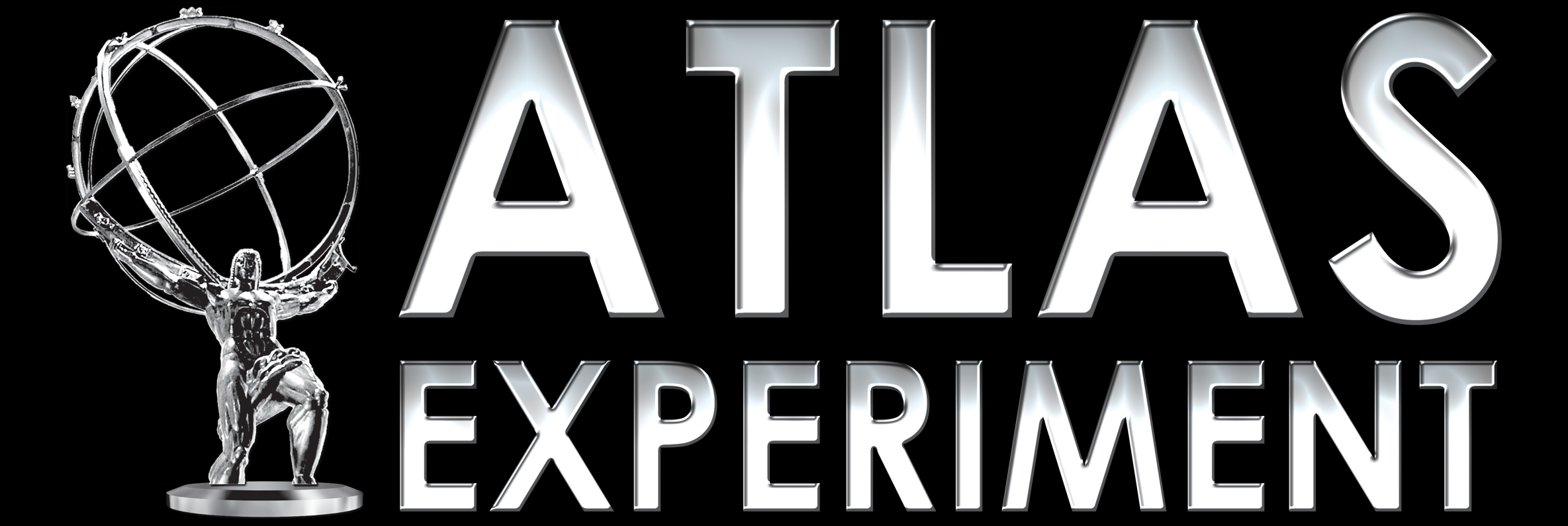 Firenze,  
27th November 2012
Outline
Introduction
The discovery of the new boson
Analysis in the various channels
Measurement of the properties of the new boson
Mass
Couplings
Spin-parity
Summary and outlook
November 27, 2012
Marco Pieri UC San Diego
2
LHC and detectors
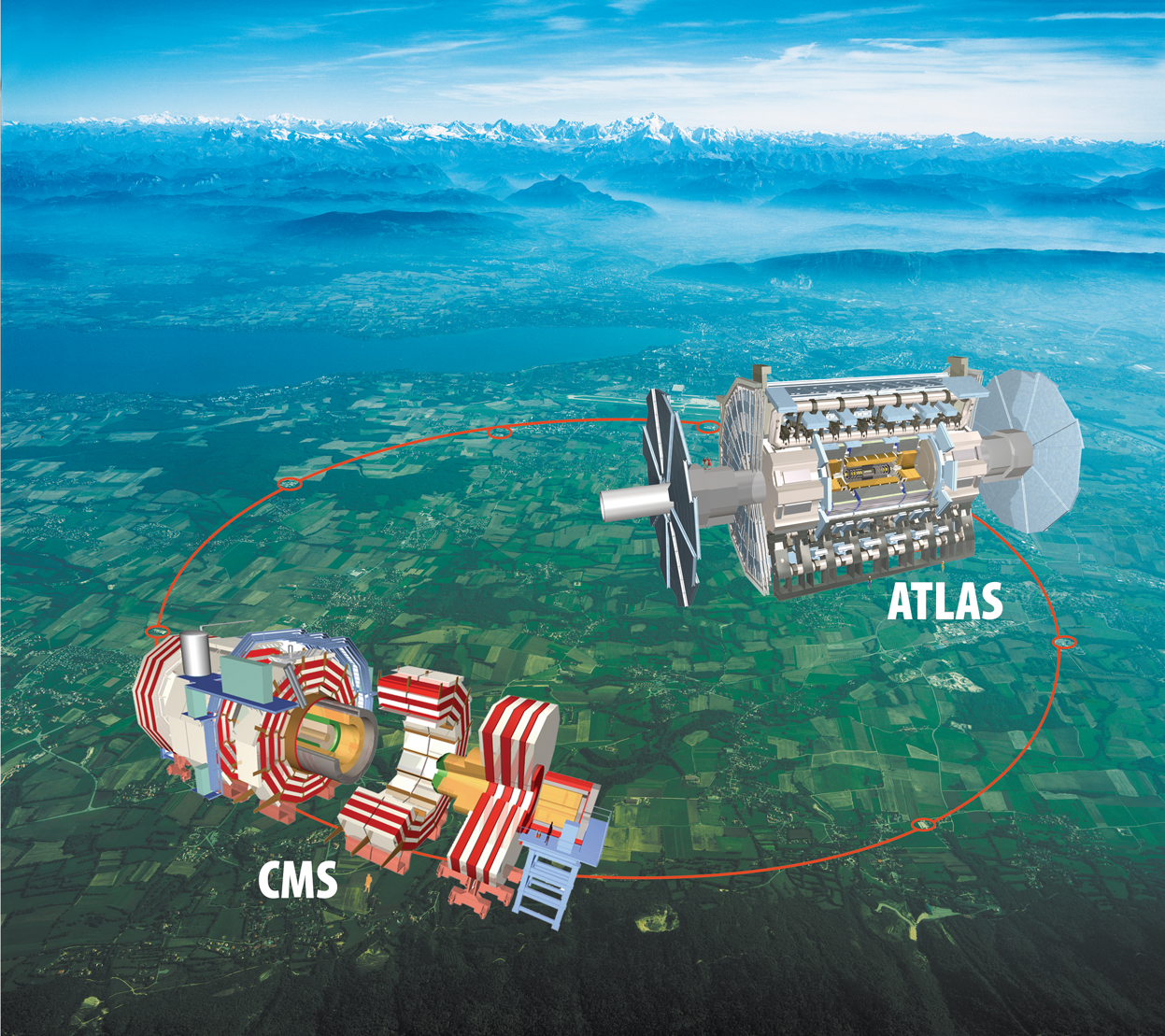 CMS
November 27, 2012
Marco Pieri UC San Diego
3
The discovery of the new Higgs-like boson
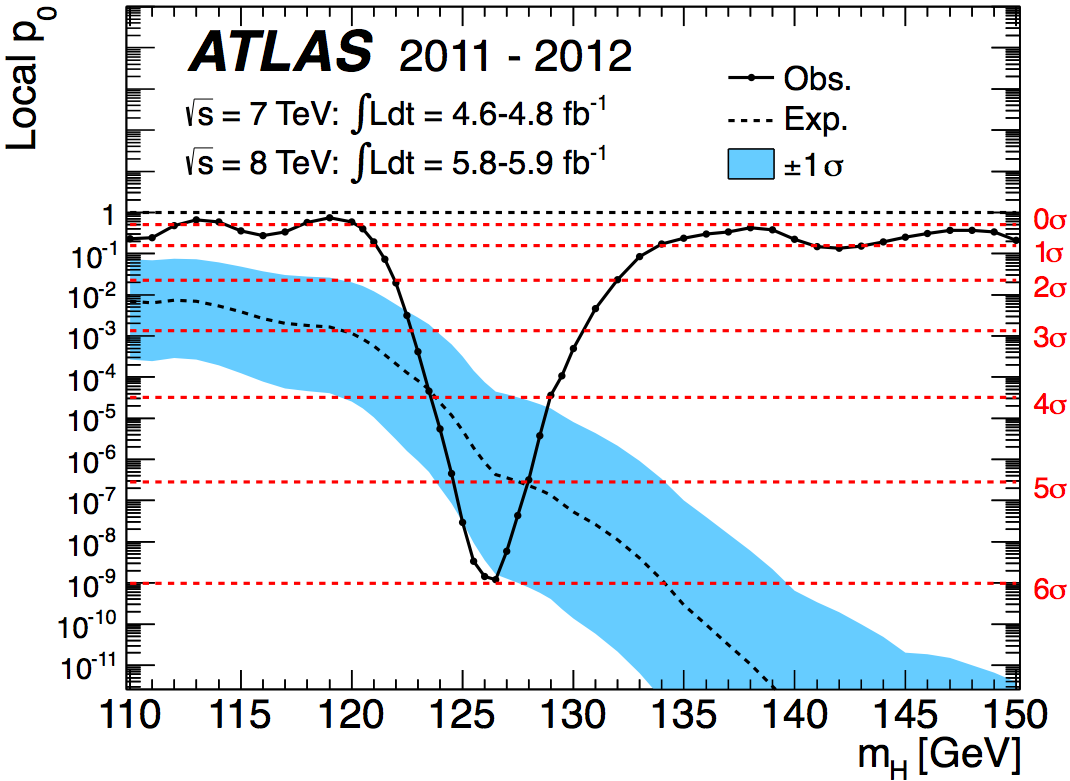 In March 2012 ATLAS and CMS presented some excess at ~125 GeV
On July 4th 2012 CMS and ATLAS reported the observation of a new boson with mass about 125 GeV that is consistent with the SM Higgs boson
5 main channels in CMS:
H → γγ
H → ZZ → 4l
H → WW → 2l2ν
H → ττ
H → bb
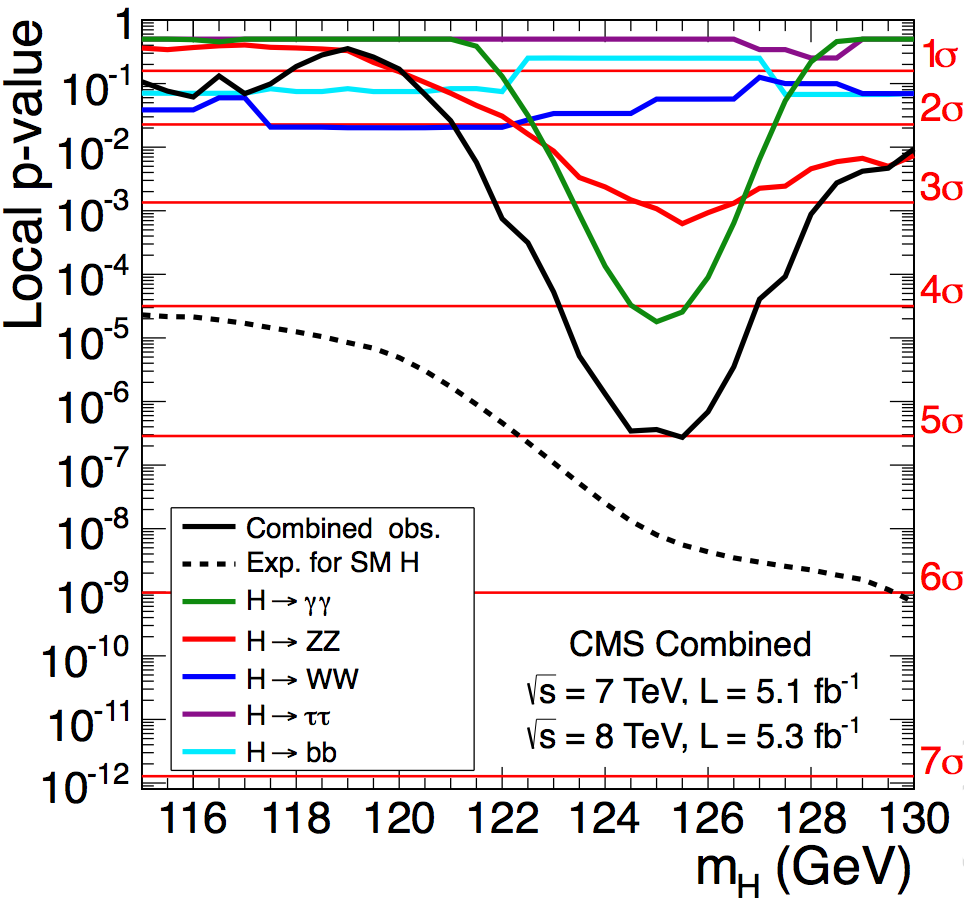 November 27, 2012
Marco Pieri UC San Diego
4
2012 data taking
LHC is running at 8 TeV since beginning of April
Already exceeded 20 fb-1 per experiment of collected data
Maximum luminosity 7.5 x 1033 cms-2s-1
Multiple interactions occur for each bunch crossing (in-time and out-of-time pileup)
Mean PU ~10 events in 2011 and ~20 events in 2012
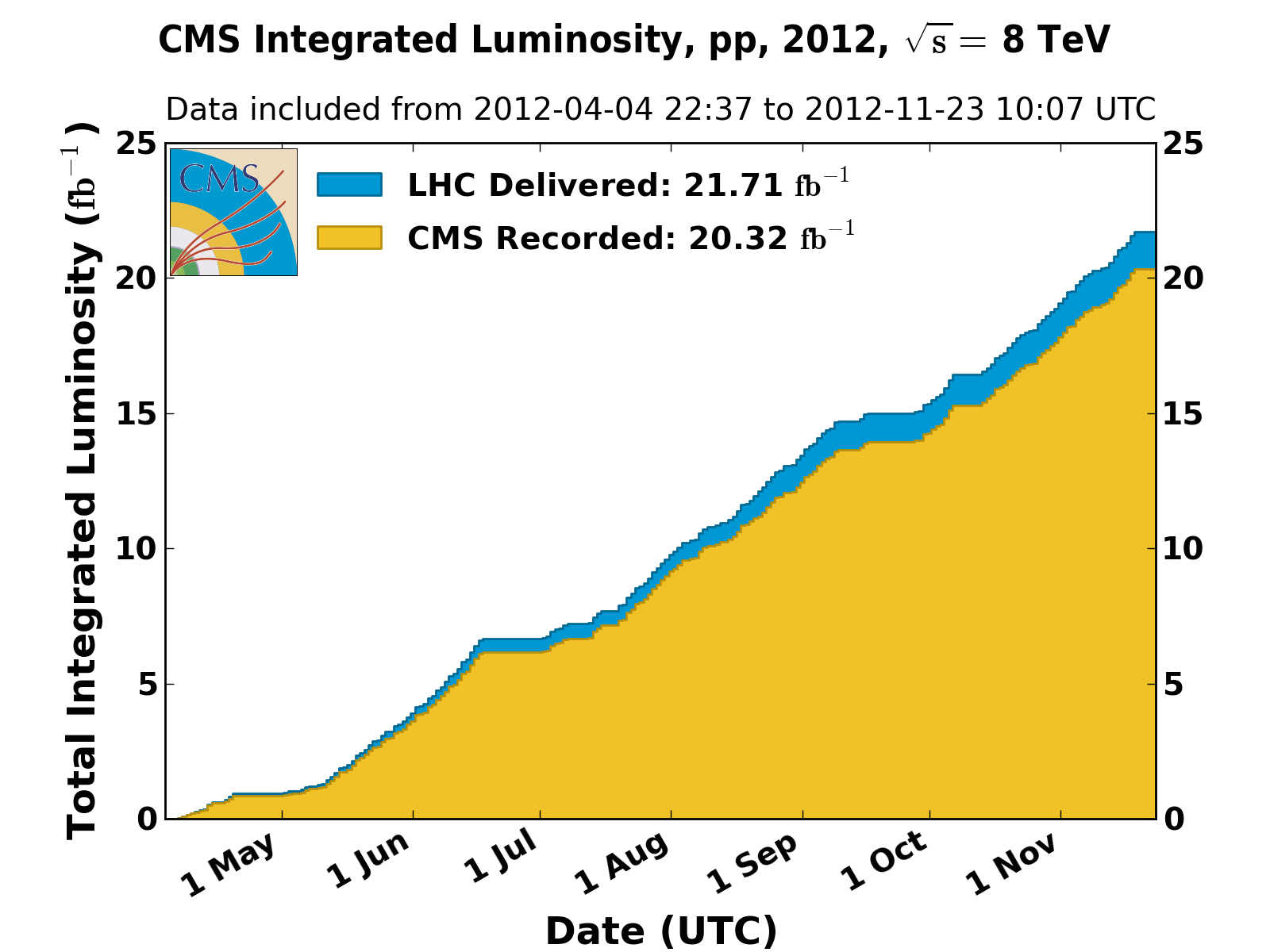 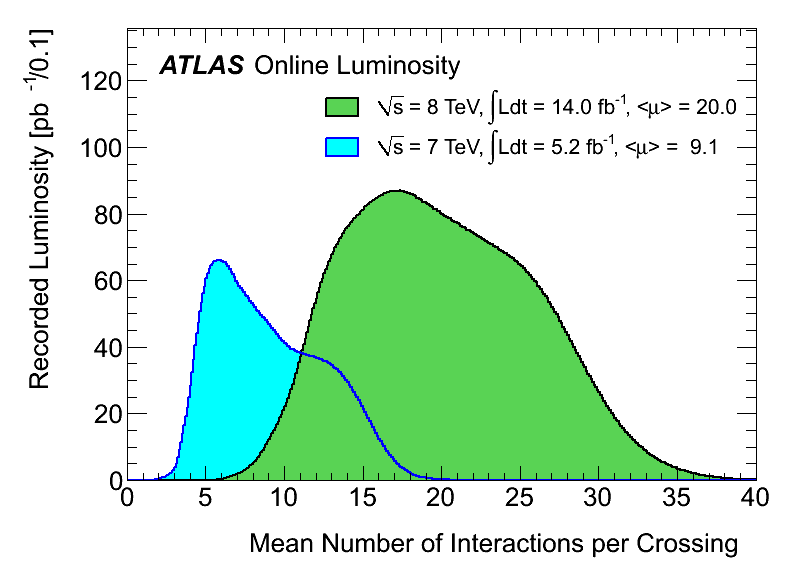 November 27, 2012
Marco Pieri UC San Diego
5
SM Higgs production and decay
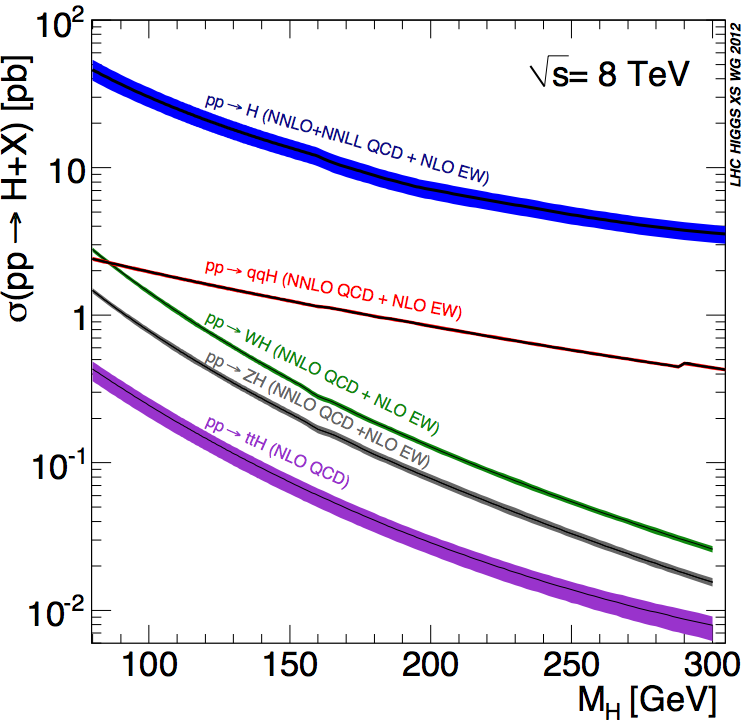 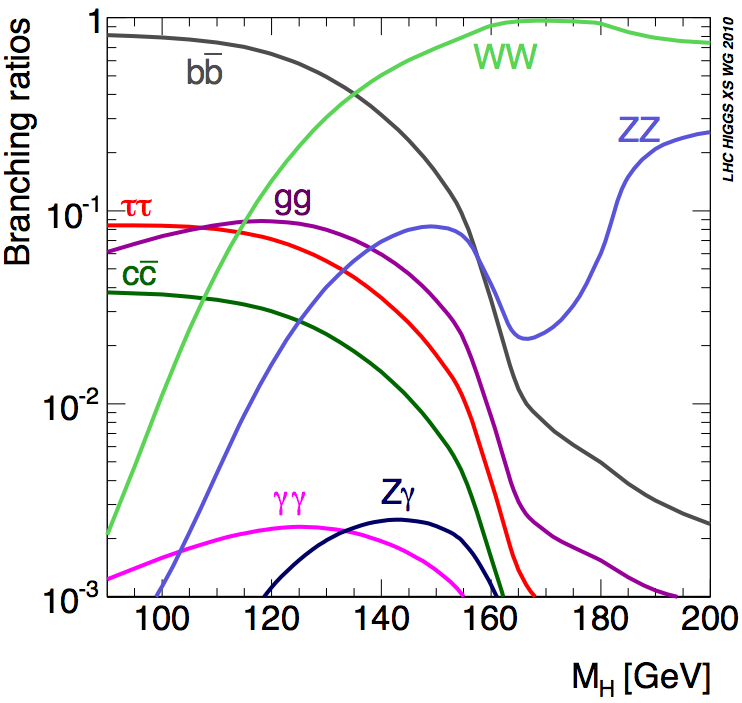 VBF
ttH
ggH
VH
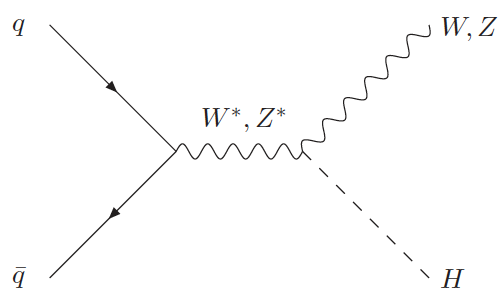 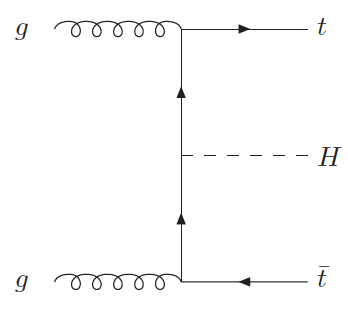 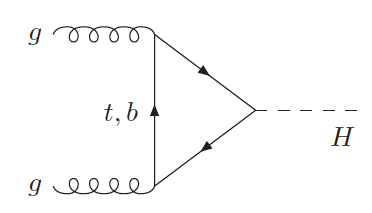 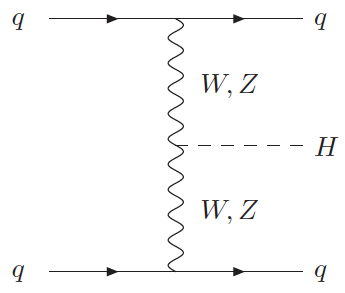 Exploit all four production modes
November 27, 2012
Marco Pieri UC San Diego
6
Most sensitive search channels at 125 GeV
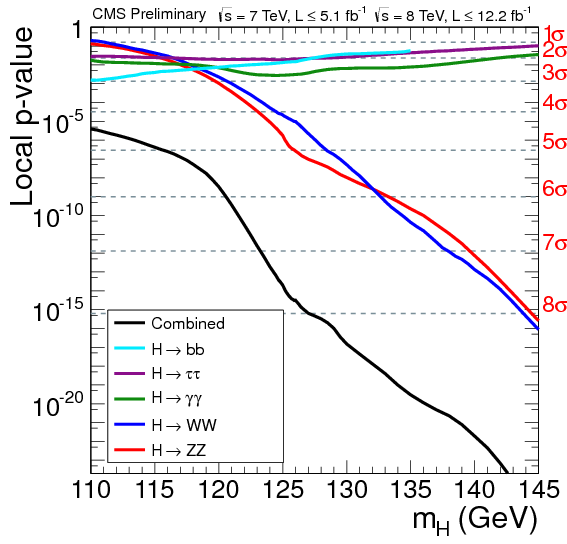 2 channels with excellent mass resolution (1-2%)
γγ and ZZ -> 4l
Search for mass peak over the BG
3 channels with worse mass resolution (10-20%)
WW -> 2l2ν, ττ and bb
Search for excess above estimated BG
Illustrative CMS for ICHEP dataset 5 + 5 fb-1
MH = 125 GeV
Approximate values, only for illustration
November 27, 2012
Marco Pieri UC San Diego
7
Updates of the analysis
Results that have been updated for the HCP conference in November are indicated in red
2012 analyses have been ‘blind’
All analyses have been developed before looking at the signal region
This avoids possible experimental bias
November 27, 2012
Marco Pieri UC San Diego
8
Hγγ
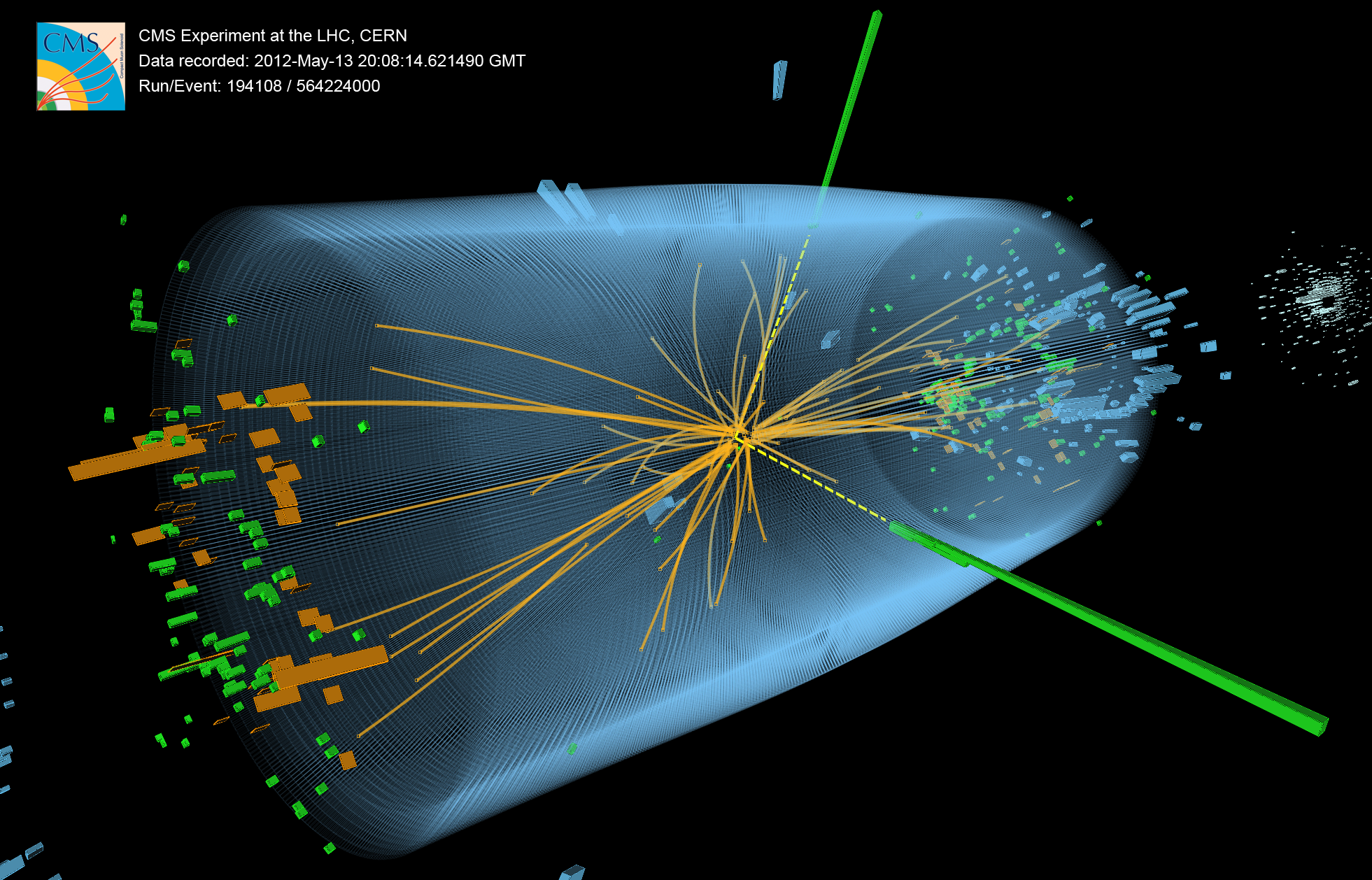 Mγγ=125.9 GeVσM/M=0.9%
November 27, 2012
Marco Pieri UC San Diego
9
Hγγ analysis strategy
Search for a small mass peak over large and smooth background
Irreducible: 2γ QCD production
Reducible: γ+jet with 1 additional fake photon,  QCD with 2 fake photons, DY with electrons faking photons
Narrow mass peak
mass resolution 1-2%
Studied mass range: 110-150 GeV
Split into event classes to enhance the sensitivity
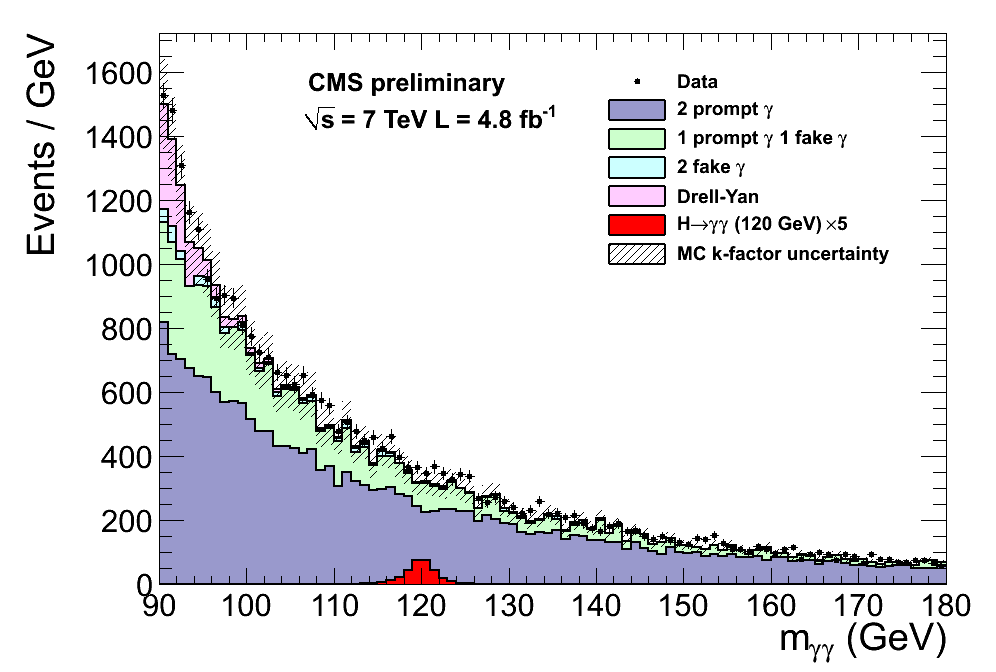 MH=120 GeV
signal x 5
BG MC only not used for CL estimation
ATLAS
Split into 9 categories
Diphoton PTt, η,  converted/unconverted
CMS
Cut based and MVA based analyses
Split into 4 categories + VBF analysis
November 27, 2012
Marco Pieri UC San Diego
10
CMS Hγγ analysis
4 non-VBF event classes split based on a diphoton Boosted Decision Tree (BDT) classifier output + dijet tag classes
BG is estimated by fitting to a polynomial in the full mass range (3rd to 5th order) 
Possible BG bias is always less than 20% of the statistical error
Different BG estimation in cross check analysis gives consistent results
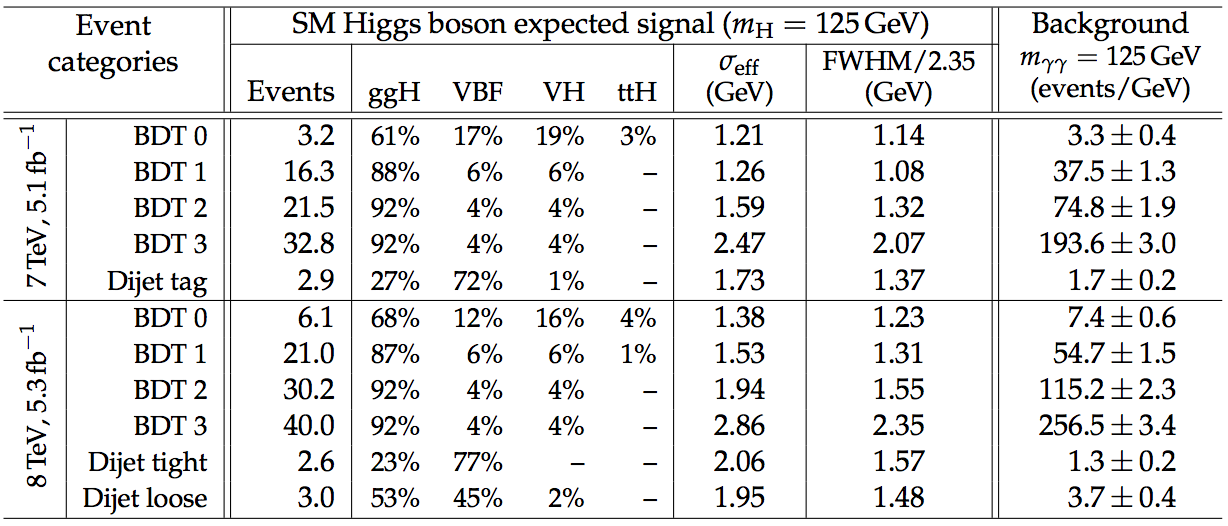 Resolution in 2012 somewhat worse that 2011 because for now used prompt-reco
November 27, 2012
Marco Pieri UC San Diego
11
Hγγ vertex determination
Primary vertex Z position
ATLAS has pointing calorimetry
Z resolution 1.5 cm for two unconverted photons, good enough to have negligible contribution to mass resolution
CMS uses underlying event and recoil jets,
Affected by pileup
checked with Z->μμ
Overall efficiency >80% 
Both also exploit tracks from converted photons
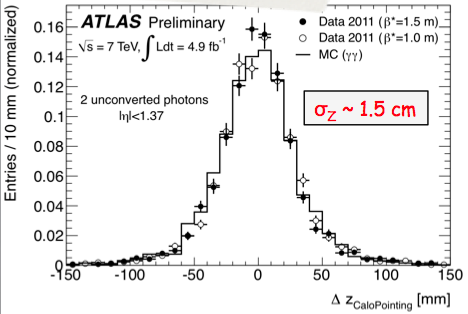 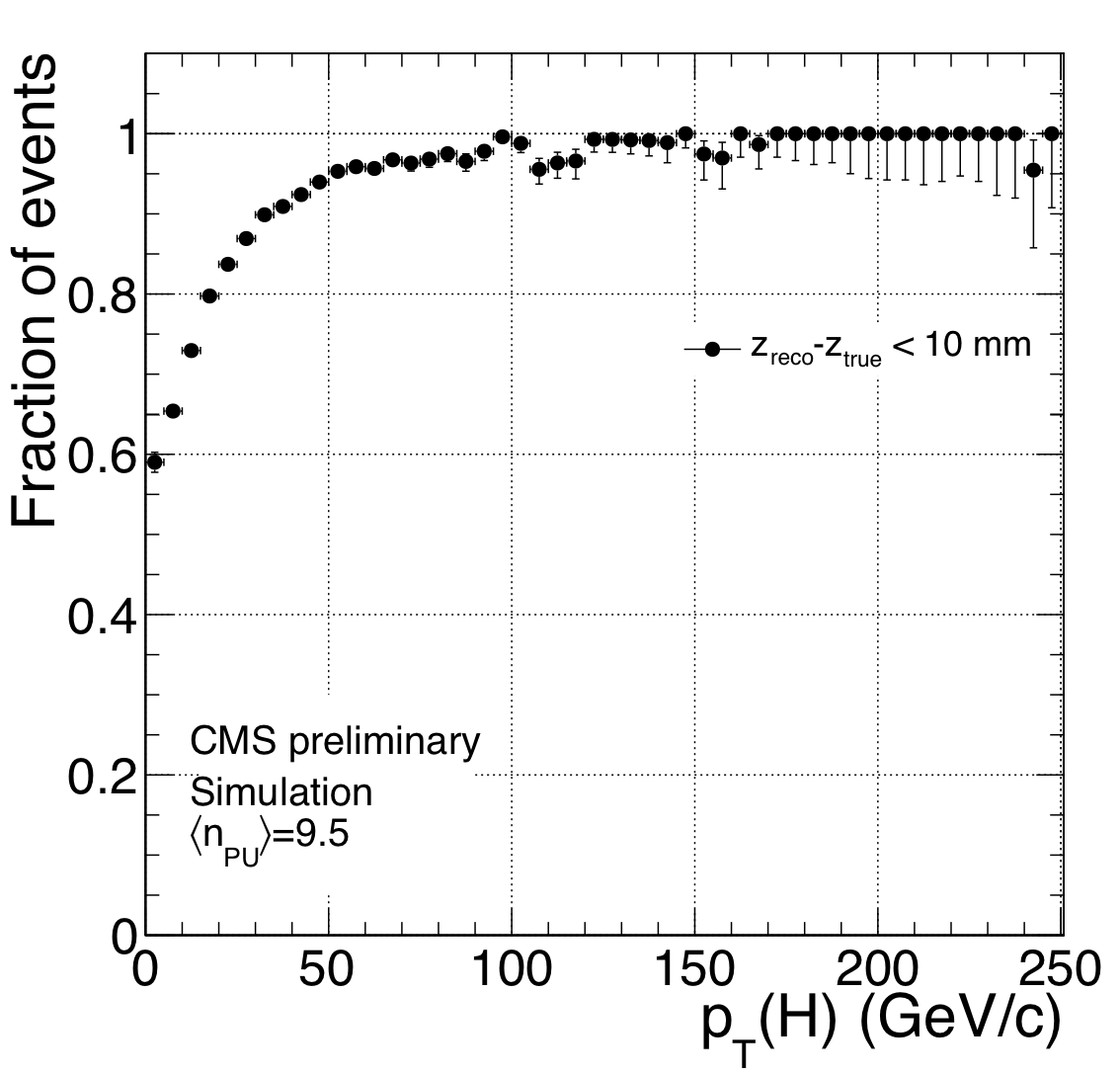 November 27, 2012
Marco Pieri UC San Diego
12
Hγγ energy resolution
Energy resolution extremely important
Need precise ECAL calibration
CMS uses MVA energy regression
Energy scale and resolution measured with Z->ee
Exploit similarities between electron and photons
Precision from tagged photons from Z->μμγ would be smaller
Examples of high resolution event classes
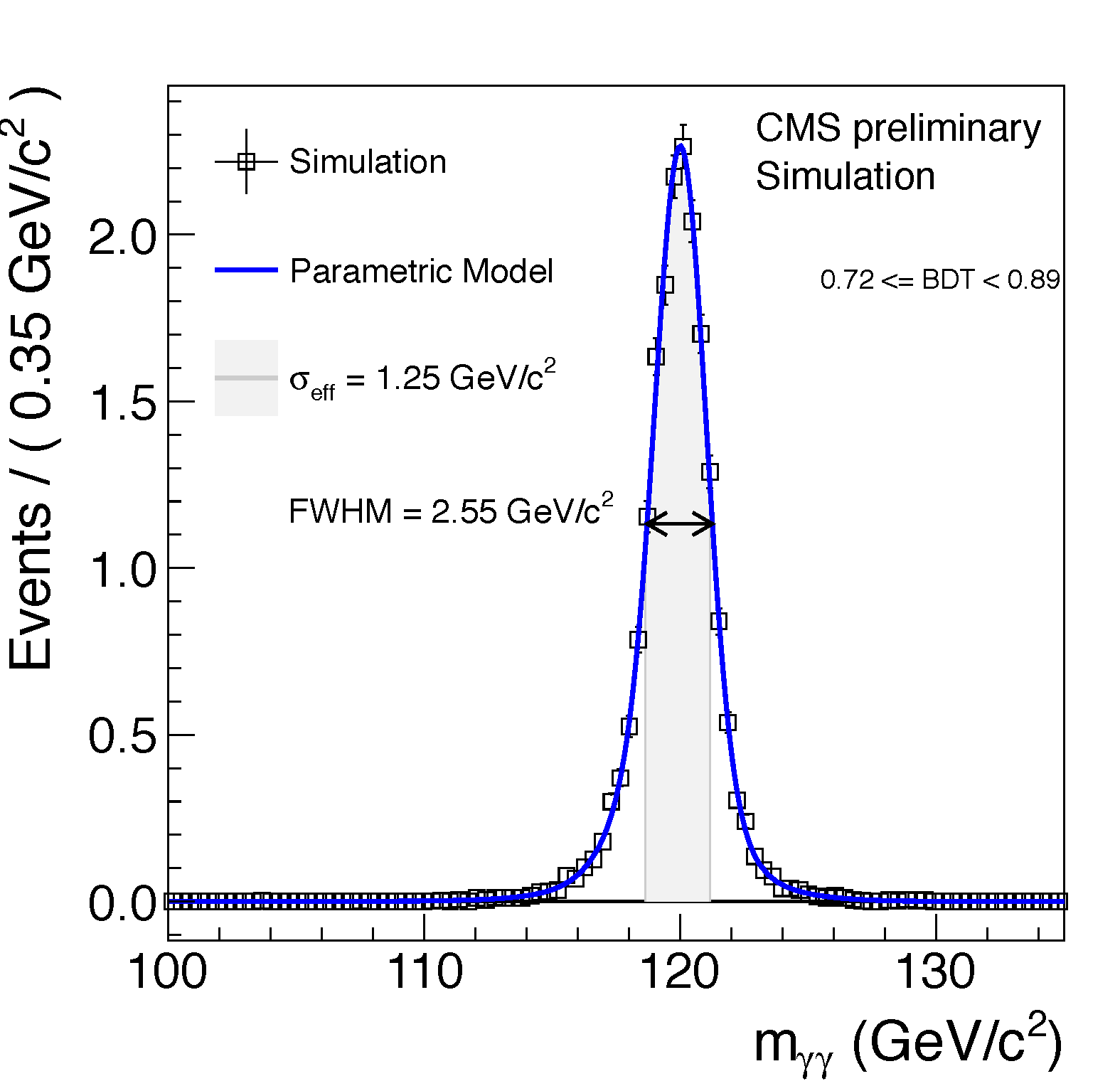 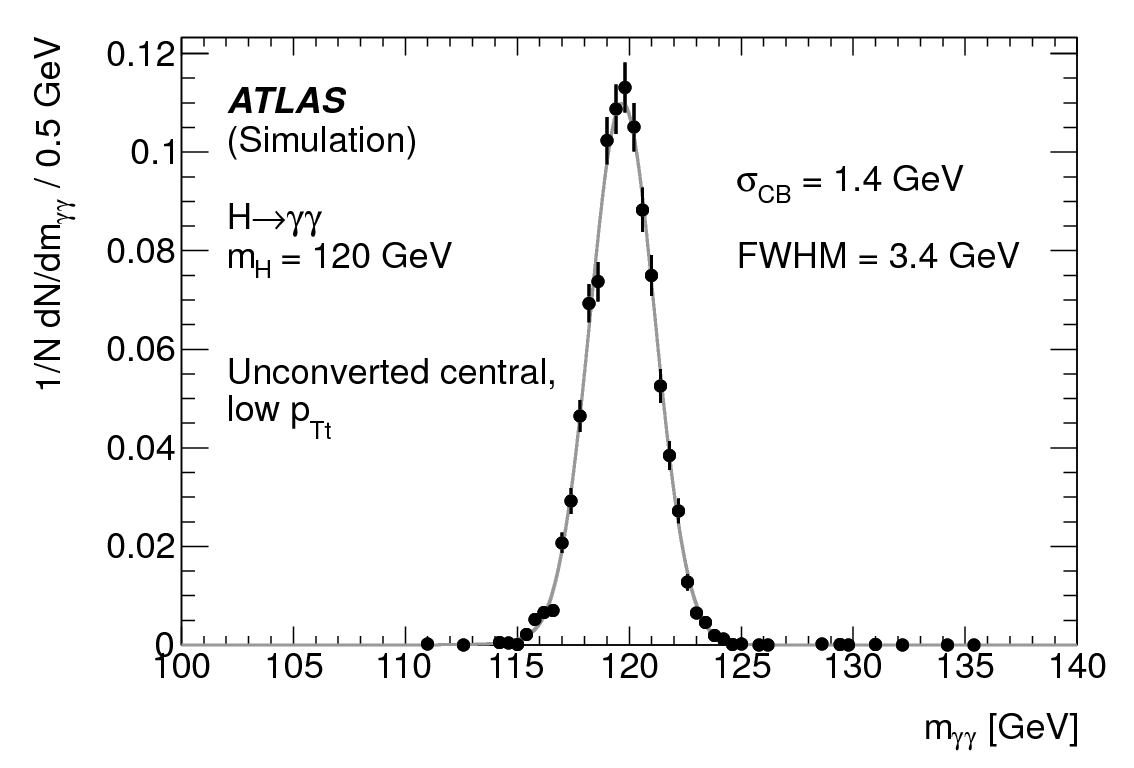 November 27, 2012
Marco Pieri UC San Diego
13
Hγγ VBF analysis
Exclusive dijet tag improves sensitivity by ~10%
Photon identification is the same
tighter lead photon Et cut (Et lead/Mγγ > 55/120)
Dijet tag  selection on dijet variables
exploits two additional VBF high pT jets at large rapidity
Contamination of gg-fusion ~25%, syst. error 50-70% dominated by underlying event
Dijet tag selection has high s/b, ~1/3
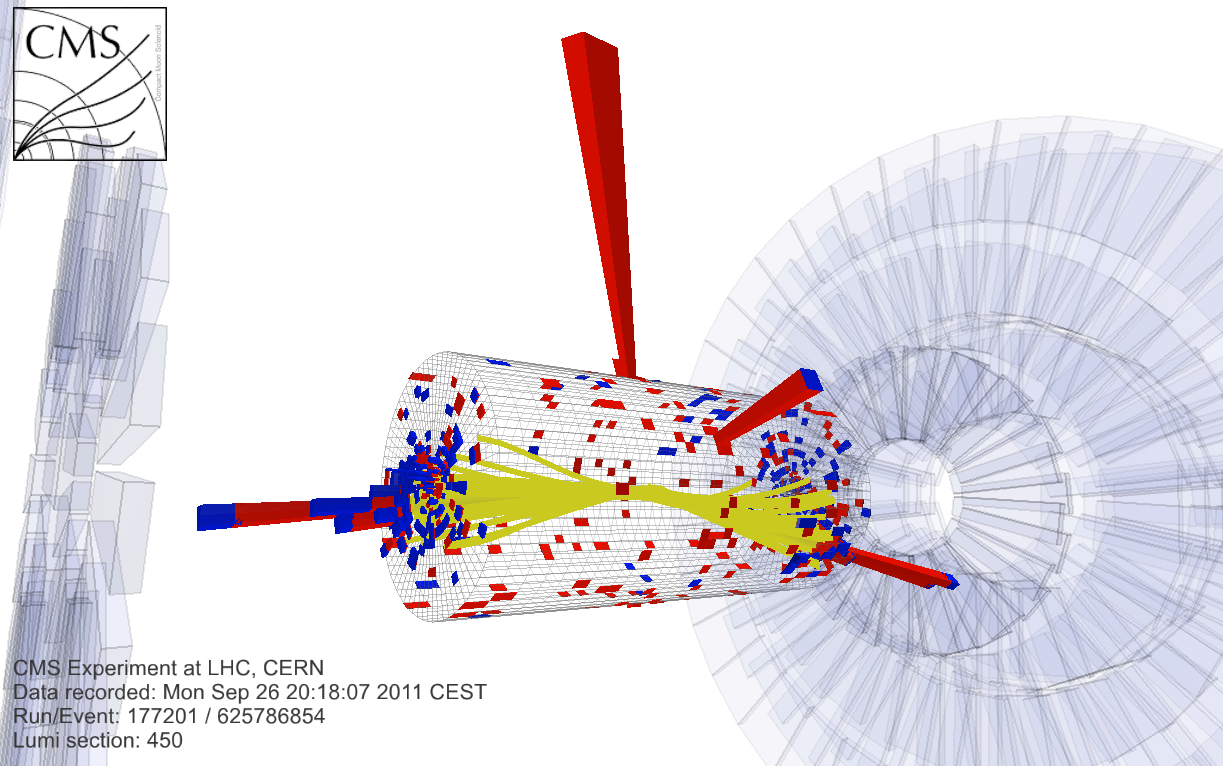 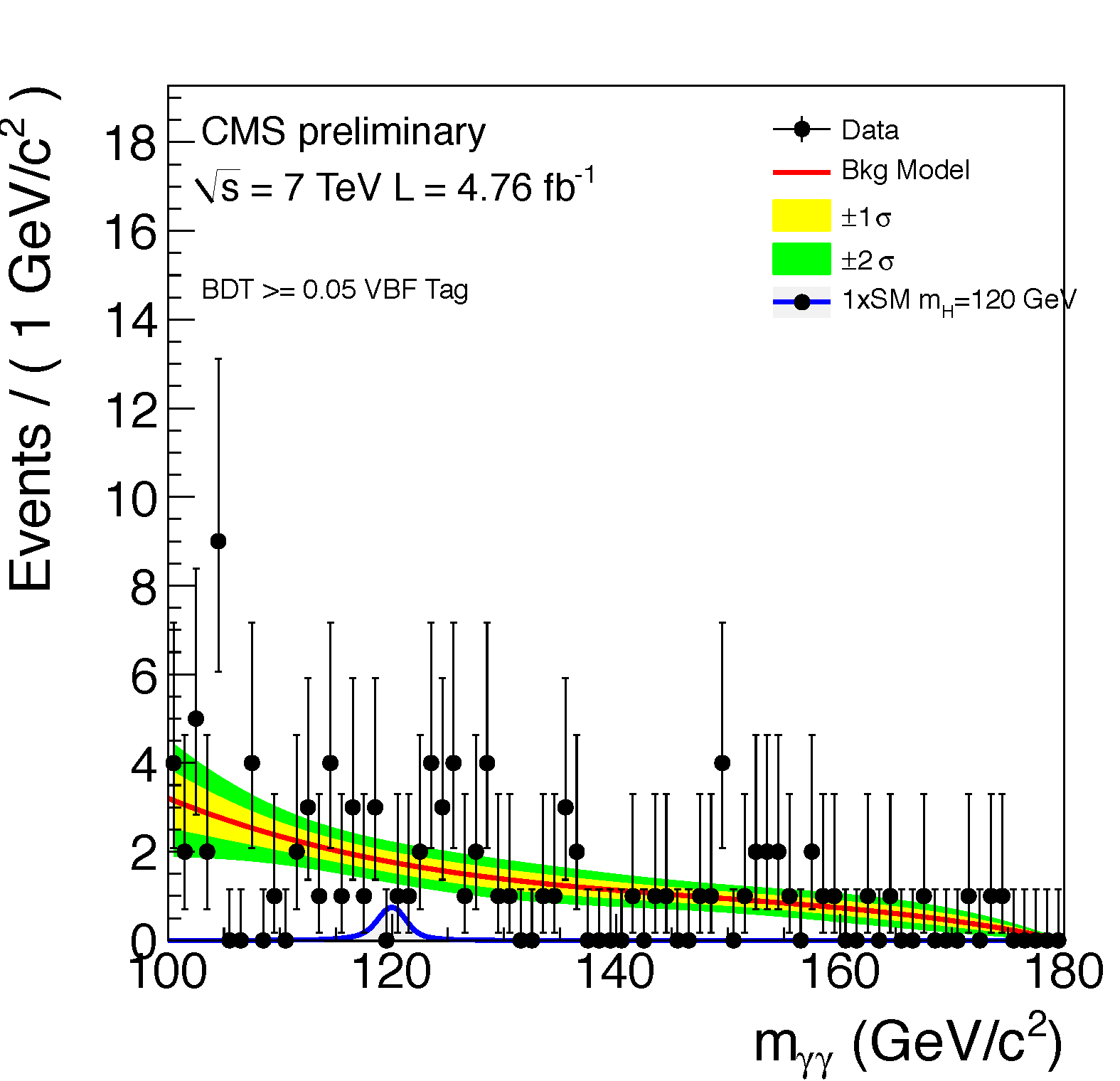 Mγγ = 121.9 GeV
Mjj = 1460 GeV
November 27, 2012
Marco Pieri UC San Diego
14
Hγγ combined mass spectrum
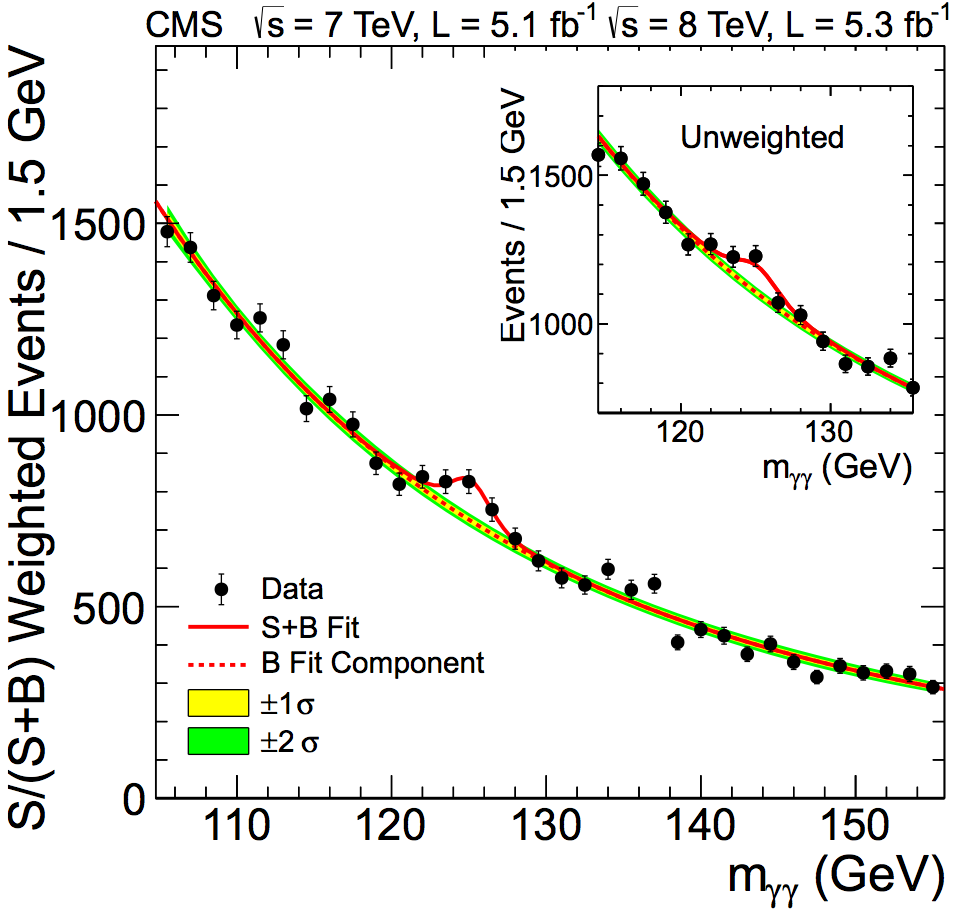 Unweighed 
data events
and BG model
parametrizations
Weighed 
data events
and BG model
parametrizations
Sum of mass distributions for each event class, weighted by S/(S+B)
B is integral of background model over a constant signal fraction interval
This plot is not used in the analysis and it is for illustration only, it adds all event classes together
November 27, 2012
Marco Pieri UC San Diego
15
Hγγ results: p-values
P-value: probability that a BG only fluctuation is more signal-like than observation
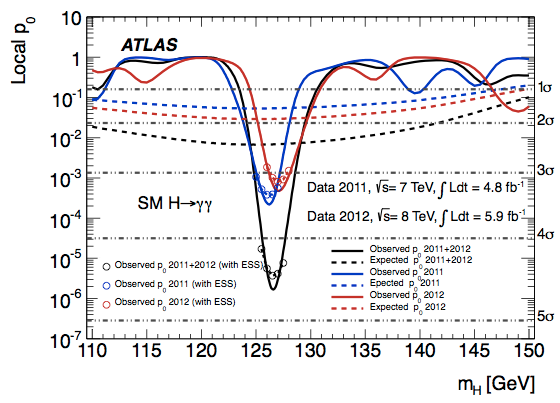 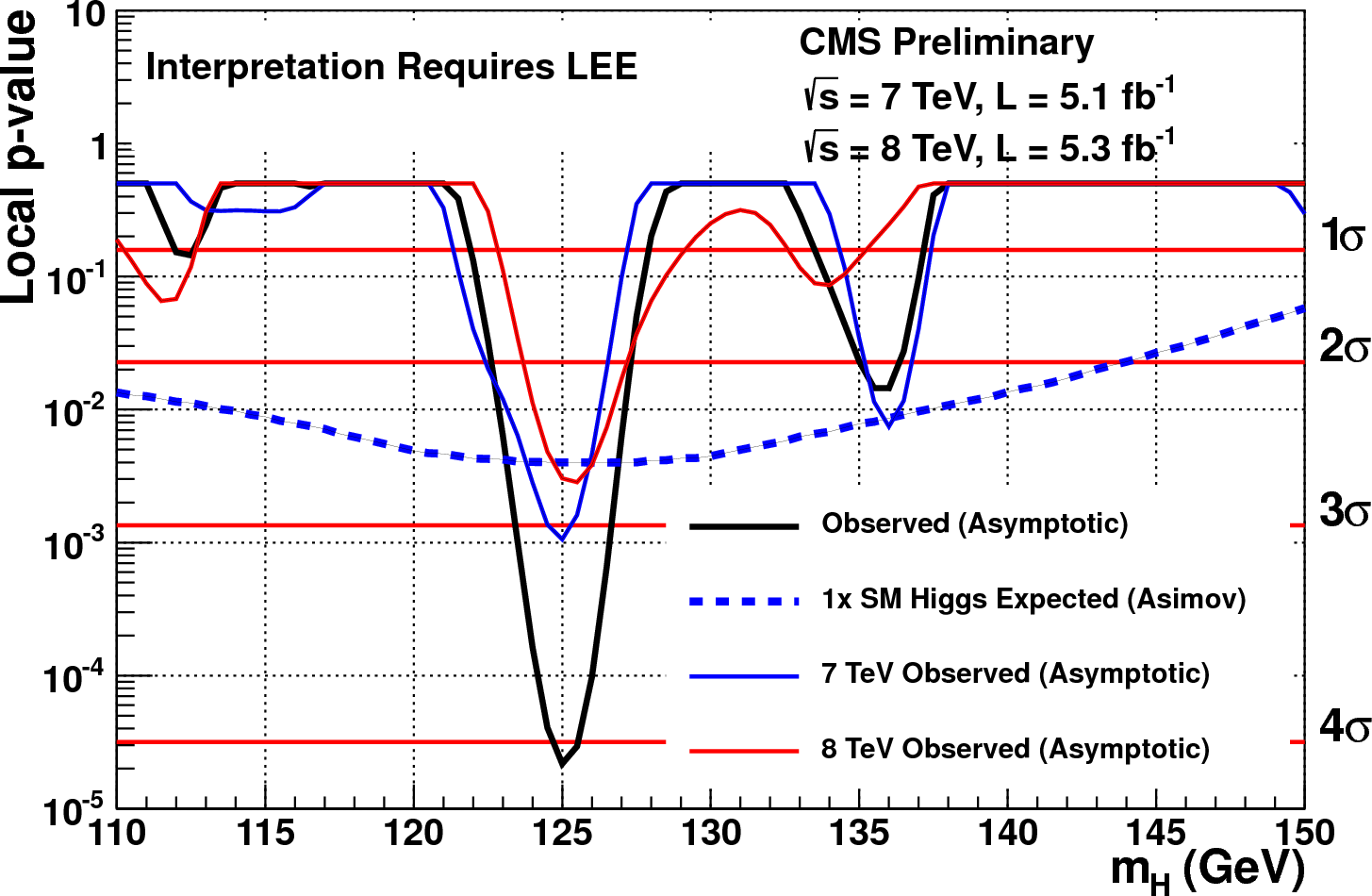 TO BE FIXED
Similar results from cut based and cross 
Check  MVA analysis (3.7 and 4.6 σ)
μ is the signal strength modifier μ = σ/σSM
November 27, 2012
Marco Pieri UC San Diego
16
H  ZZ  4l (4μ, 4e, 2e2μ)
Background 
irreducible: ZZ
reducible: Z+jets, Zbb, tt, WZ 
Very small BR ~10-4 at 125 GeV
Clean channel: 2 high mass pairs of opposite sign isolated electrons or muons coming from PV
Narrow mass peak
Very good mass resolution 1-2 %
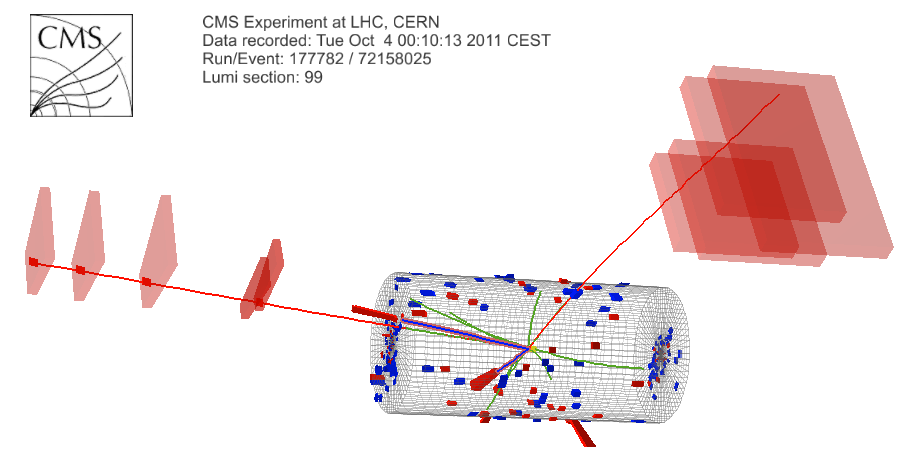 μ-(Z2) pT : 15 GeV
e+(Z1) pT : 28 GeV
4-lepton Mass : 
125.8 GeV
μ+(Z2) pT : 12 GeV
e-(Z1) pT : 14 GeV
November 27, 2012
Marco Pieri UC San Diego
17
November 27, 2012
Marco Pieri UC San Diego
18
HZZ4l: invariant mass spectrum
Low mass
Full mass range
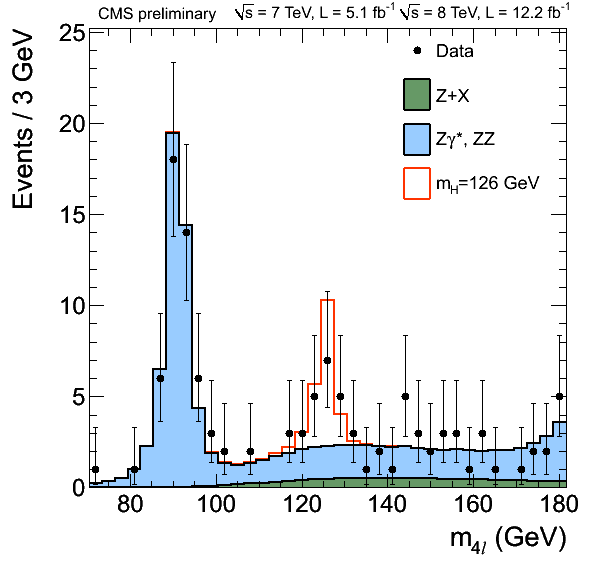 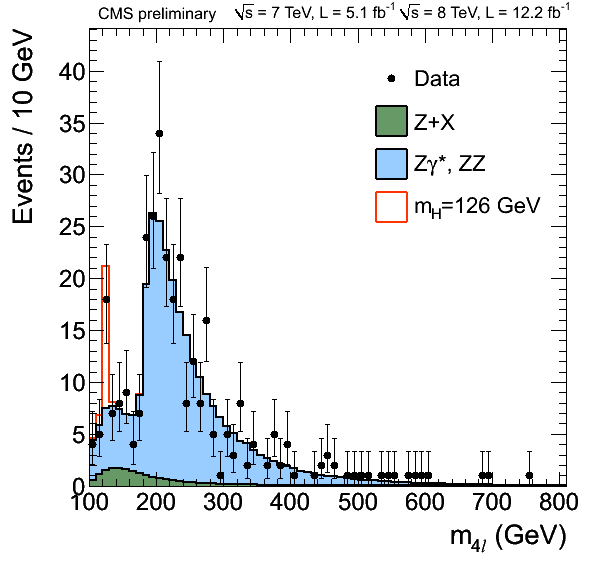 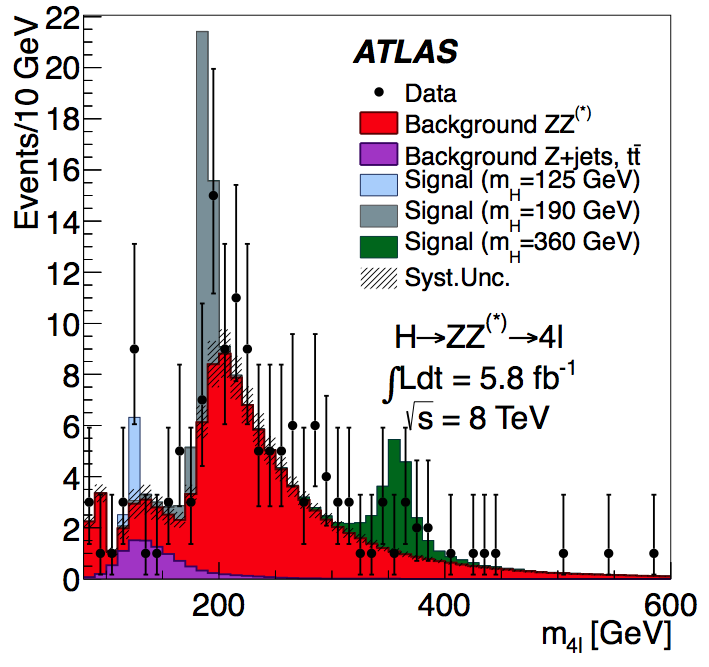 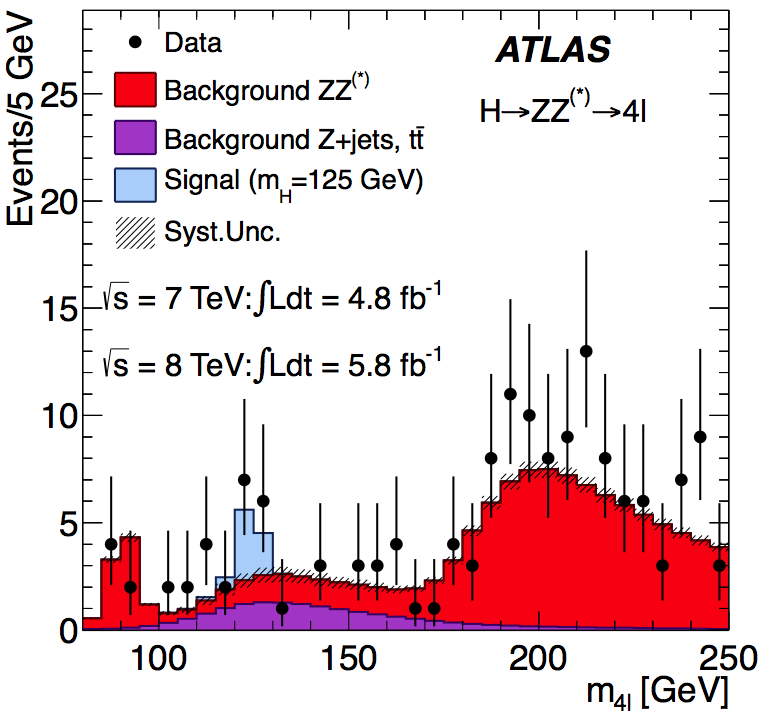 Only 
8 TeV
November 27, 2012
Marco Pieri UC San Diego
19
CMS: use other kinematical variables
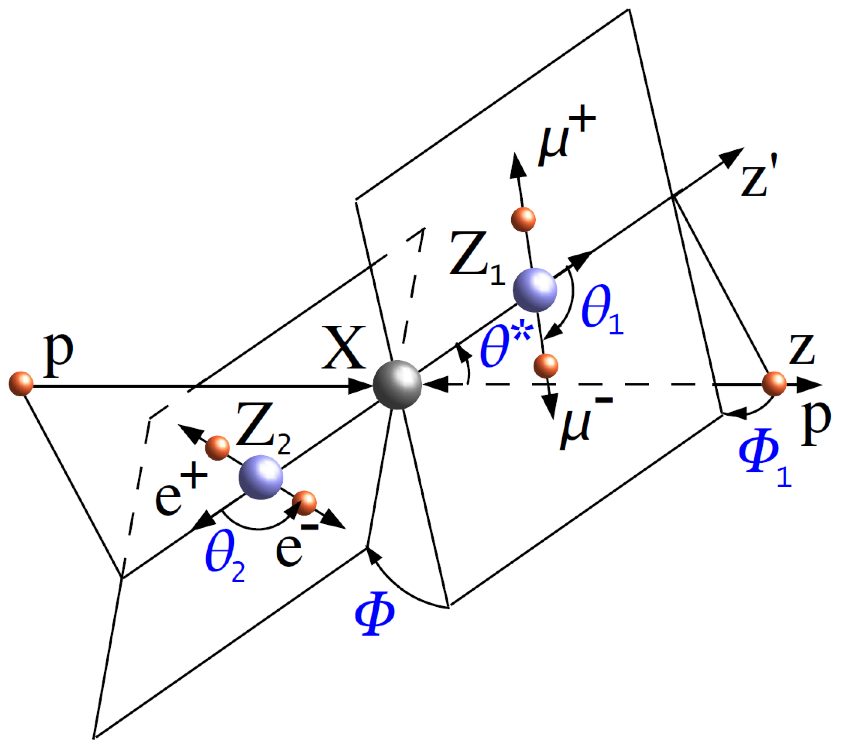 MELA: Matrix Element Likelihood Analysis:
uses kinematic inputs for signal to ZZ background discrimination
{m1,m2,θ1,θ2,θ*,Φ,Φ1}
Improves the sensitivity by ~20% compared to using the mass alone
BG MC
Signal MC
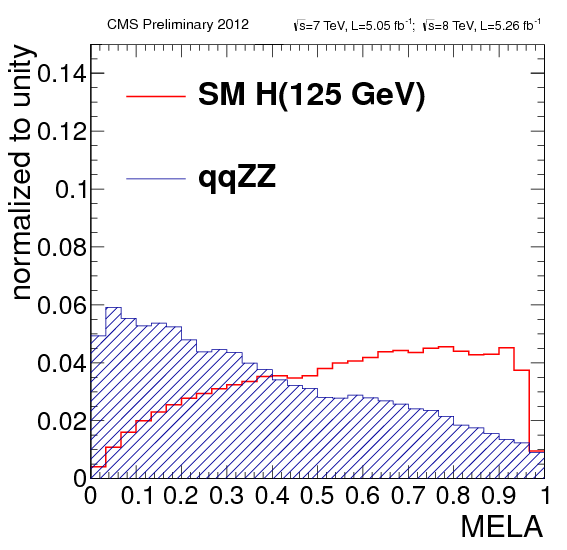 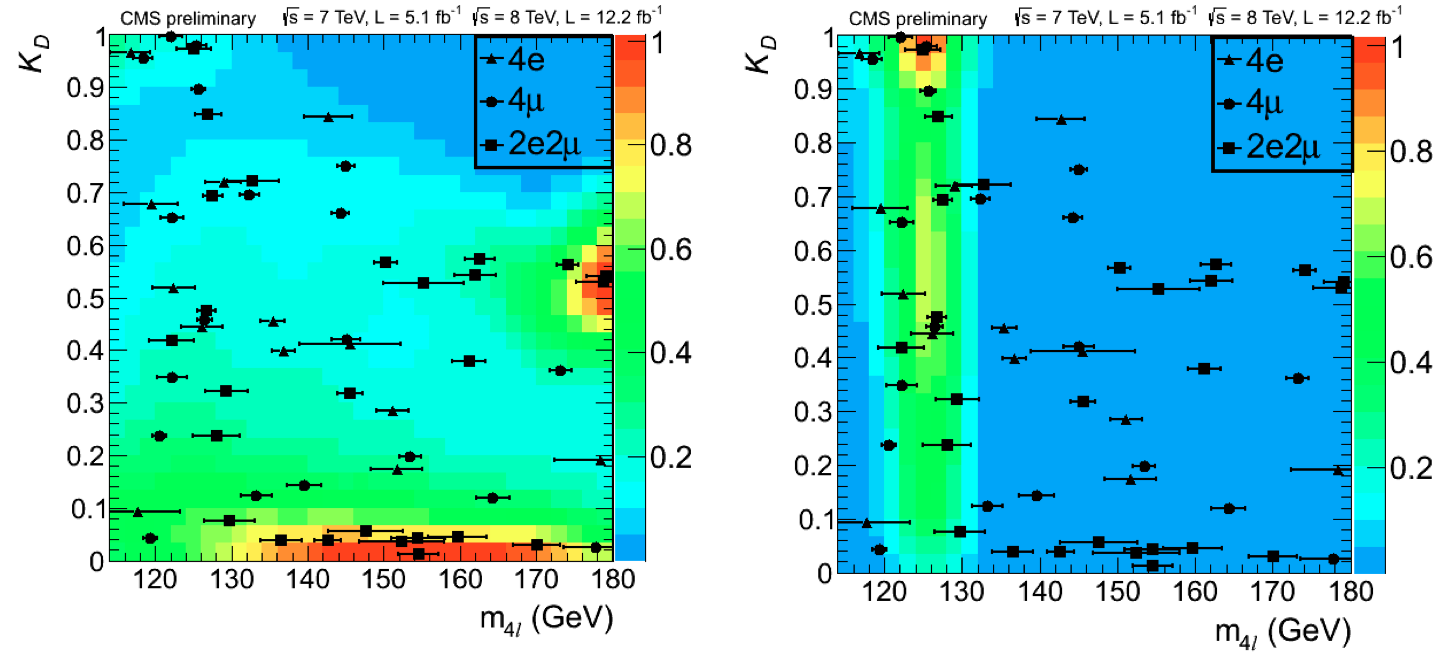 November 27, 2012
Marco Pieri UC San Diego
20
HZZ4l exclusion
ATLAS: Not updated after 
discovery papers in July
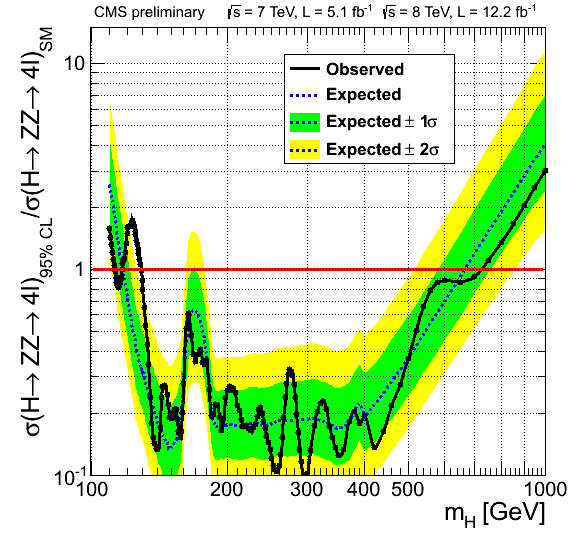 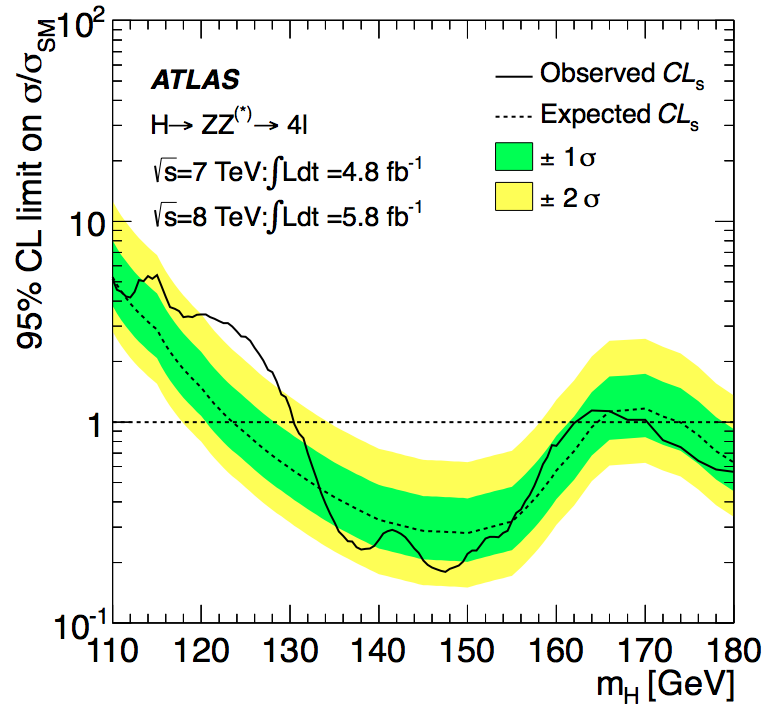 November 27, 2012
Marco Pieri UC San Diego
21
HZZ4l p-value
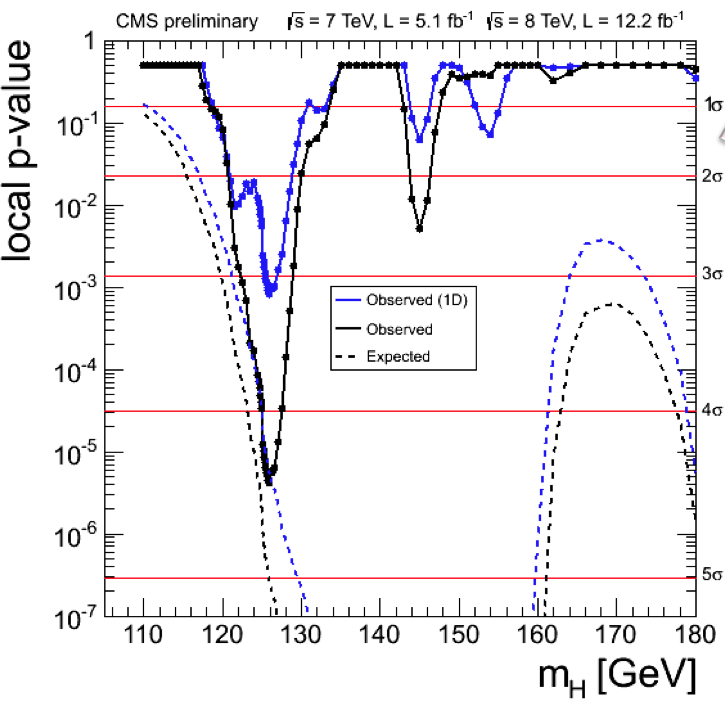 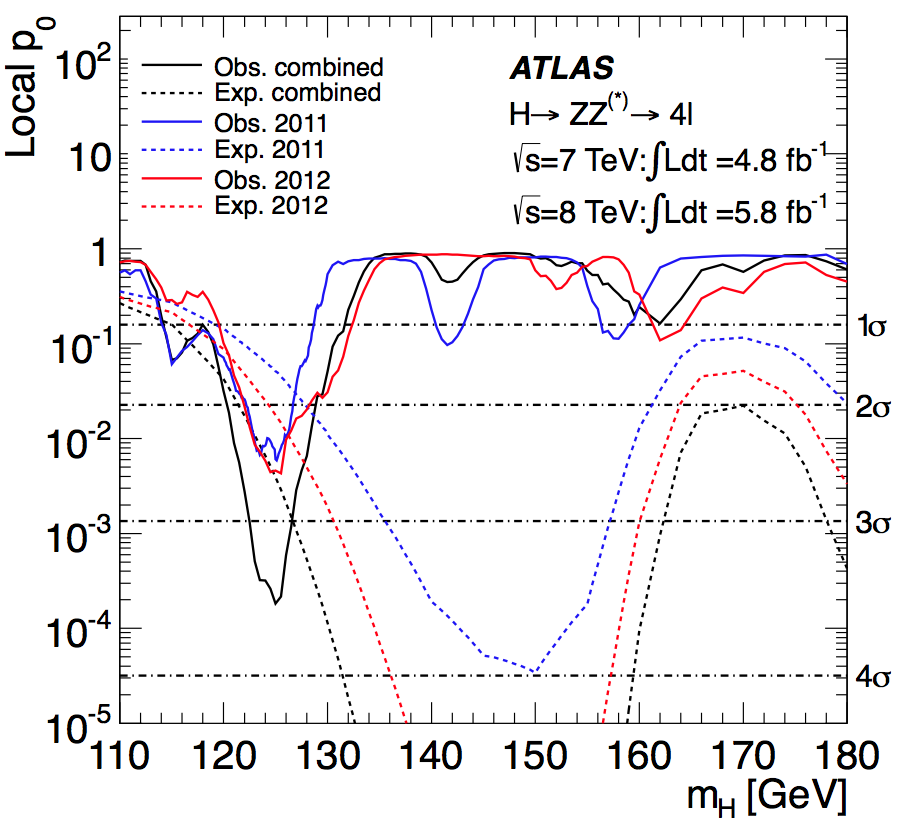 November 27, 2012
Marco Pieri UC San Diego
22
HWWlνlν
Most sensitive channel around 2 x MW (125 <~ MH <~ 200 GeV)
No narrow mass peak (mass resolution ~20%)
Main backgrounds	
WW (irreducible but signal tends to have smaller angle between leptons)
Z+jets, WZ, ZZ, tt, W + jets

Analysis can be performedin exclusive jet multiplicities  (0, 1, 2-jet bins) and flavour (ee, μμ, eμ)
Different BG
2 jet bin mainly corresponds to VBF dijet tag
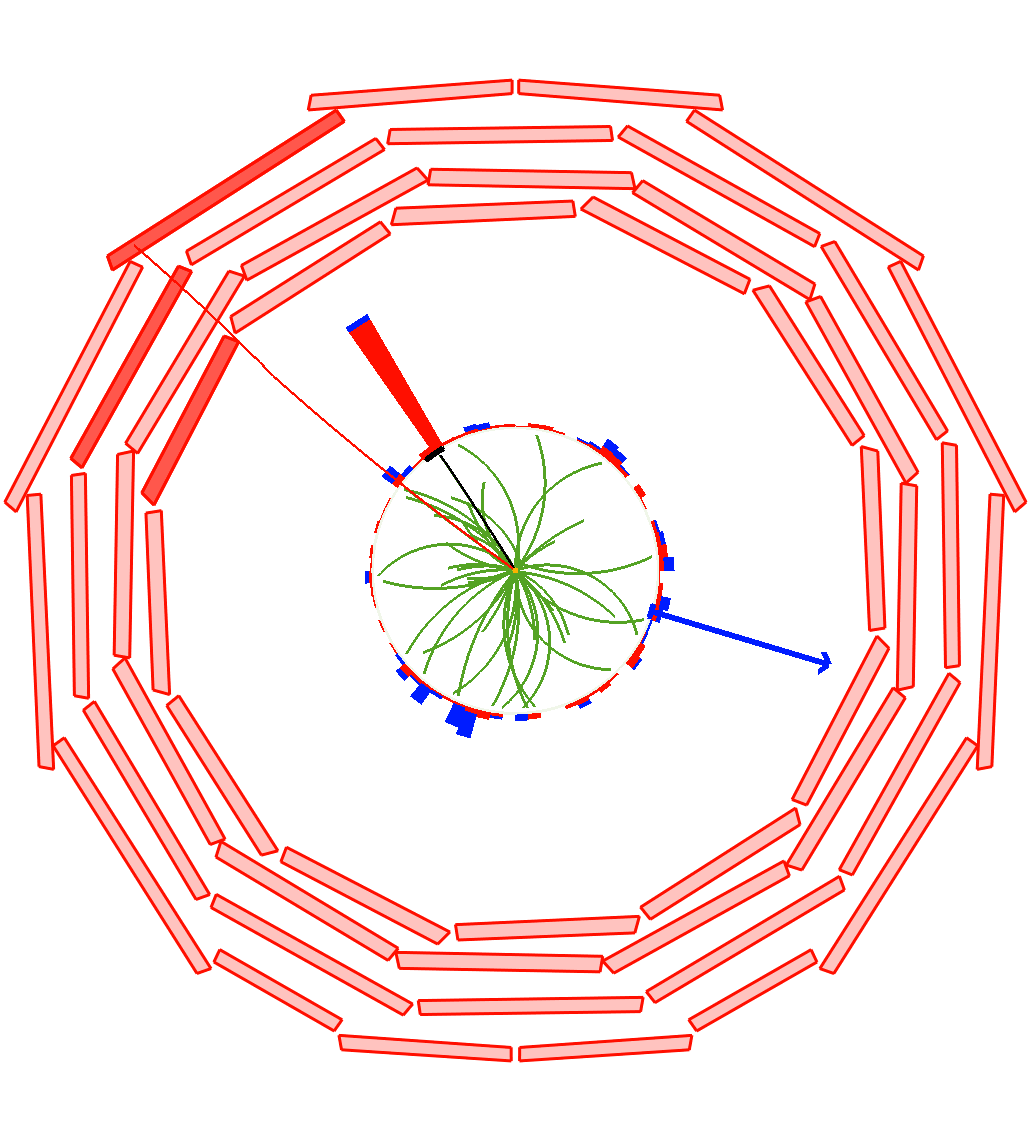 μ PT
32 GeV
e PT
34 GeV
H->WW->eμνν candidate in CMS
MET
47 GeV
November 27, 2012
Marco Pieri UC San Diego
23
WWlνlν analysis strategy
CMS
0 Jets (SHAPE)
1 Jet (SHAPE)
2 Jets (Cuts)
Different flavour (eμ)
0 Jets (Cuts)
1 Jet (Cuts)
2 Jets (Cuts)
Same flavour (ee, μμ)
Same flavour has much larger BG and larger systematic errors (cut based analysis used)
ATLAS only uses different flavour signature
Due to PU effect on MET resolution
Define 4 categories: eμ and μe (first is highest PT) and 0-jet and 1-jet categories 
New for CMS: 2D shape analysis in Mll, MT variables
November 27, 2012
Marco Pieri UC San Diego
24
ATLAS 4 categories at 8 TeV
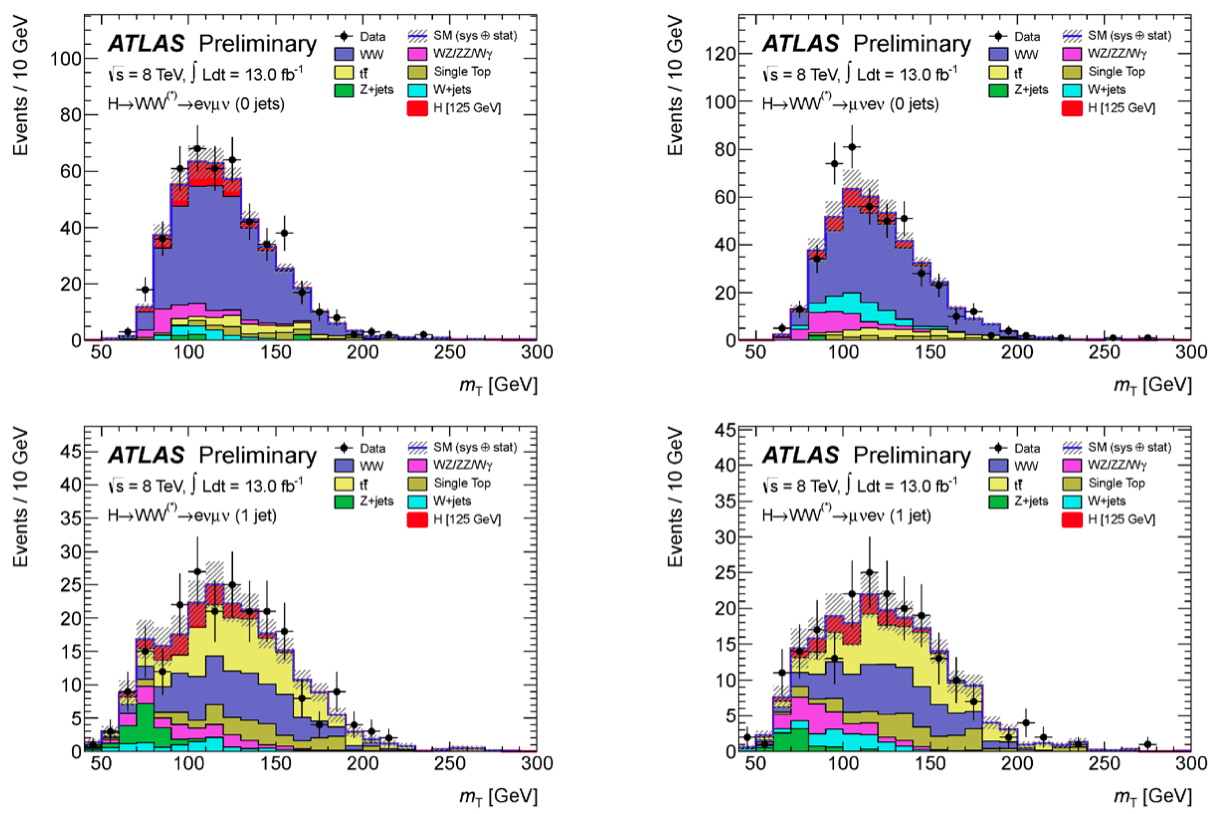 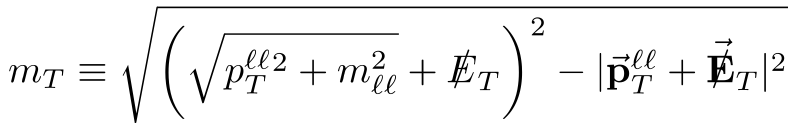 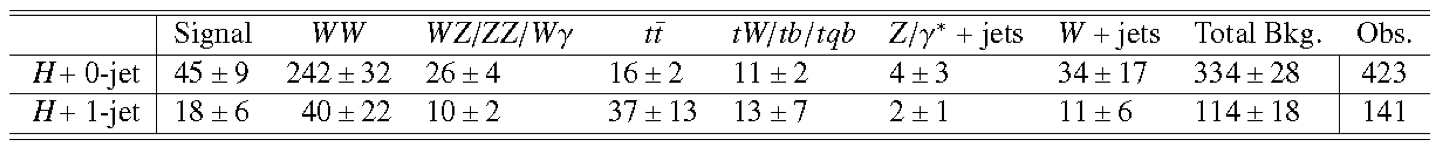 November 27, 2012
Marco Pieri UC San Diego
25
ATLAS WW 4 channels combined
Only 8 TeV data, tot yet combined
with 2011 7 TeV data
Background subtracted data for the 
4 channels combined
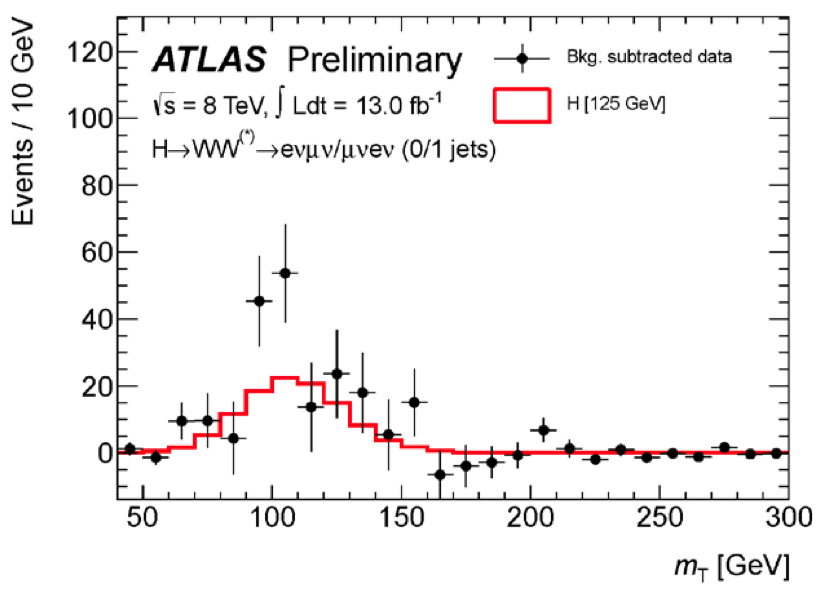 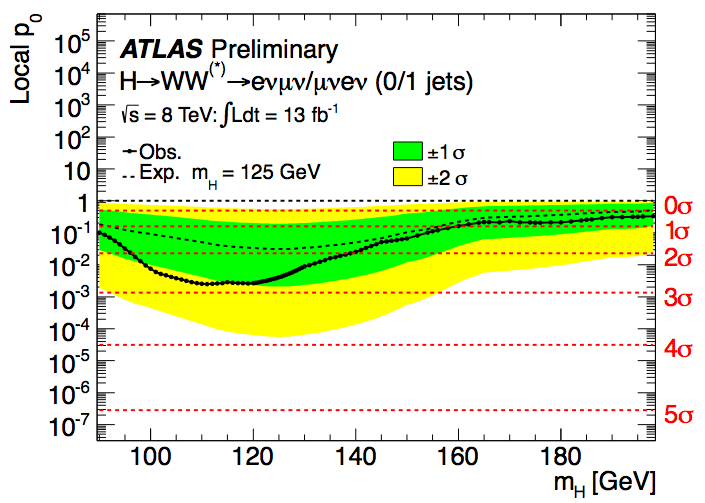 Observed 2.6 σ at 125 GeV (1.9 σ expected)
Fitted μ =1.5 ± 0.6
November 27, 2012
Marco Pieri UC San Diego
26
CMS: 2D shape analysis
Only for most sensitive channels
Use Mll vs MT
Different types of BG have different distributions
2D fit is able to constrain the BG in different regions
Simpler than previous MVA analysis because it is the same for all masses
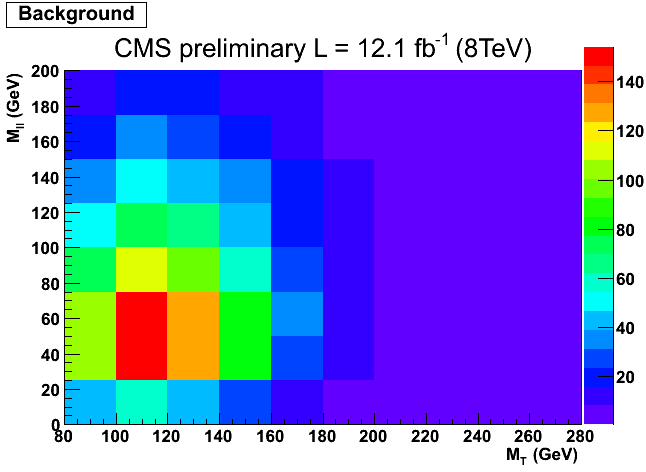 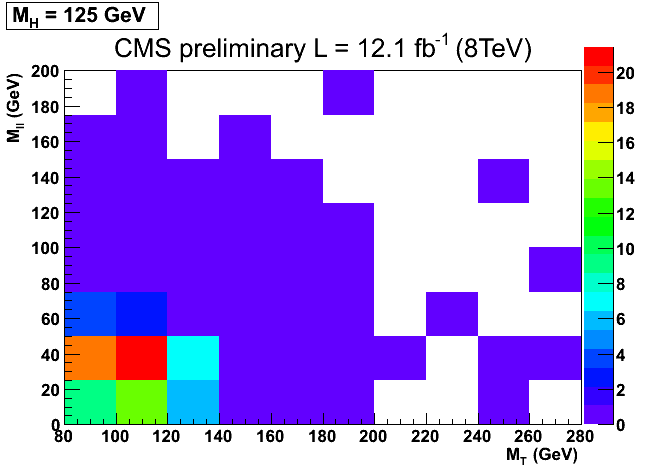 November 27, 2012
Marco Pieri UC San Diego
27
2D analysis
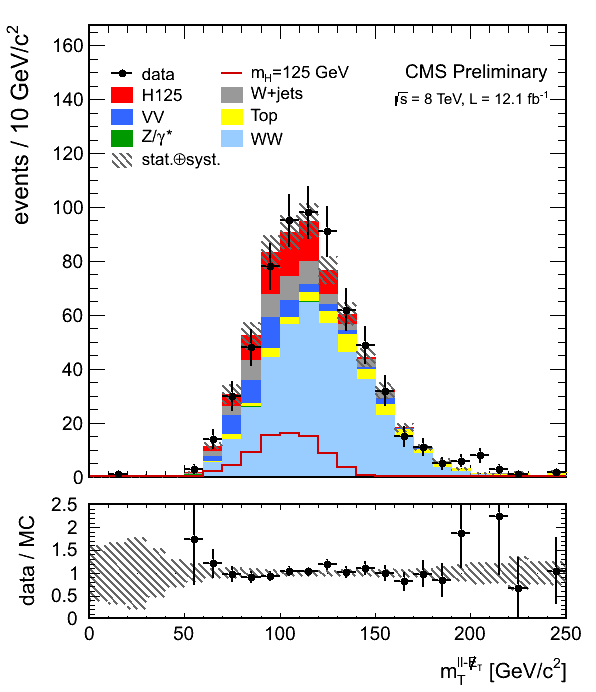 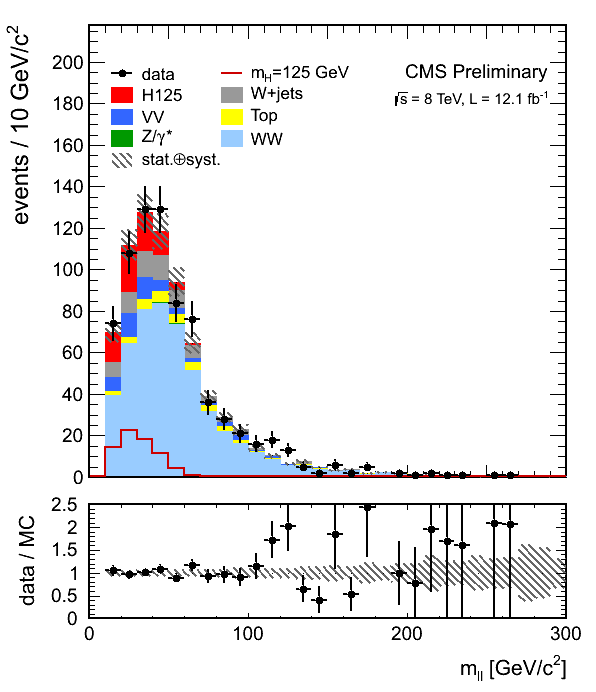 Combine the 
two variables
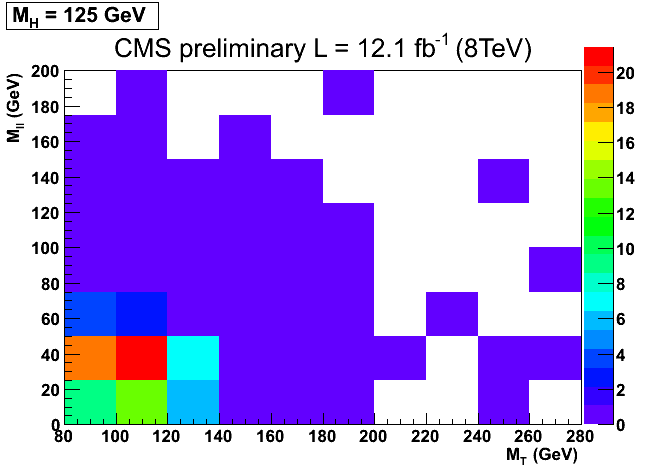 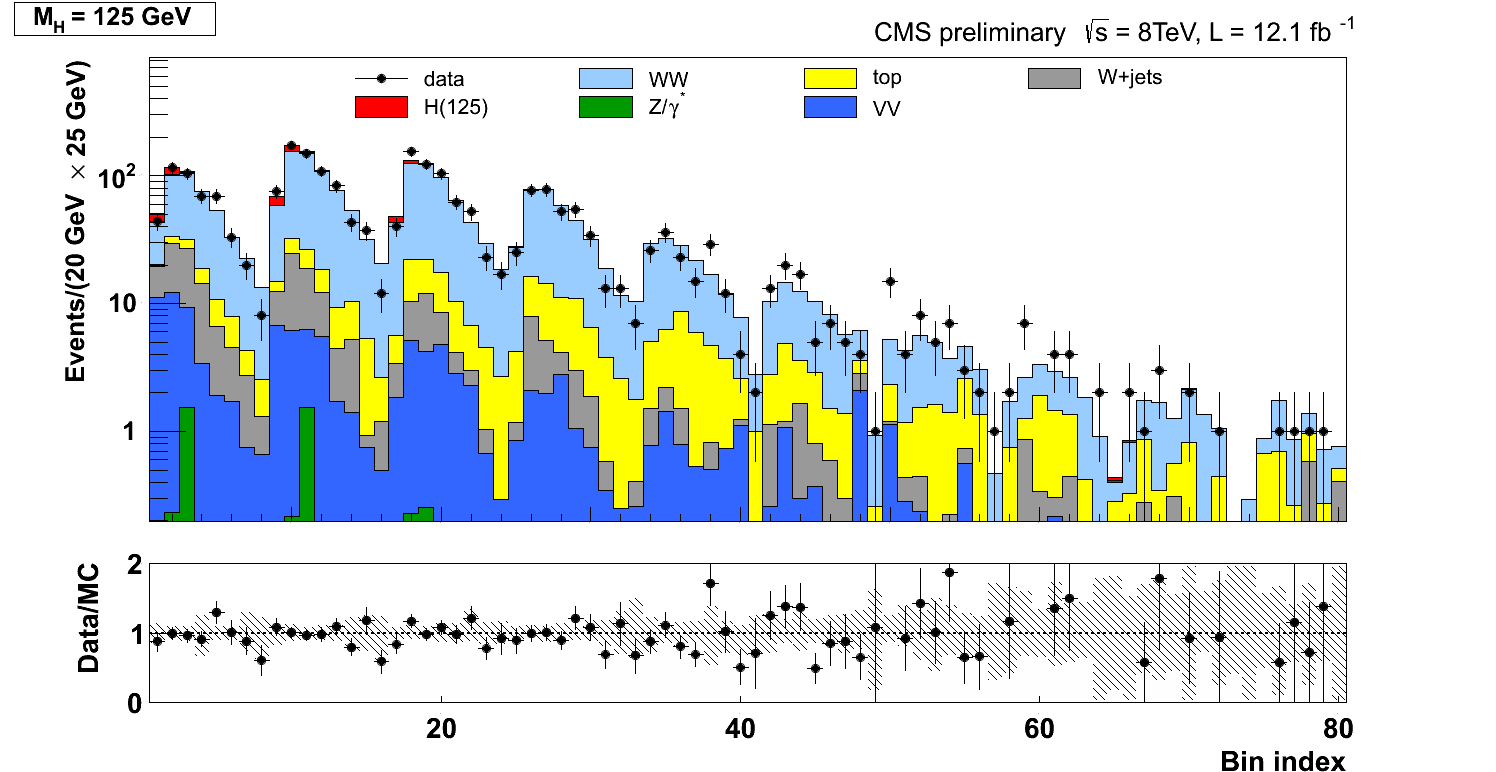 Unfold to visualize
In 1 dimension
November 27, 2012
Marco Pieri UC San Diego
28
CMS WW results
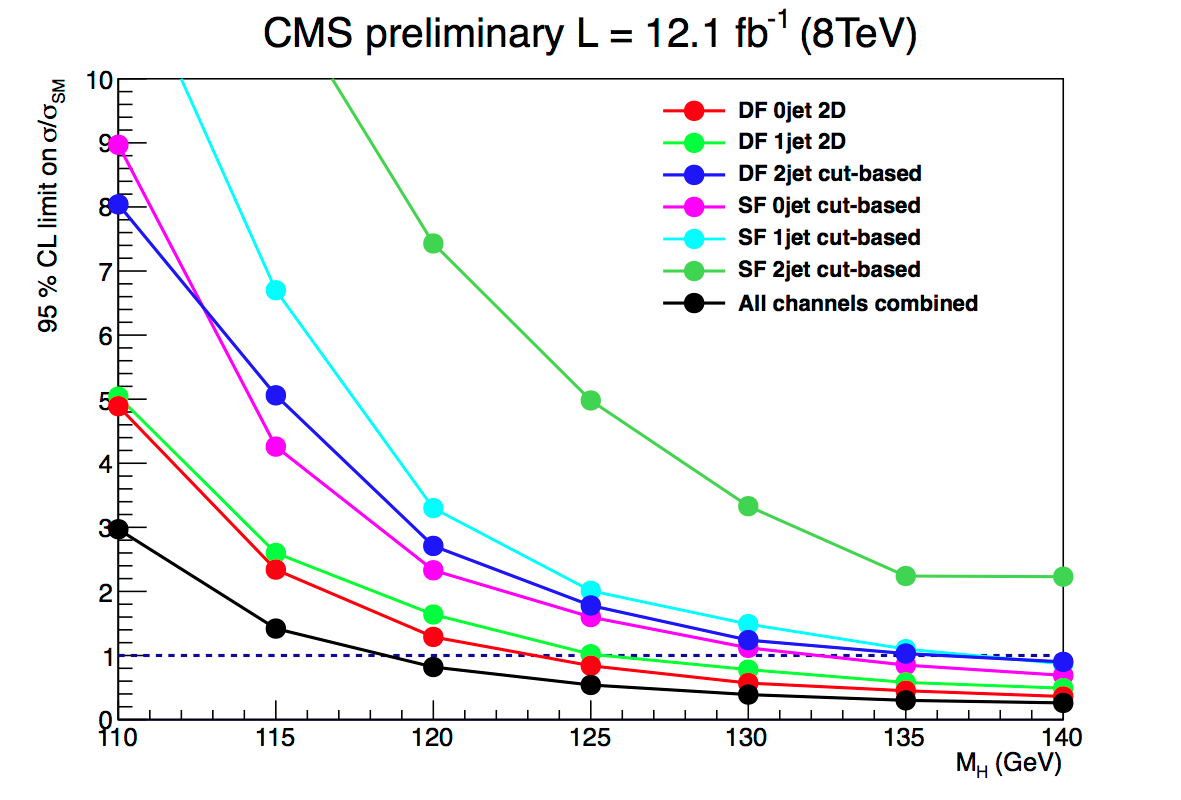 Combine published 7 TeV cut based with 8 TeV 2D shape analysis
Observed: 3.1 σ at 125 GeV (expected: 4.1 σ )
Evidence of H->WW->lνlν decay
Signal strength μ = 0.74 ± 0.25 at 125 GeV
November 27, 2012
Marco Pieri UC San Diego
29
New boson’s decays to fermions
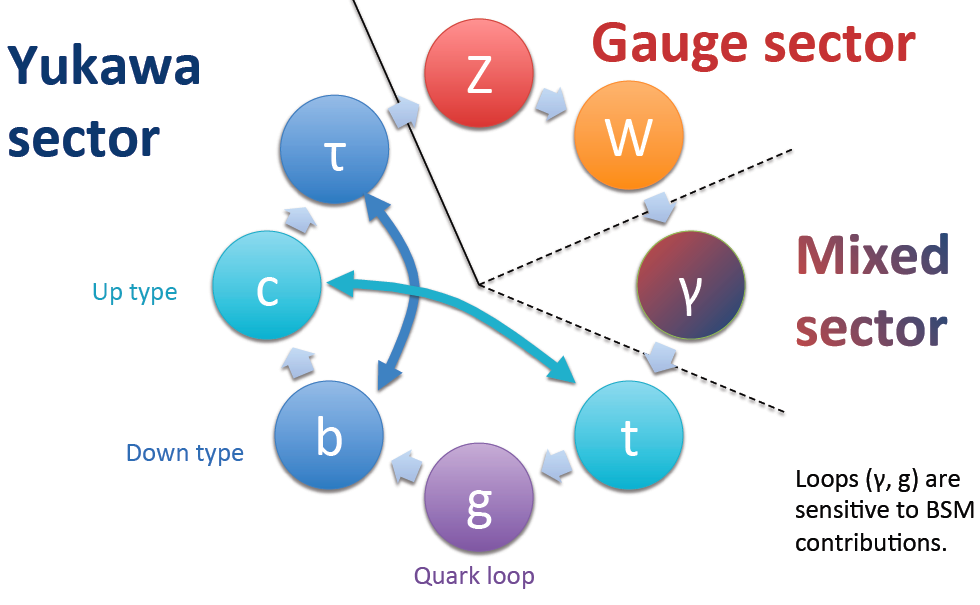 Couplings of the new boson in the Yukawa sector are not yet directly observed
H(125) presumably couples to quarks, indicated by presence of gg-fusion
H->ττ decay not yet established
November 27, 2012
Marco Pieri UC San Diego
30
Hττ analysis
Complicated analysis, combination of many different sub-channels
Decay
Production/signature
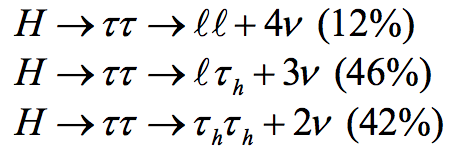 0-jet (ATLAS only)
1-jet boosted
2-jet VBF
VH (ATLAS 2-jet, CMS leptonic decays of V)
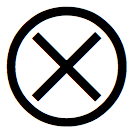 Also split e and μ in the analysis
More than 10 sub-channels for each of the experiments
Njets
CMS
pT (τ,μ)
0 Jets low pT
Only to fit BG
1 Jet low pT
VBF
VH
0 Jets high pT
Only to fit BG
1 Jet high pT
Z->ττ main BG
Stopped using 0-jet category in CMS
Only kept to fit BG normalization
November 27, 2012
Marco Pieri UC San Diego
31
Hττ VBF candidate
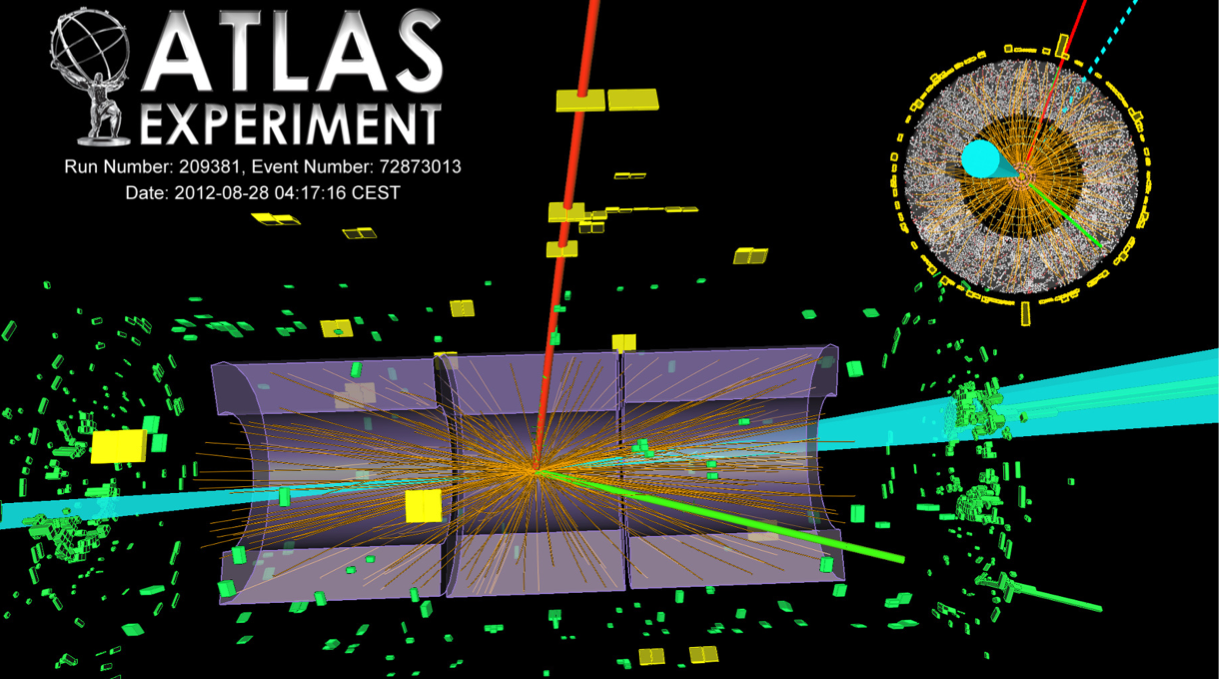 November 27, 2012
Marco Pieri UC San Diego
32
Hττ mass
Invariant mass calculation
Use full kinematical fit
Mass resolution: 15-20%
Visible mass
Fitted mass
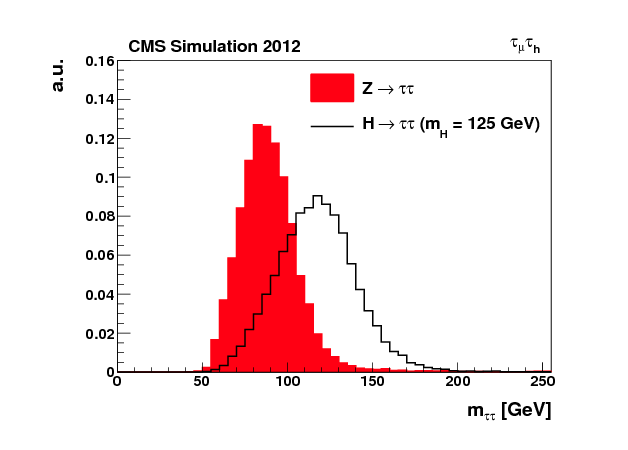 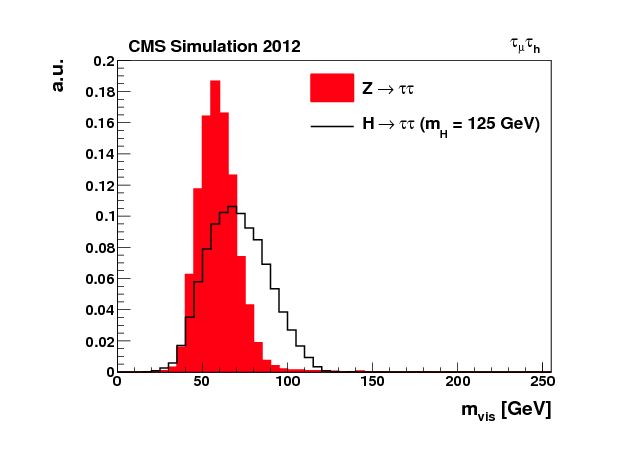 November 27, 2012
Marco Pieri UC San Diego
33
Reconstructed ττ mass spectrum
November 27, 2012
Marco Pieri UC San Diego
34
Hττ results
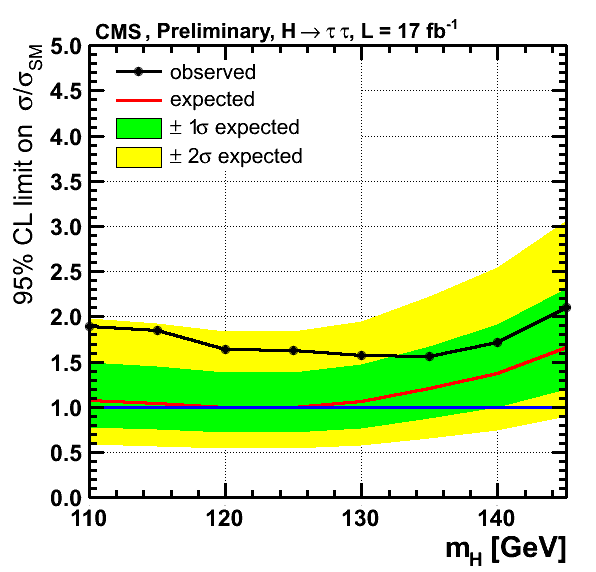 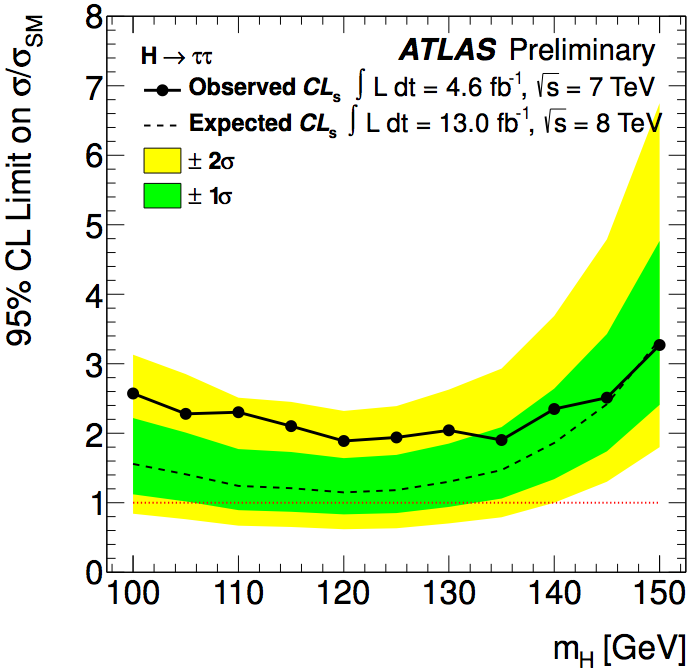 November 27, 2012
Marco Pieri UC San Diego
35
Three views of channel compatibility plots
Fitted signal strength in different categories/channels/run periods
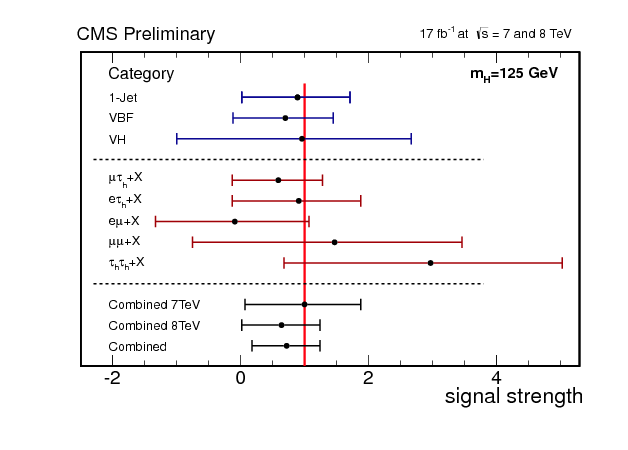 By production tag
By decay channel
By year/CM energy
Not yet evidence of ττ decay
November 27, 2012
Marco Pieri UC San Diego
36
Hbb channel
BR in SM at 125 GeV ~60%
BG too large (7-8 orders of magnitude larger, needs additional tag
Both ATLAS and CMS use VH associated production 
Z->ee, μμ, νν
W->e,μ
Mass resolution ~10%
Also start exploiting ttH production
Much less sensitive and for now only 2011 data analyzed
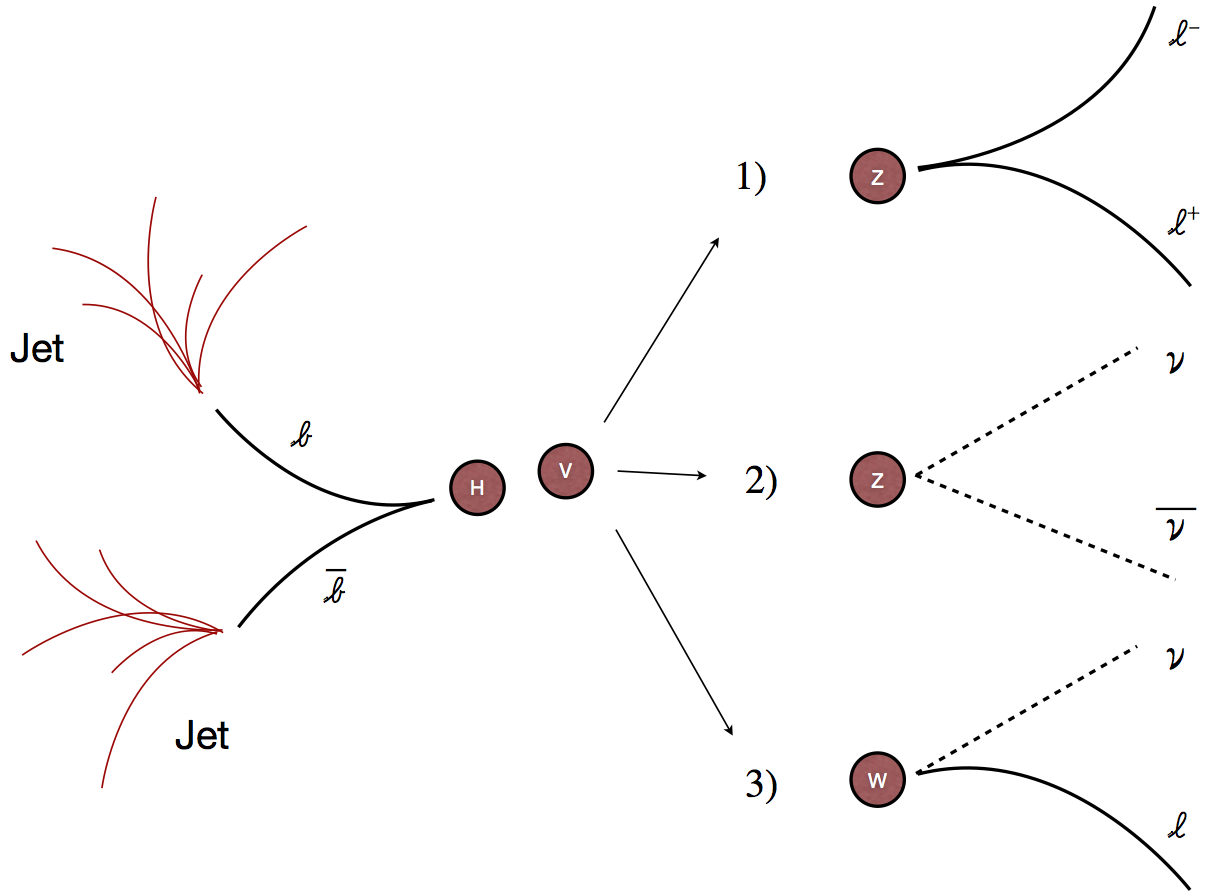 November 27, 2012
Marco Pieri UC San Diego
37
Hbb all channels combined
Both experiment observe ZV with Z->bb
~5 times larger cross section
All BG except diboson ‘signal’ subtracted in the plots
CMS sees larger excess than ATLAS at 125 GeV
4 sigma significance of ZV
Tighter cut based selection
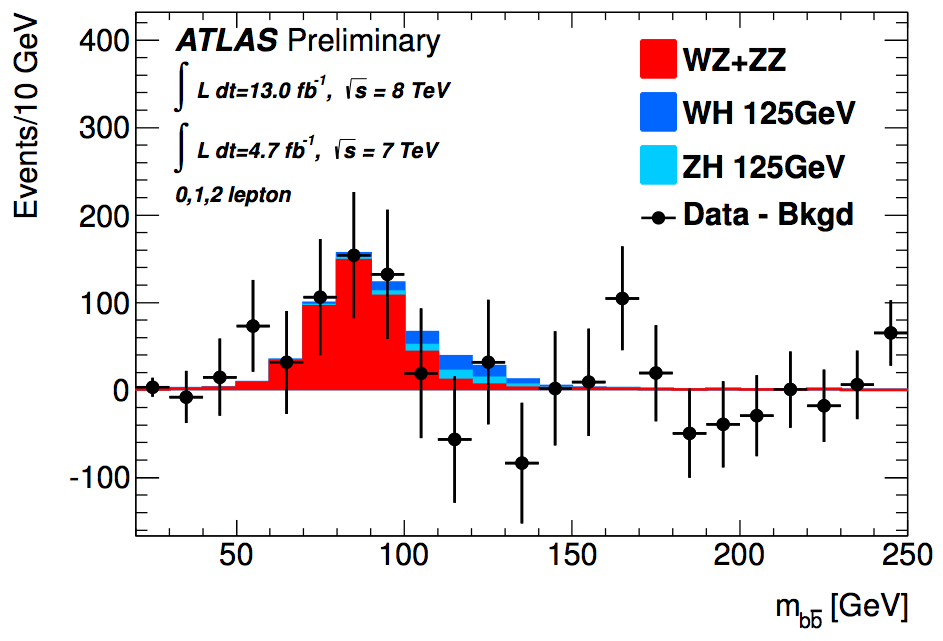 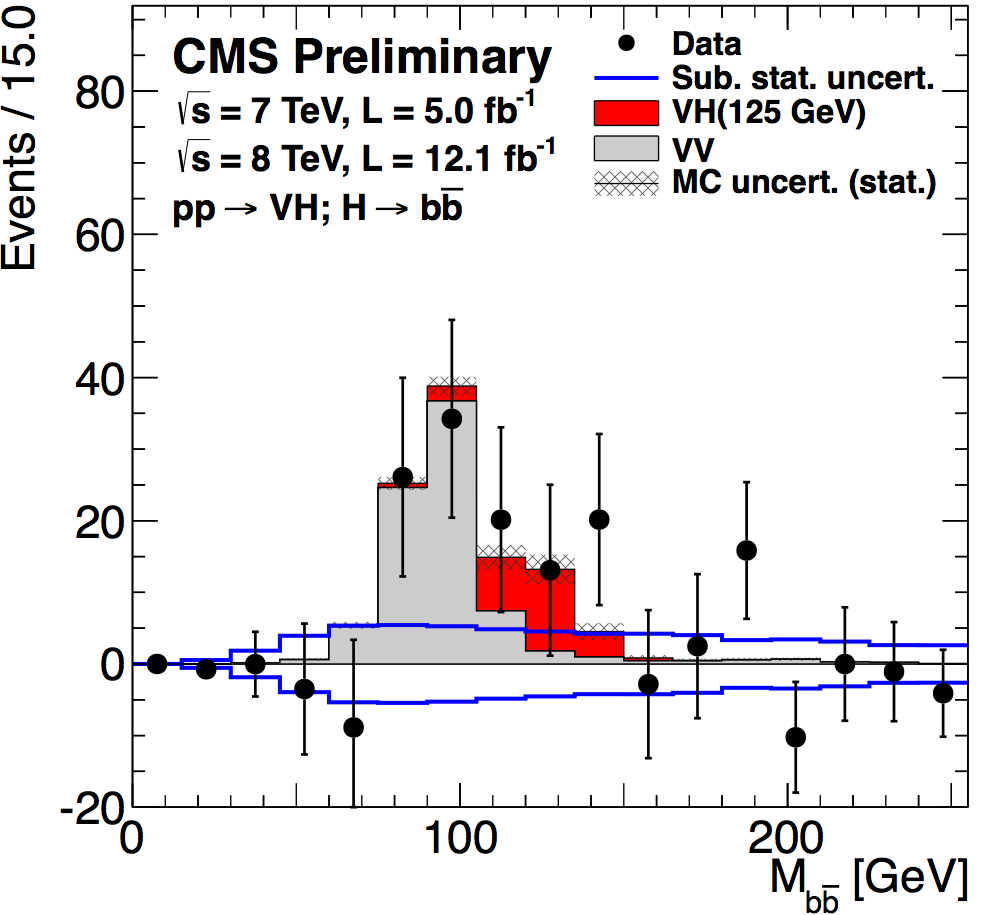 November 27, 2012
Marco Pieri UC San Diego
38
Hbb results
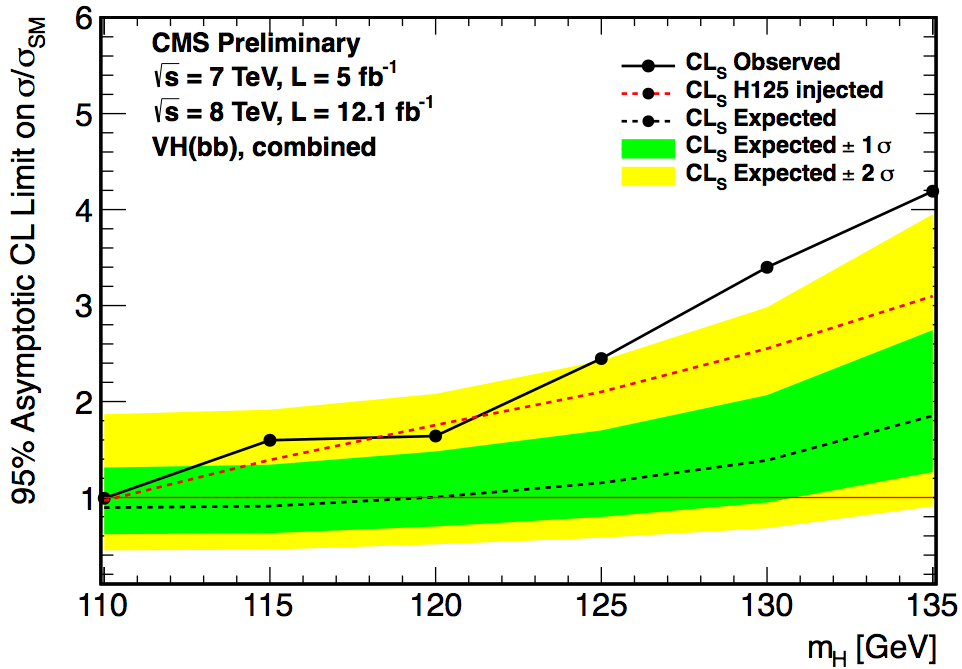 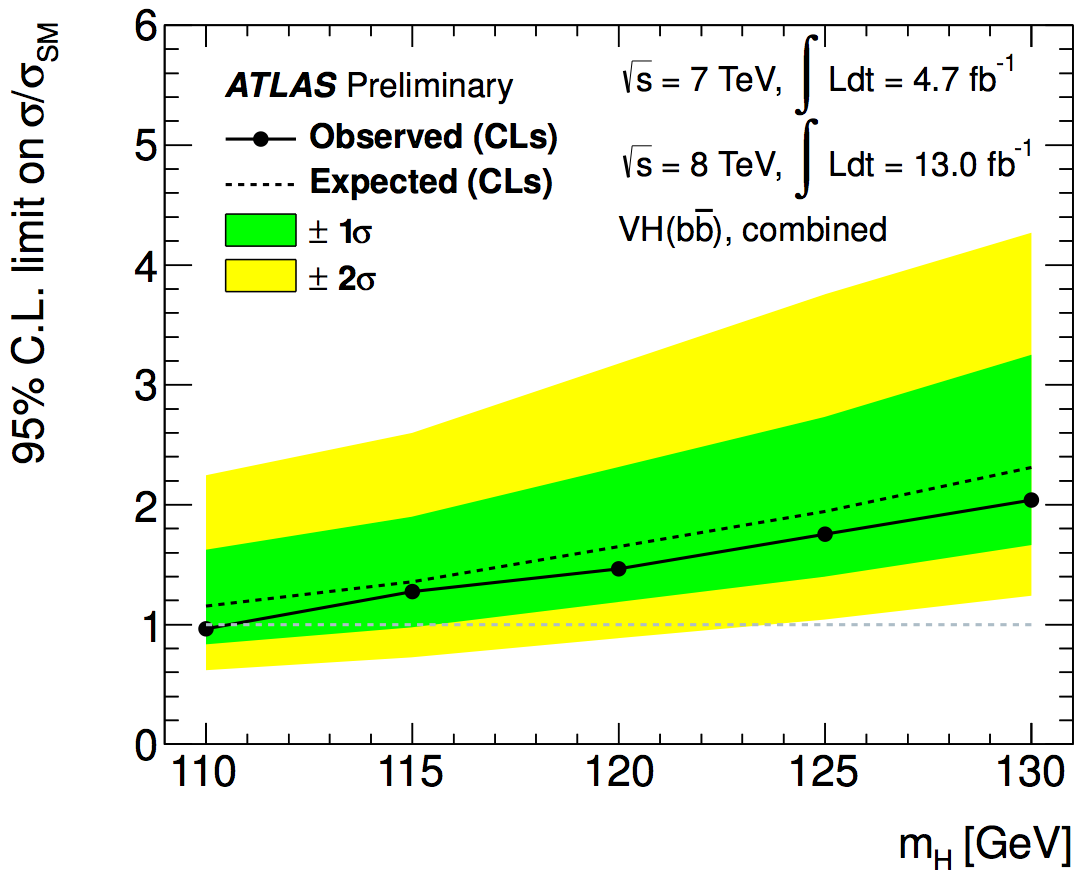 Some excess observed in CMS
November 27, 2012
Marco Pieri UC San Diego
39
Combination of channels
Method for CL calculation is LHC-type CLs
Frequentist CLs with profiled likelihood test statistics and log-normal treatment of nuisance parameters
ATL-PHYS-PUB/CMS NOTE 2011-11, 2011/005, (2011)
To extract the values of the parameters, we scan the profile likelihood ratio:


	where      and       are the values of the parameters	and the nuisances that maximize the likelihood
To parametrize the couplings, follow LHC working group prescription (arXiv:1209.0040)
SM dependent models, search for small deviations
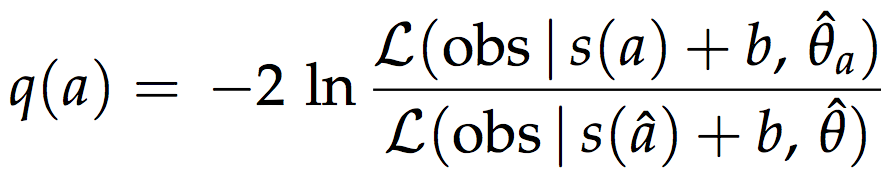 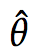 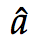 November 27, 2012
Marco Pieri UC San Diego
40
Observation of a new boson at ~126 GeV
No new combination after the observation 
paper
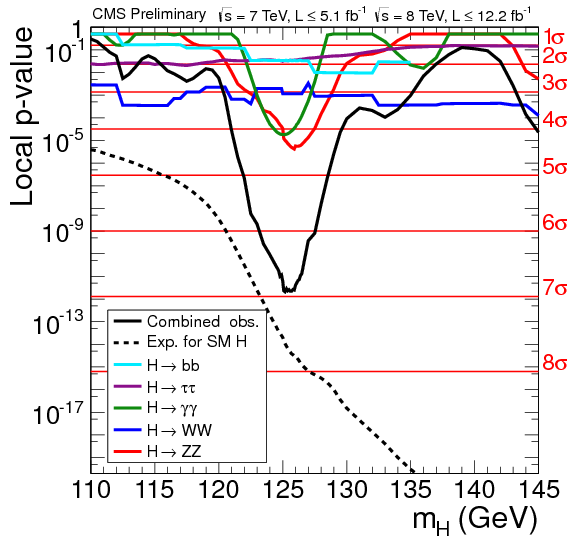 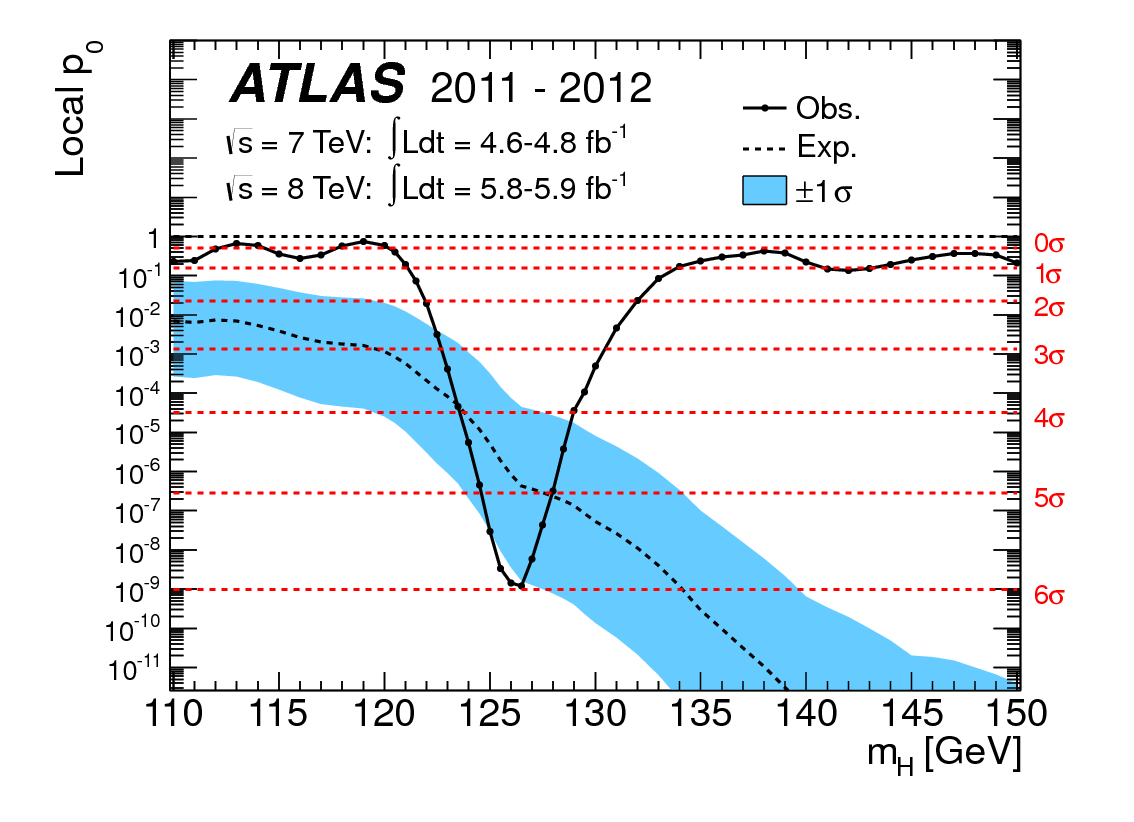 Observation is confirmed with excesses of 6 - 7 σ in the 2 experiments at a mass near 126 GeV
November 27, 2012
Marco Pieri UC San Diego
41
Exclusion in the rest of the mass range
At high mass most sensitive channels are WW and ZZ decays
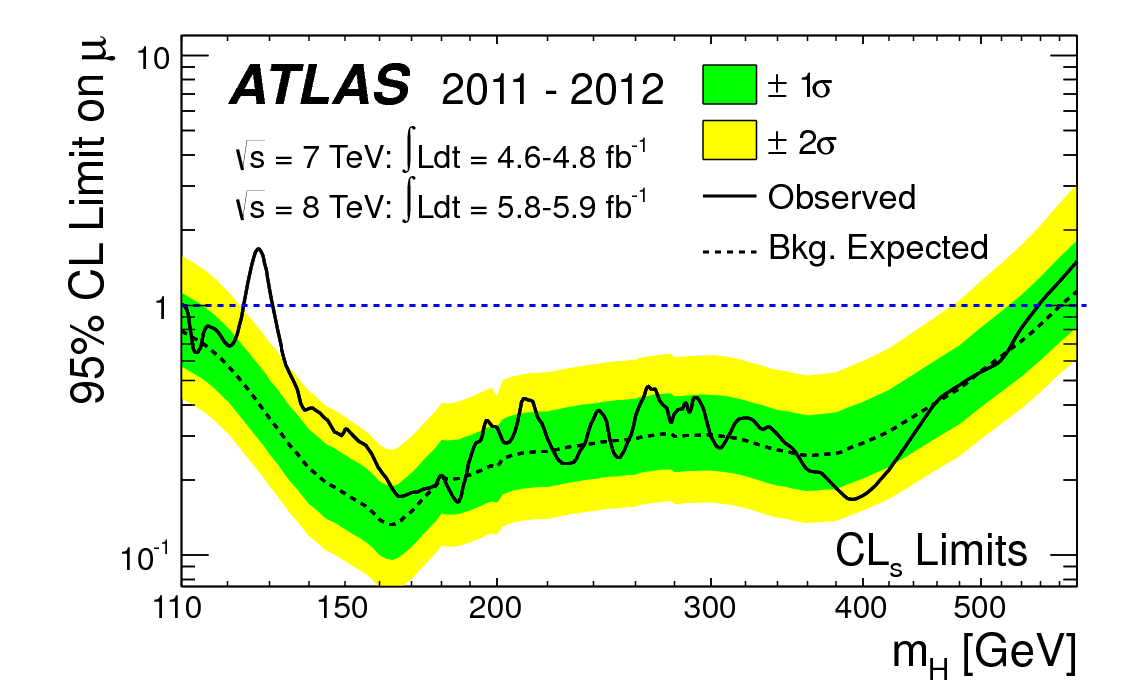 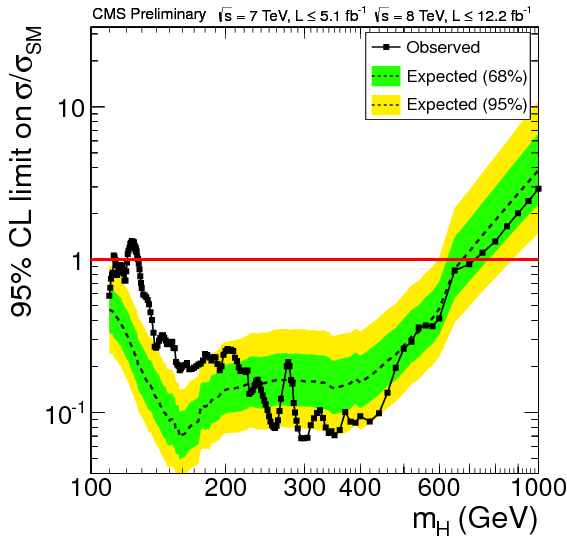 CMS
November 27, 2012
Marco Pieri UC San Diego
42
New boson’s properties
After the discovery the questions we ask are:
What is the mass?
Is this particle a Higgs boson?
Is it consistent with the SM Higgs boson?
To answer these we should:
Measure the production cross sections and BR
Measure the couplings
Measure spin and parity
Spin 1 excluded by the observation of the diphoton decay
Both ATLAS and CMS are now starting to address all these questions
November 27, 2012
Marco Pieri UC San Diego
43
Signal strength μ in different channels
Overall μ
ATLAS: 1.3 ± 0.3
CMS:    0.9 ± 0.2
Everything consistent with SM within errors, no large deviations observed
χ2 probability of channel compatibility with SM ~50%
November 27, 2012
Marco Pieri UC San Diego
44
Mass measurement
From γγ and ZZ -> 4l mass spectra
2D scan μ vs mass
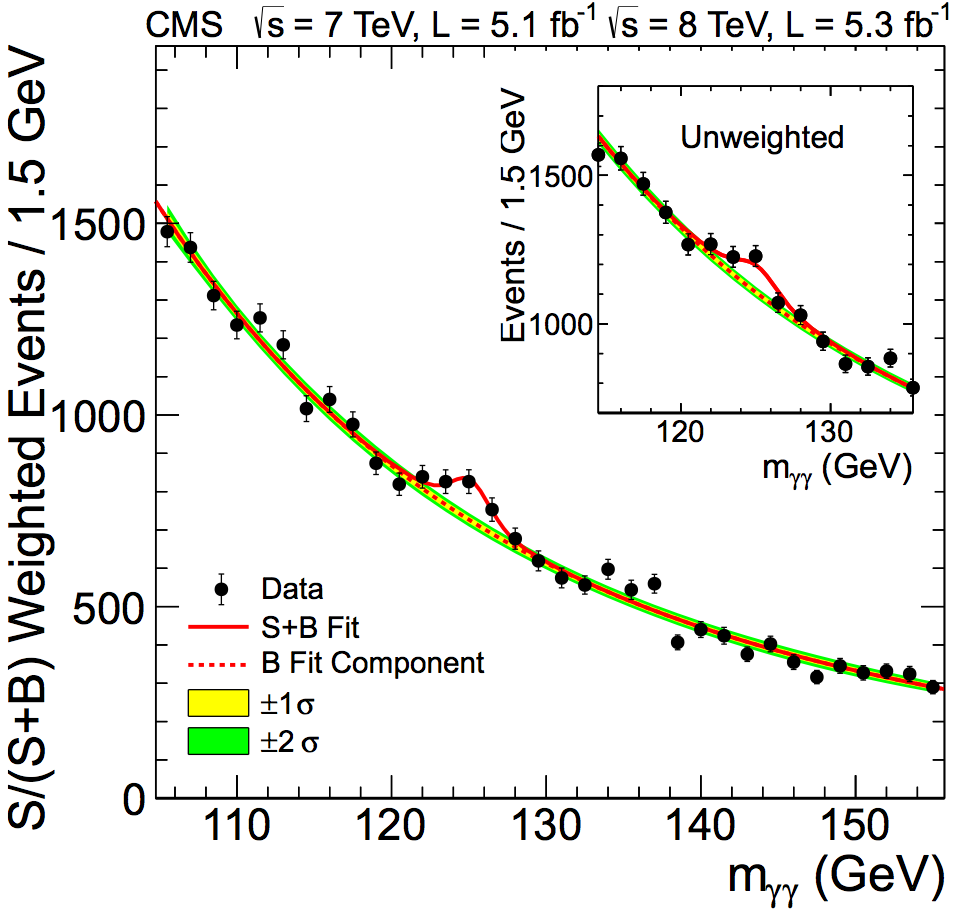 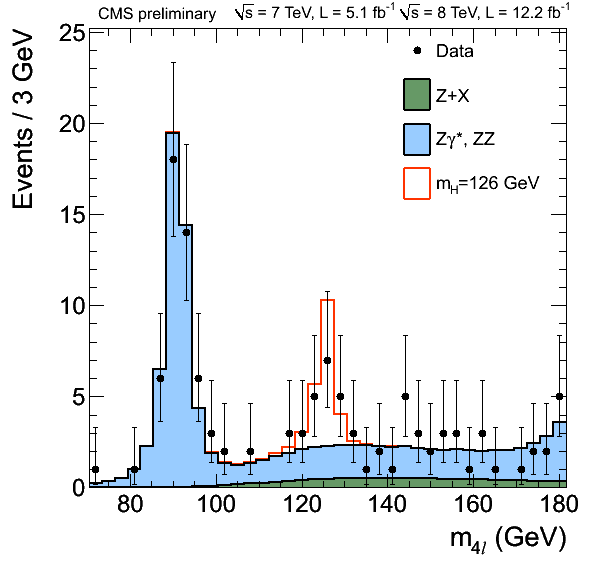 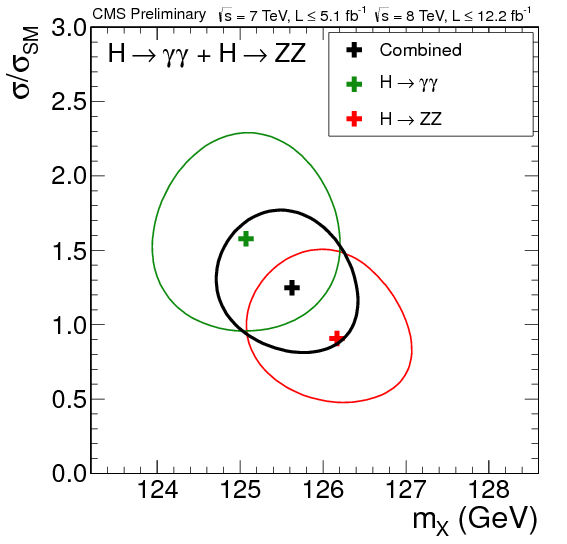 1D scan: mass
Results 
ATLAS 126.0 ± 0.4(stat.) ± 0.4 (syst.)
CMS 125.8 ± 0.4(stat.) ± 0.4 (syst.)
Dominant systematic error is the absolute energy scale
largely uncorrelated between CMS and ATLAS
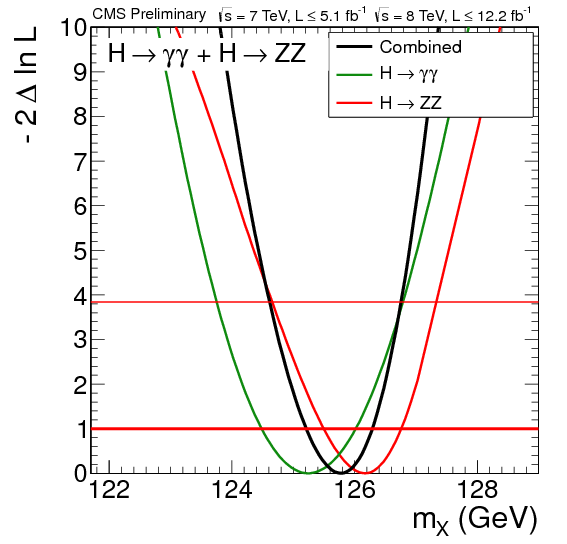 November 27, 2012
Marco Pieri UC San Diego
45
Global Fits – gfitter results
MH was the last SM parameter to be directly measured
Important for EW precision test
SM p-value of global fit 7%
Was 9% without direct measurement of MH
Including MH in the SM MW and sin2θeff are predicted with a precision superior to the direct measurements and are compatible with them
arXiv:1209.2716
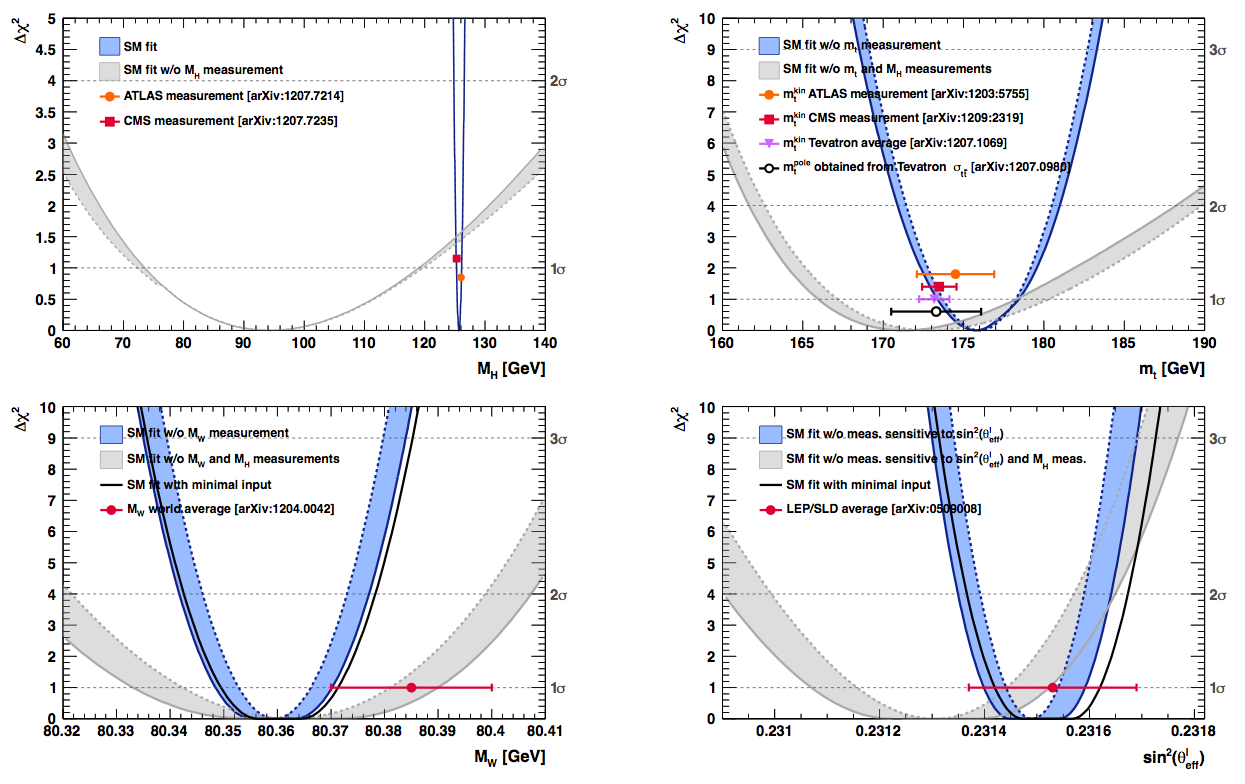 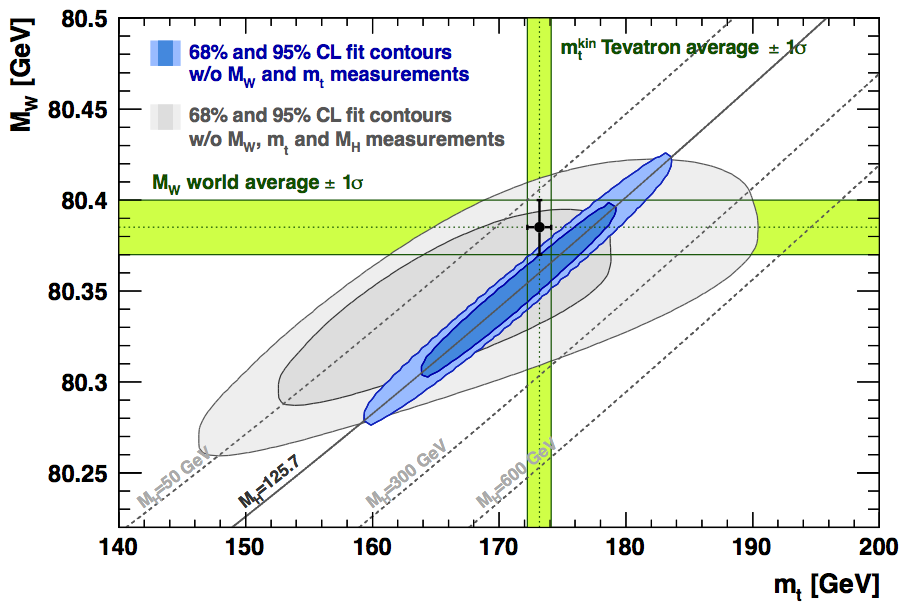 November 27, 2012
Marco Pieri UC San Diego
46
Production cross sections
Measurement of production cross sections in the different channels
Decay BRs are fixed to the SM
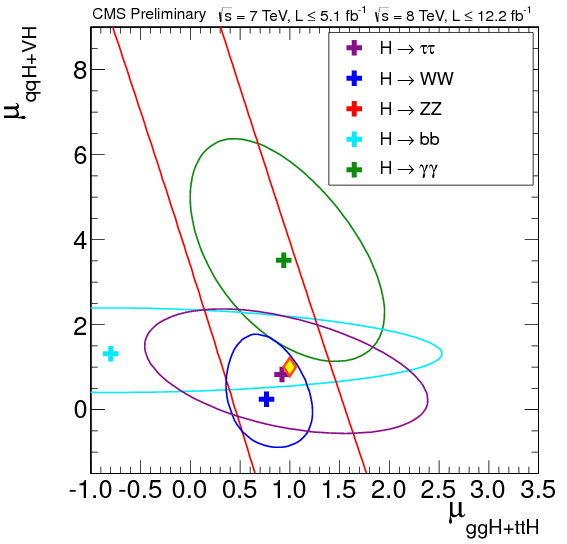 ttH, WH and ZH couplings
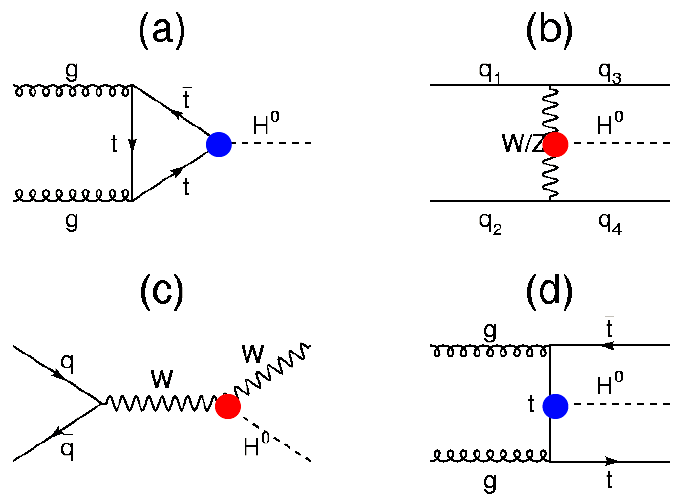 ZZ has no tagged channel
All decay modes  are within ~1s of SM.
November 27, 2012
Marco Pieri UC San Diego
47
kV, kF limits
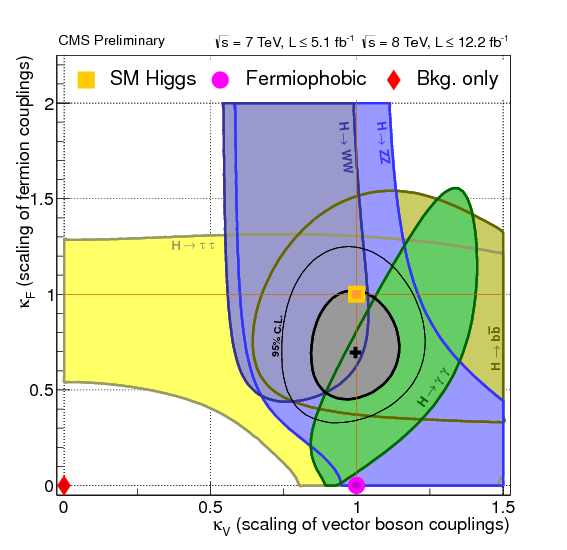 Vector and fermion couplings are scaled by two scale, kV and kF
Agree with SM at ~ 1 σ
Fermiophobic scenario excluded at >4s level
Similar conclusions from ATLAS
CMS
November 27, 2012
Marco Pieri UC San Diego
48
Invisible width
Allow for new particles in the loops: parameterize the photon and the gluon loops with effective scale factors (kg, kg)
Allow contribution of invisible decays to the total width
Other couplings are fixed to the SM








CMS obtains limit BRInv < 0.62 at 95% CL
Similar results from ATLAS
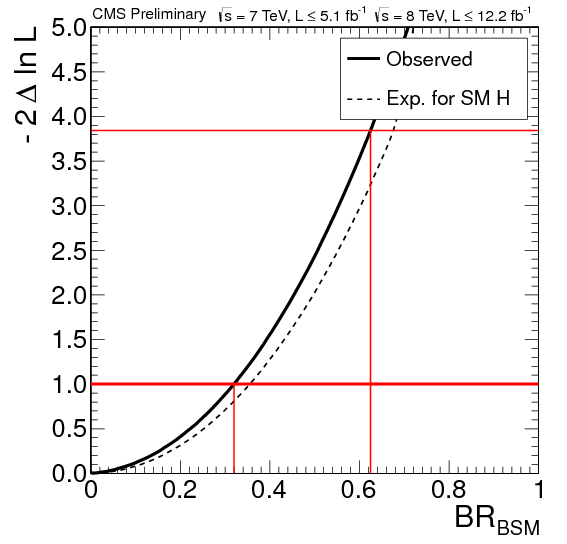 November 27, 2012
Marco Pieri UC San Diego
49
All fitted couplings
CMS
CMS
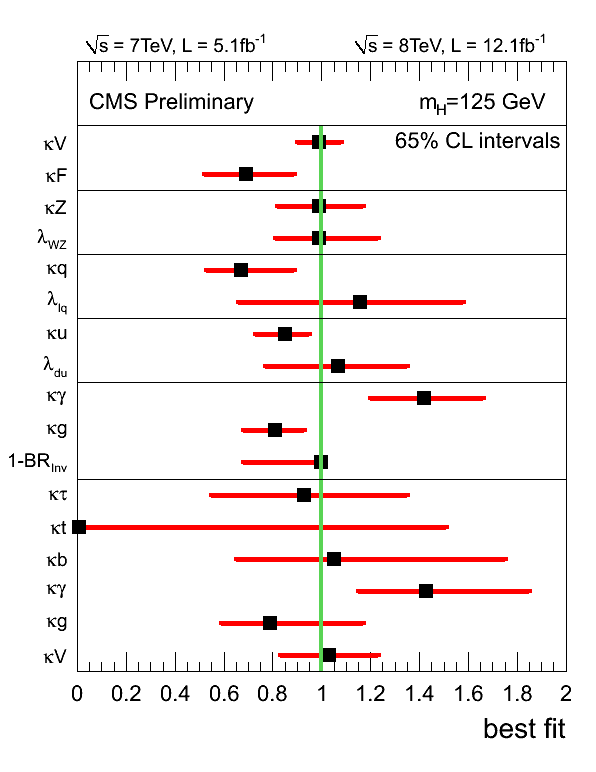 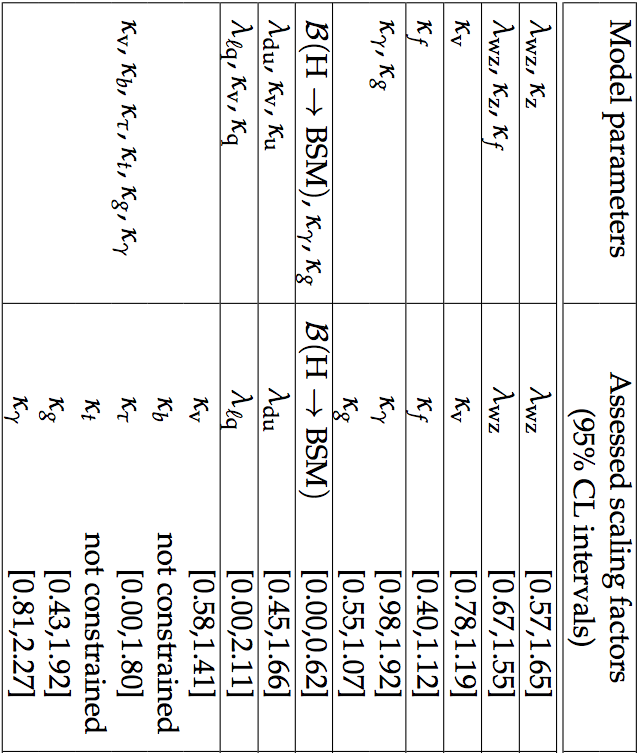 November 27, 2012
Marco Pieri UC San Diego
50
First measurement of the parity
CMS use the ZZ to 4 leptons channel where all decay angles are measured
Carry out 2D analysis with versus s/b discriminant combined with mass versus parity discriminant :


Plot shows log-likelihood ratio between the signal models for 0+ and 0-
CMS excludes pseudo-scalar hypothesis  at 2.5 σ level (CLS for 0- is 3%)
Also possible to use WW, γγ and VBF, analyses are in progress
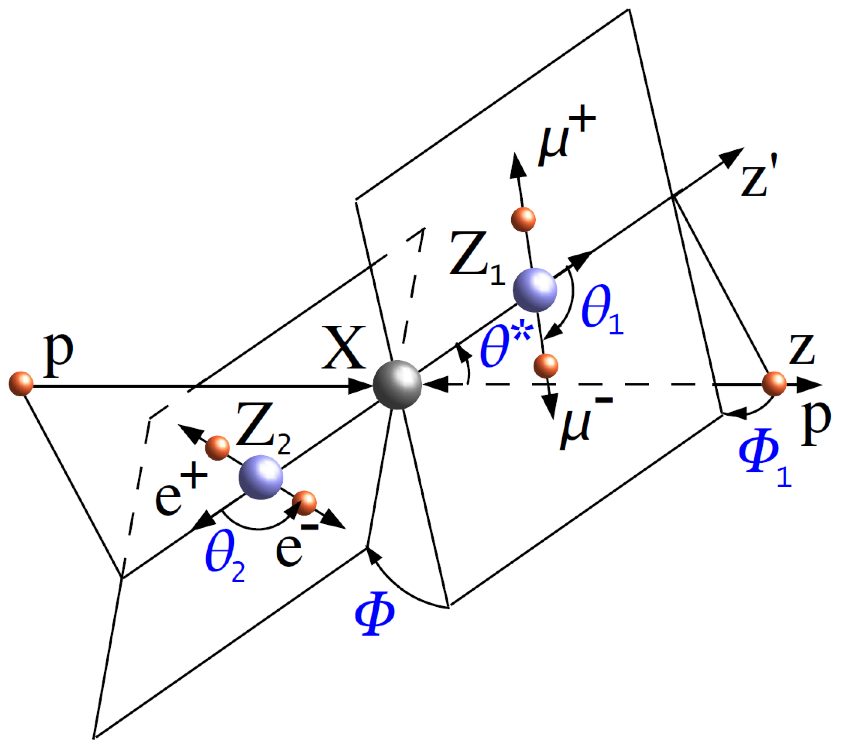 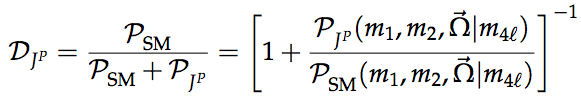 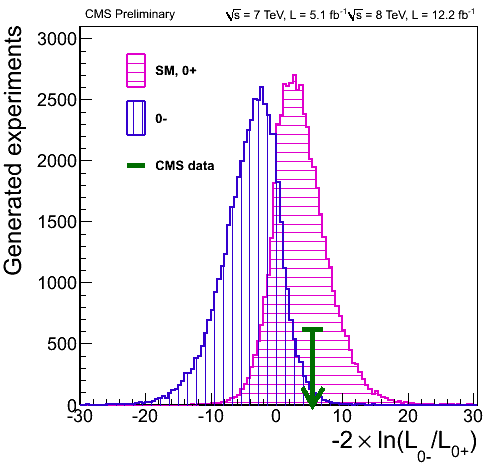 The green arrowindicates the
measurement
November 27, 2012
Marco Pieri UC San Diego
51
Summary
After the discovery of the new boson ATLAS and CMS have started to measure its properties
Branching ratios, couplings and mass have been measured and (unfortunately) they all agree quite well with the SM
First measurement of the parity disfavours the 0- hypothesis
November 27, 2012
Marco Pieri UC San Diego
52
Outlook
A few weeks left of running LHC at 8 TeV
Followed by two years of LHC shutdown to prepare the higher energy, resume data taking in 2015:
CM energy should be between 13 and 14 TeV
Expect most final results on SM Higgs physics at 8 TeV by next summer
Current projections for 300 fb-1 at 14 TeV indicate a precision of O(10%) on the couplings and BRs
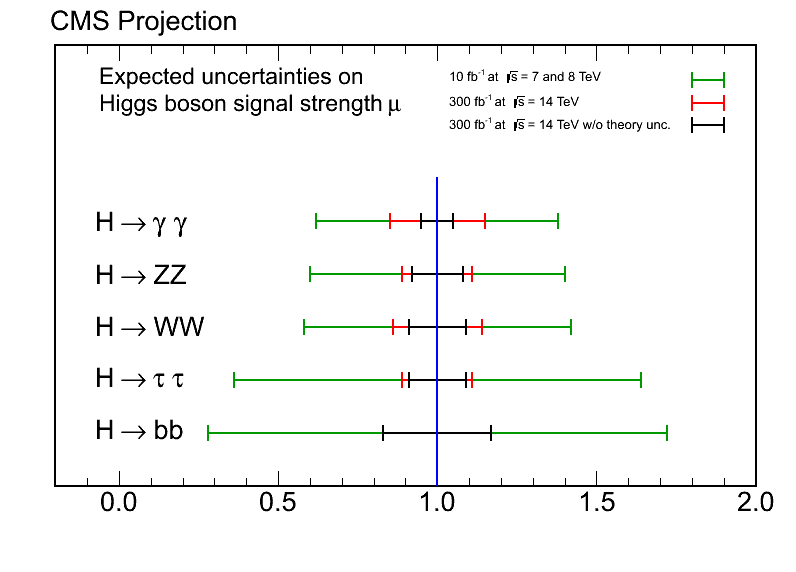 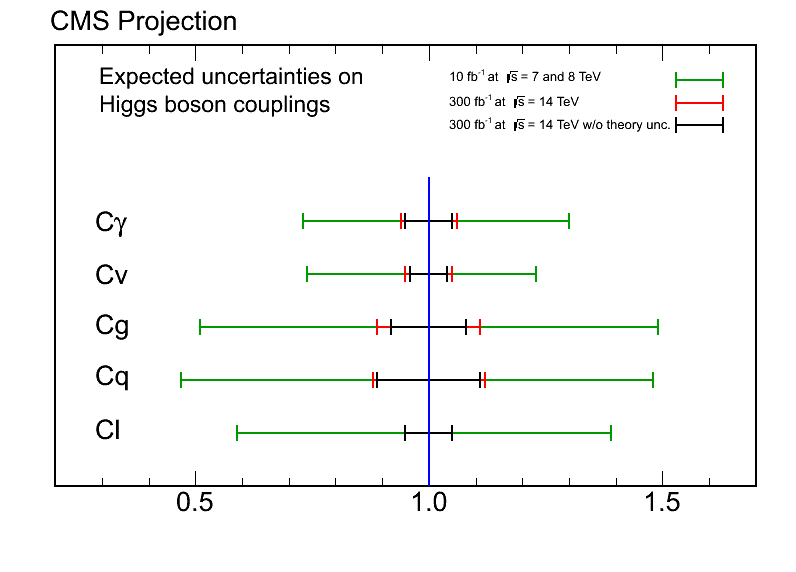 November 27, 2012
Marco Pieri UC San Diego
53
Backup
Backup
November 27, 2012
Marco Pieri UC San Diego
54
Detectors
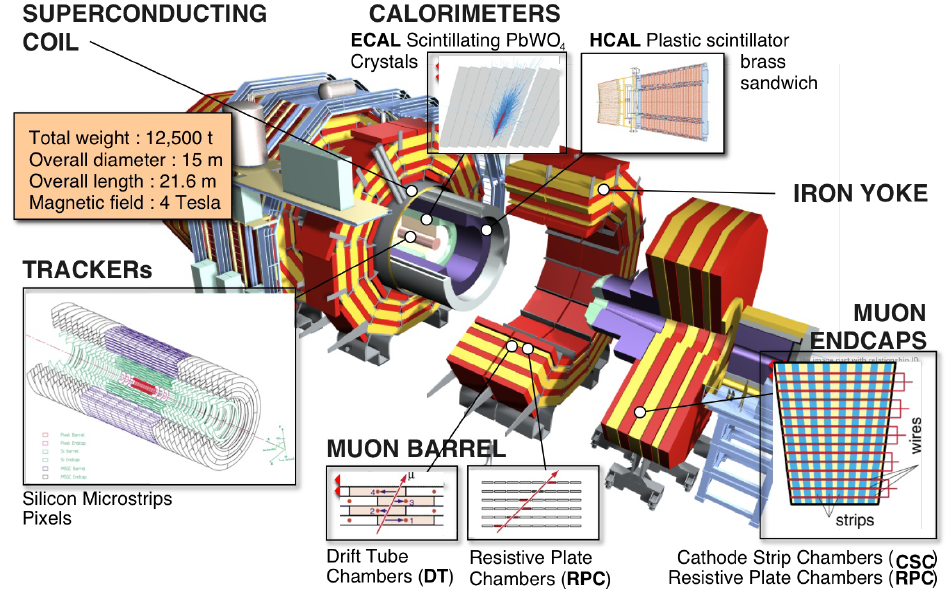 CMS
ATLAS
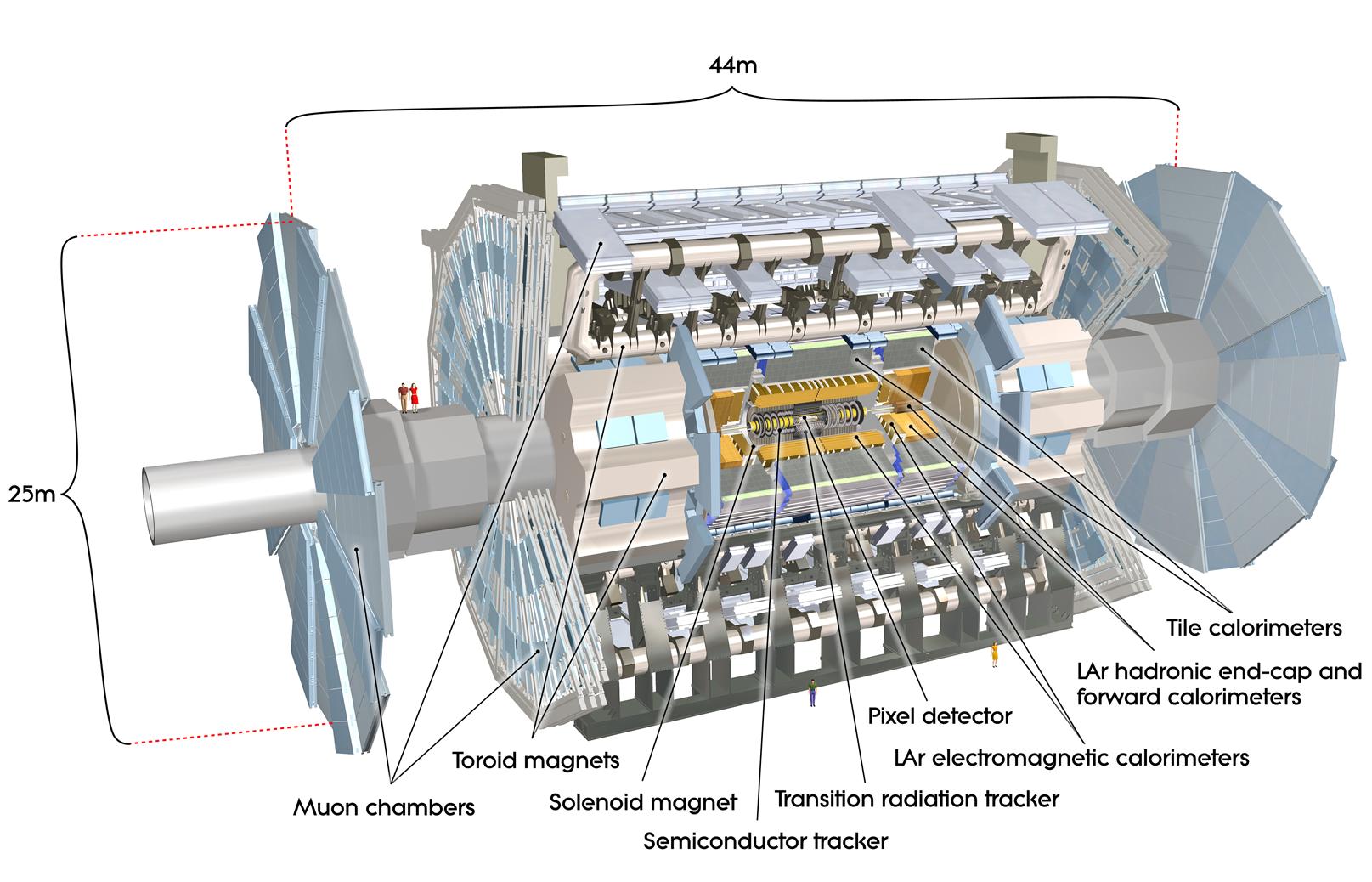 November 27, 2012
Marco Pieri UC San Diego
55
2012 data taking
LHC is running at 8 TeV since beginning of April
Already exceeded 20 fb-1 per experiment of collected data
Maximum luminosity 7.5 x 1033 cms-2s-1
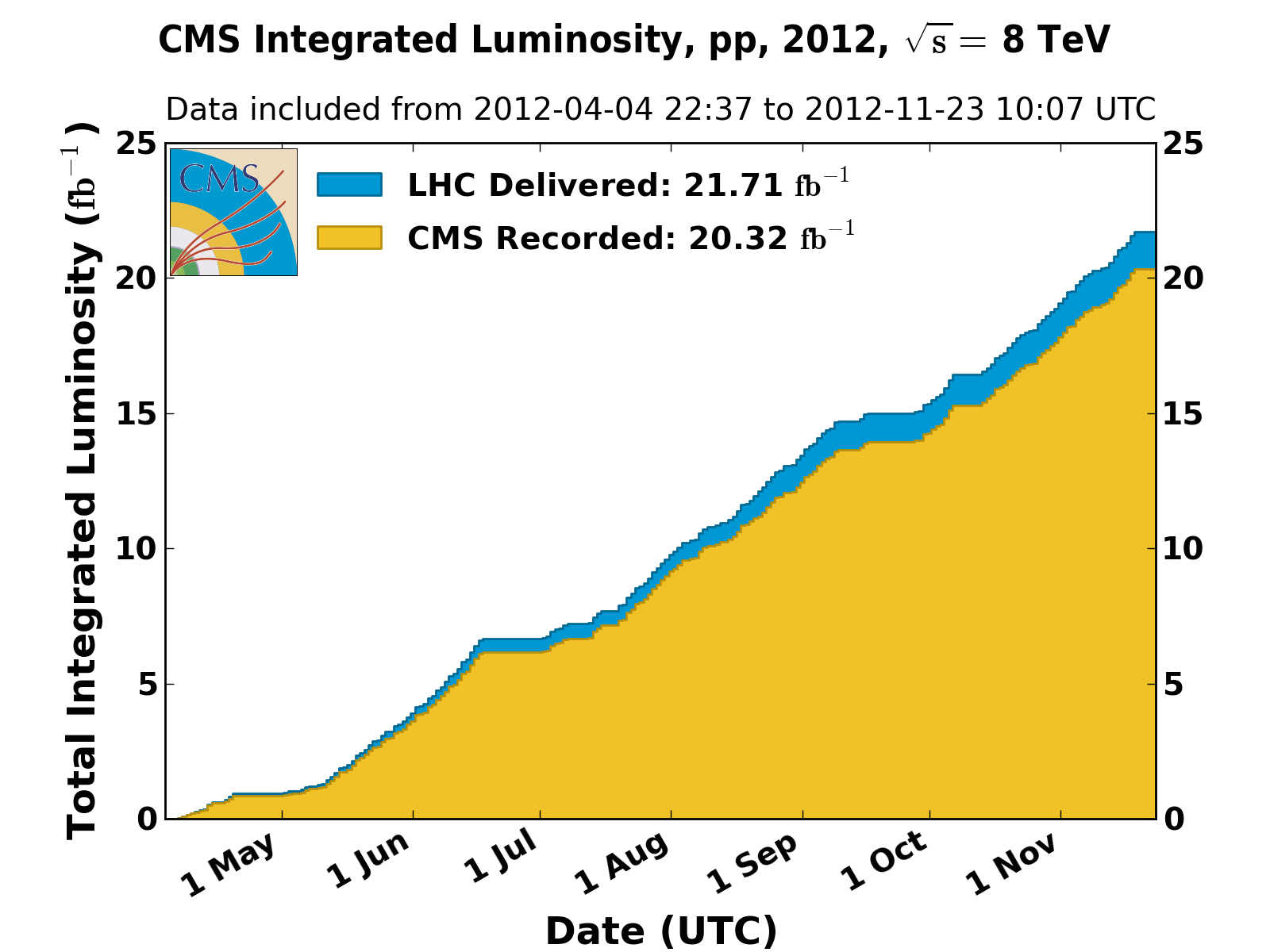 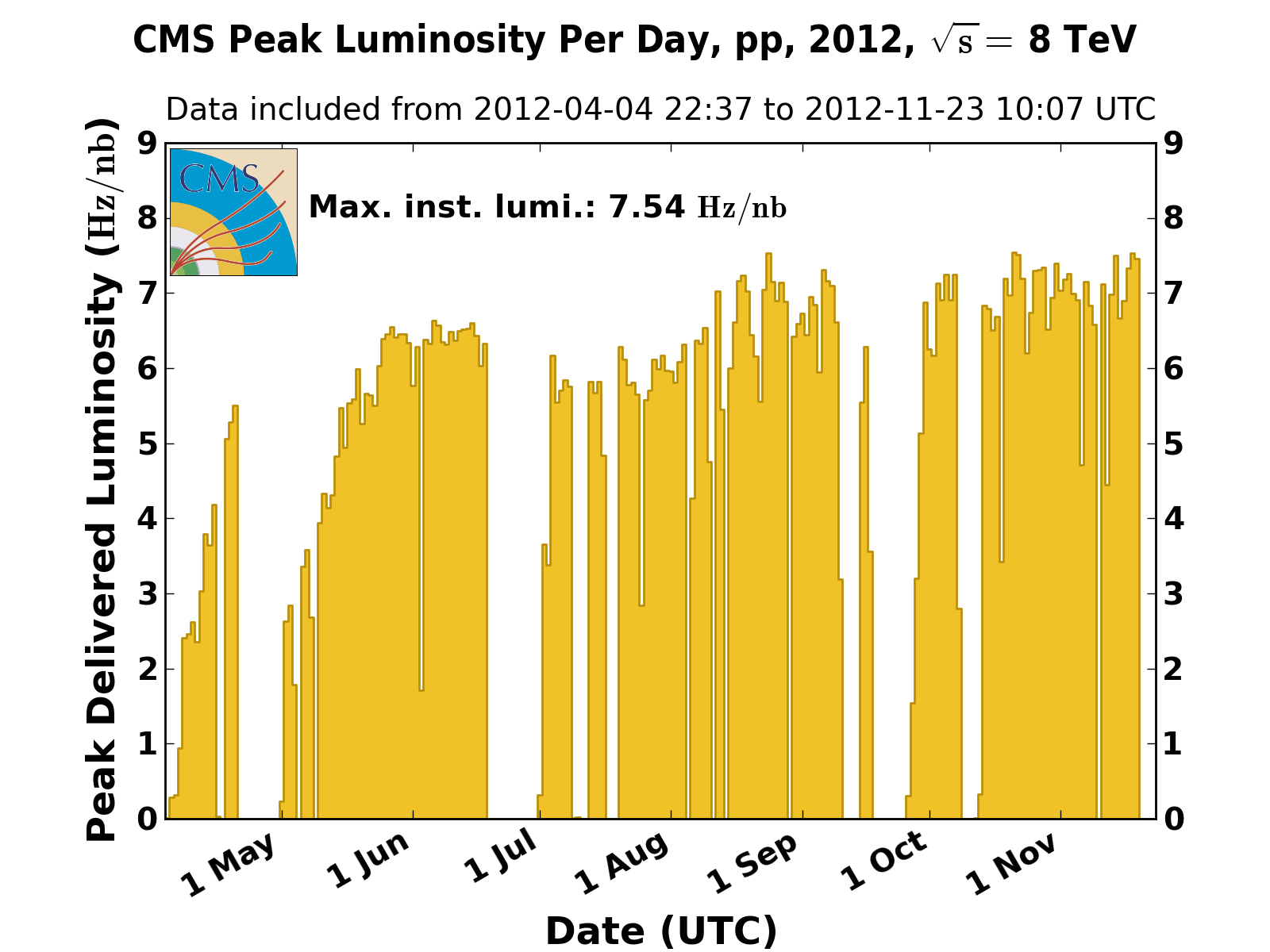 November 27, 2012
Marco Pieri UC San Diego
56
Pileup
Multiple interactions occur for each bunch crossing (in-time and out-of-time pileup)
Mean PU ~10 events in 2011 and ~20 events in 2012








Effects of pileup:
Slightly deteriorates energy resolution for electrons and photons and jets
Apply corrections event by event for photons and jets
Adds energy in isolation cones
corrected for pileup energy estimated event by event
PU jets affect central jet veto and VBF jet tagging
Try to reject PU jets (wider and with tracks coming from different PV)
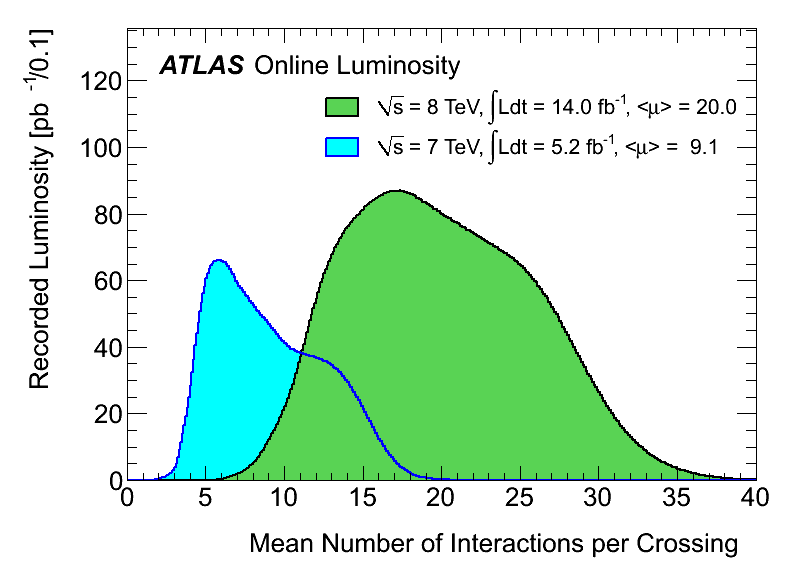 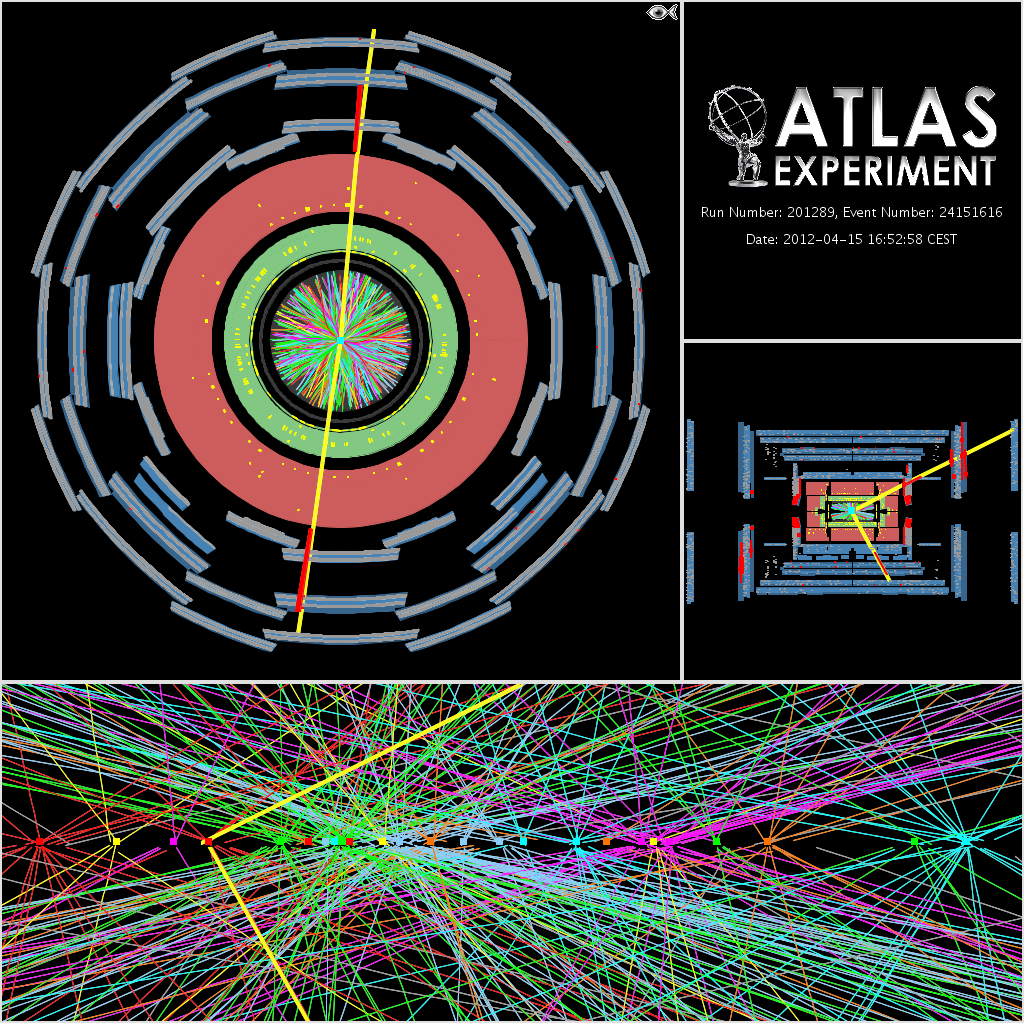 Hard interaction jet
Pileup jet
November 27, 2012
Marco Pieri UC San Diego
57
Hγγ results: exclusion
Results not updated after discovery papers in July
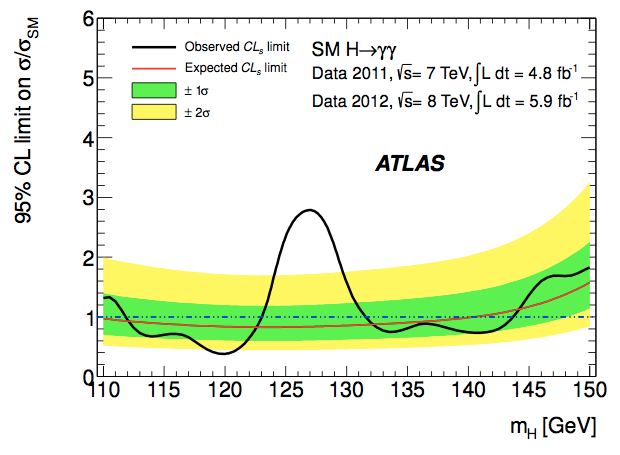 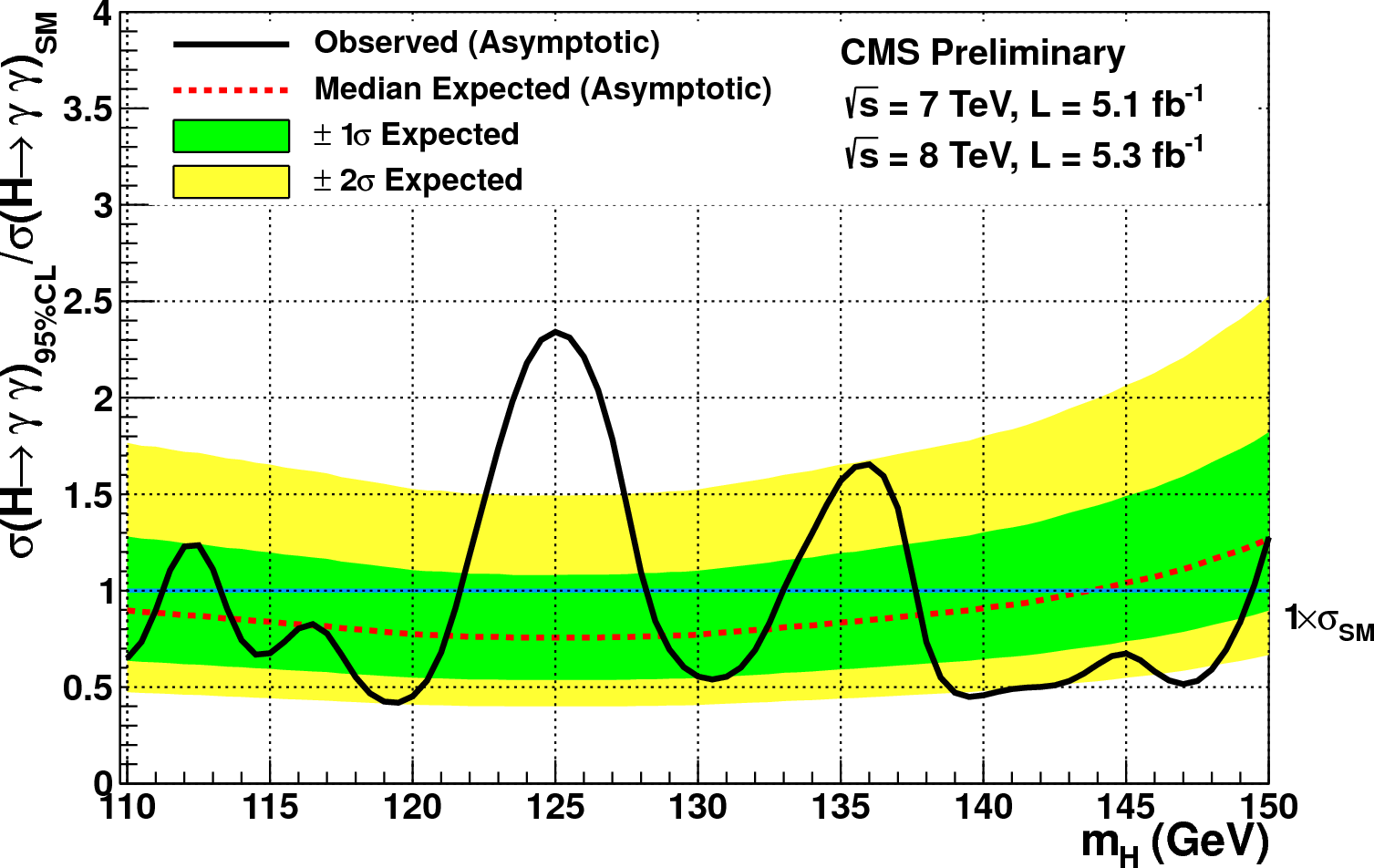 November 27, 2012
Marco Pieri UC San Diego
58
Hττ strategy
Trigger important, not fully efficient for hadronic τ decays
Invariant mass calculation
Use full kinematical fit
Mass resolution: 15-20%
Visible mass
Fit mass
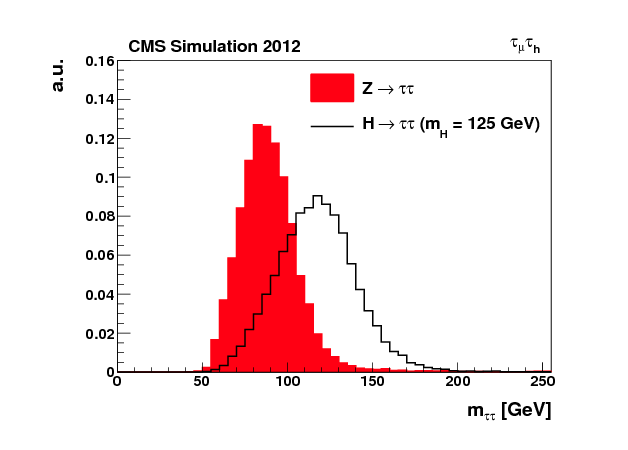 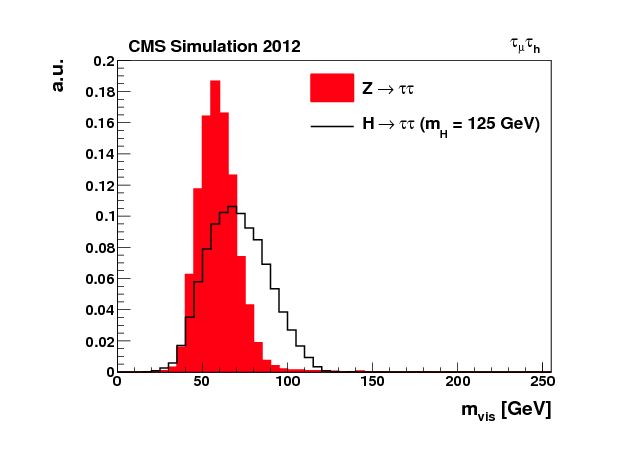 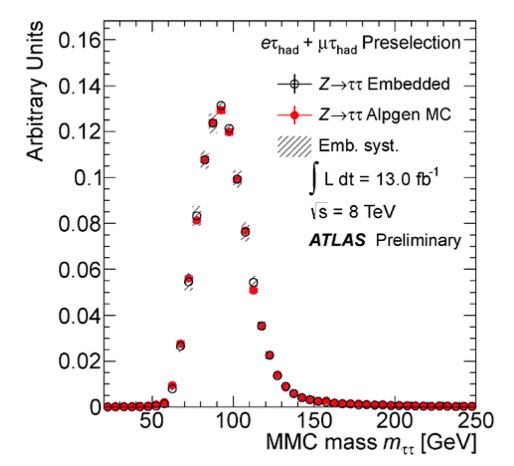 Background in all channels is dominated by Z -> ττ
Use real Z -> μμ events. Replace muons in data with fully simulated τ, referred as “τ embedding”
November 27, 2012
Marco Pieri UC San Diego
59
ATLAS Hbb channel
1-lepton tag, categorize in pTW
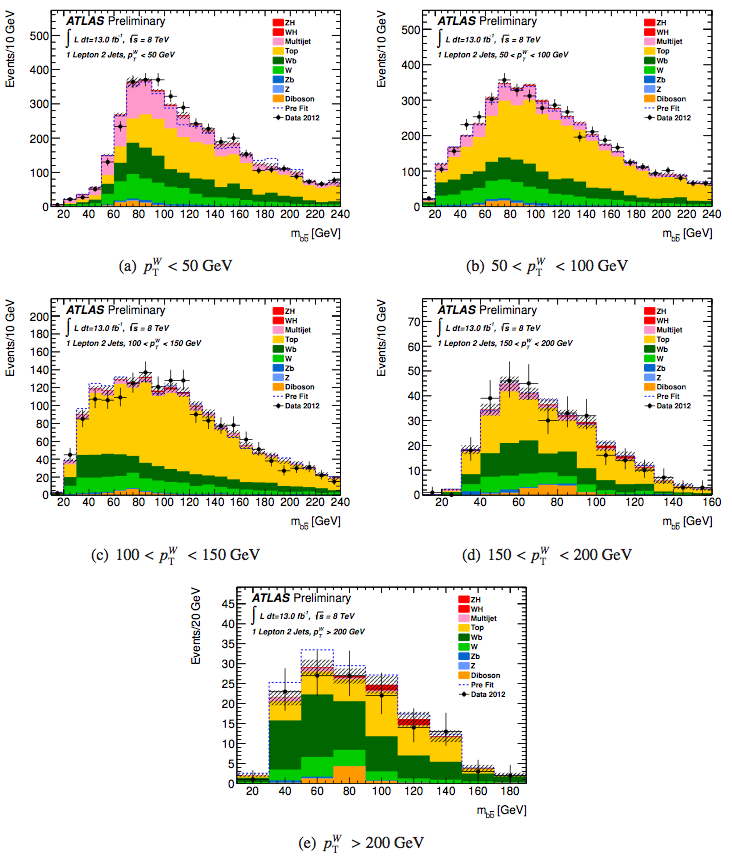 μνbb Candidate
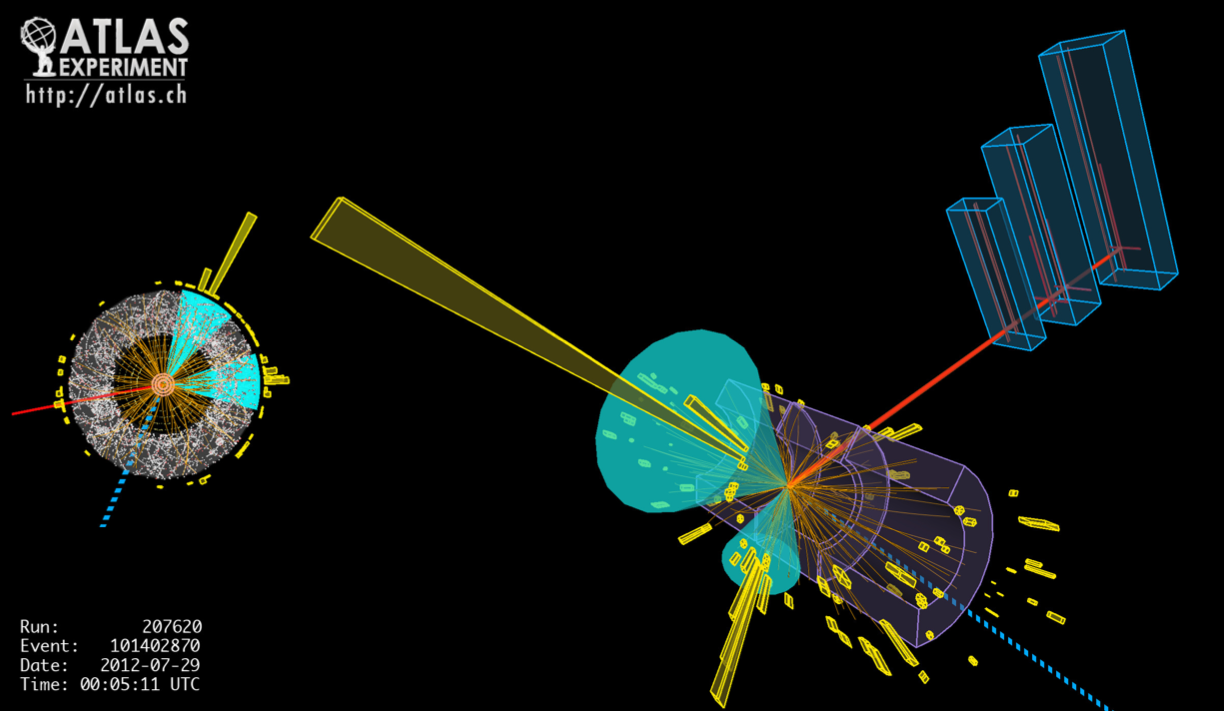 November 27, 2012
Marco Pieri UC San Diego
60
CMS, other combination compatibility plots
Tagged modes and 
separate decays
Tagged modes
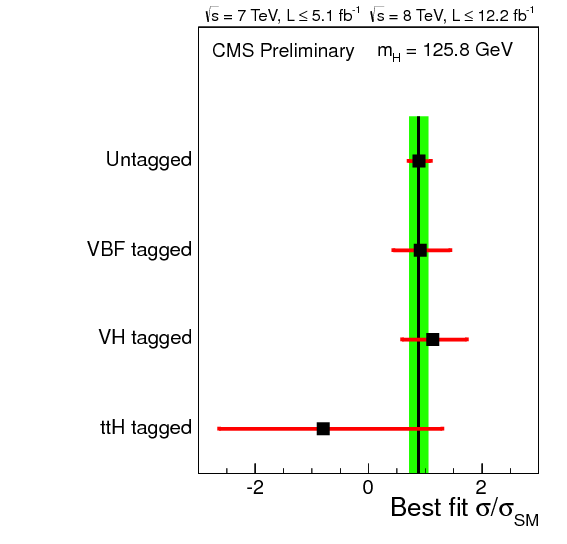 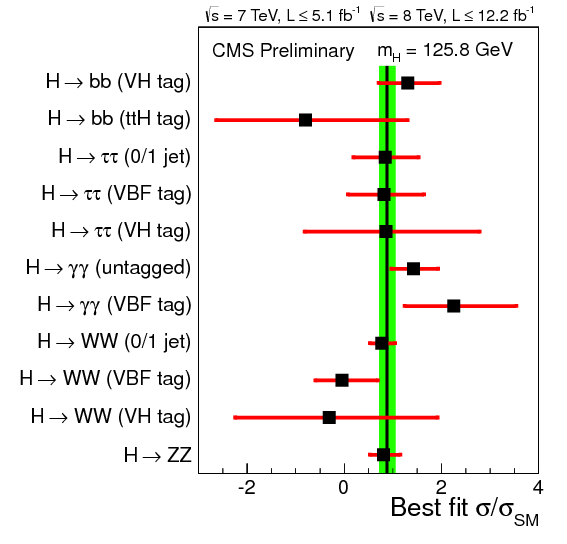 November 27, 2012
Marco Pieri UC San Diego
61
Couplings CMS at ICHEP
First measurement of new boson couplings when interpreted as a Higgs boson
Scale vectorial and fermionic couplingsby CV and CF (use LO)










Best fit: (CV,CF) = (1,0.5)
Consistent within 2σ with the SM Higgs boson
HIG-12-020
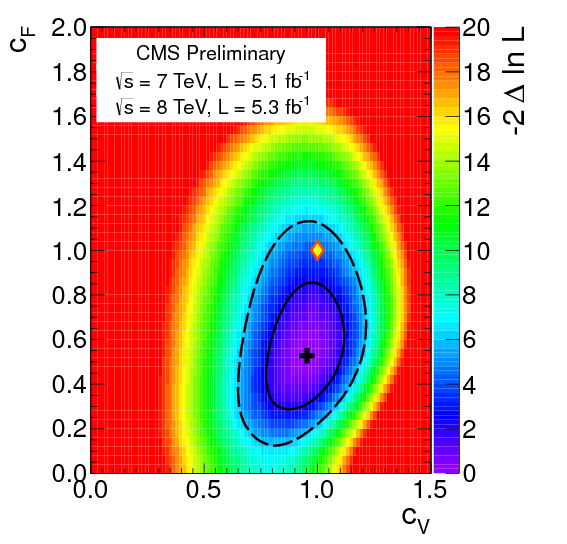 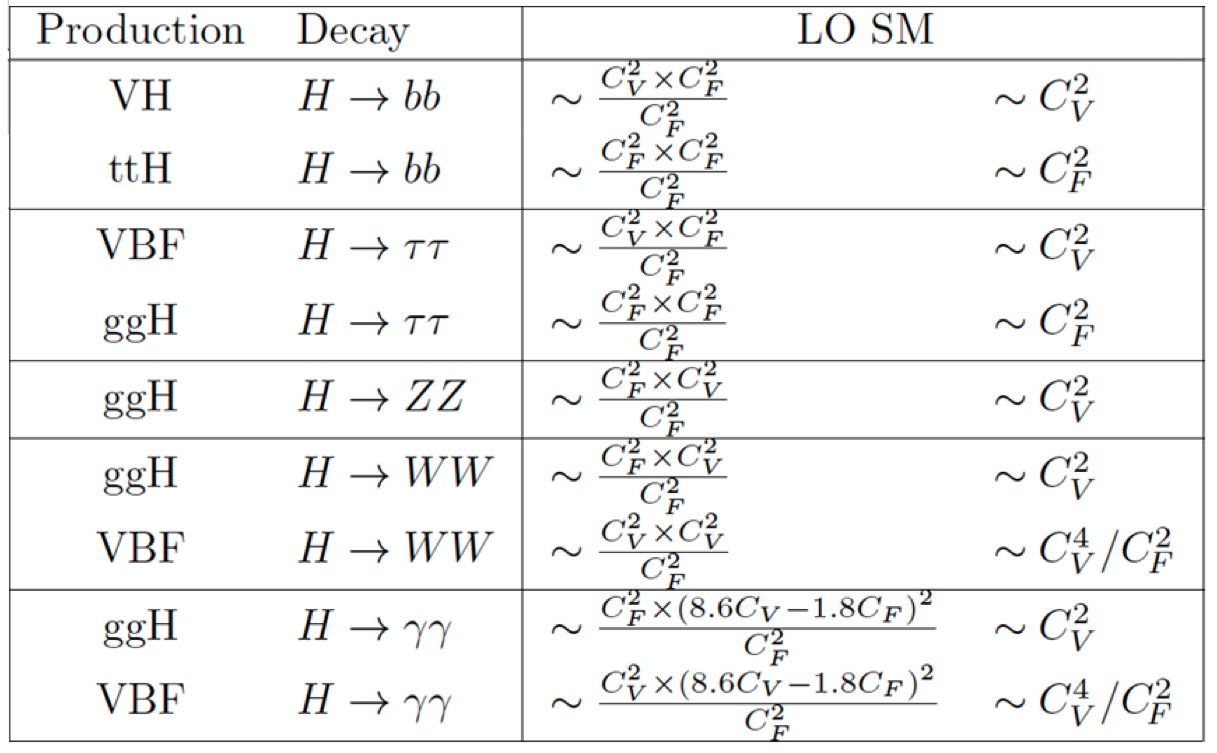 Solid contour: 68% CL
Dashed contour: 95% CL
From inclusive ZZ4l and WW2l2ν

RWW/ZZ = 0.9
+1.1
 -0.6
November 27, 2012
Marco Pieri UC San Diego
62
Vacuum stability
arXiv:1205.6497
November 27, 2012
Marco Pieri UC San Diego
63
CMS Hbb
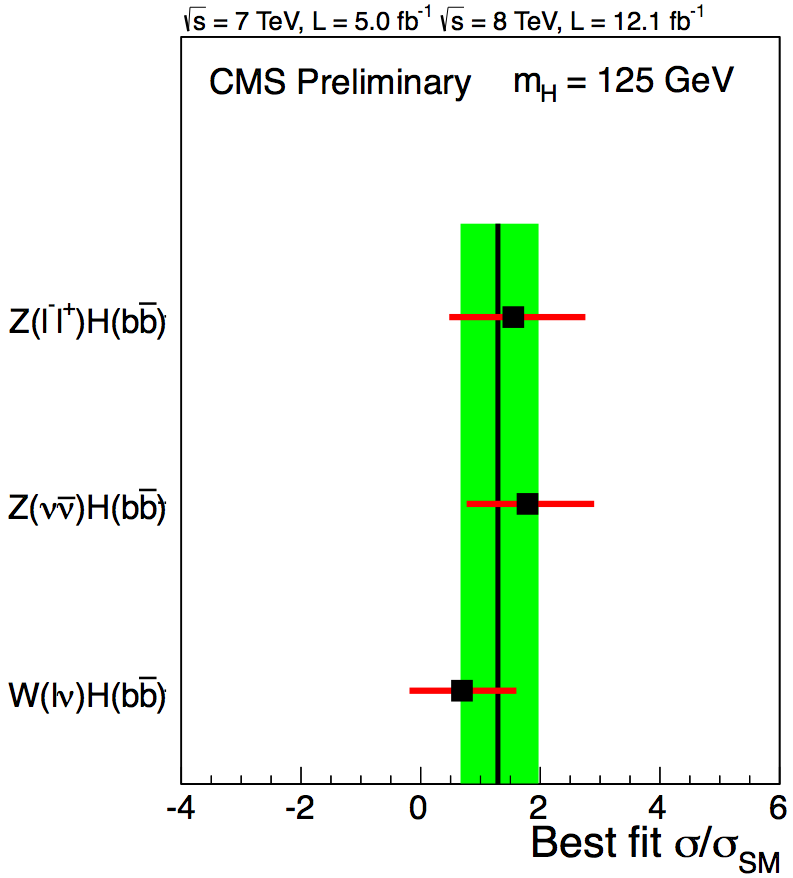 November 27, 2012
Marco Pieri UC San Diego
64
ATLAS ZZ additional
Best fit value at mH=125 GeV (lowest p-value): 1.4 ± 0.6
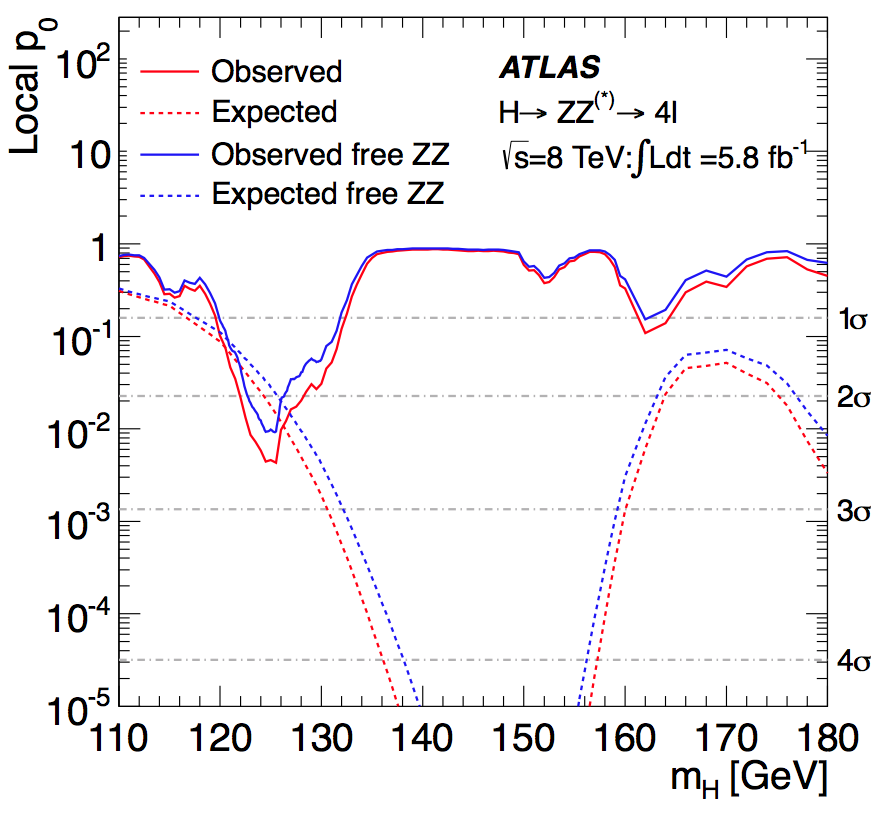 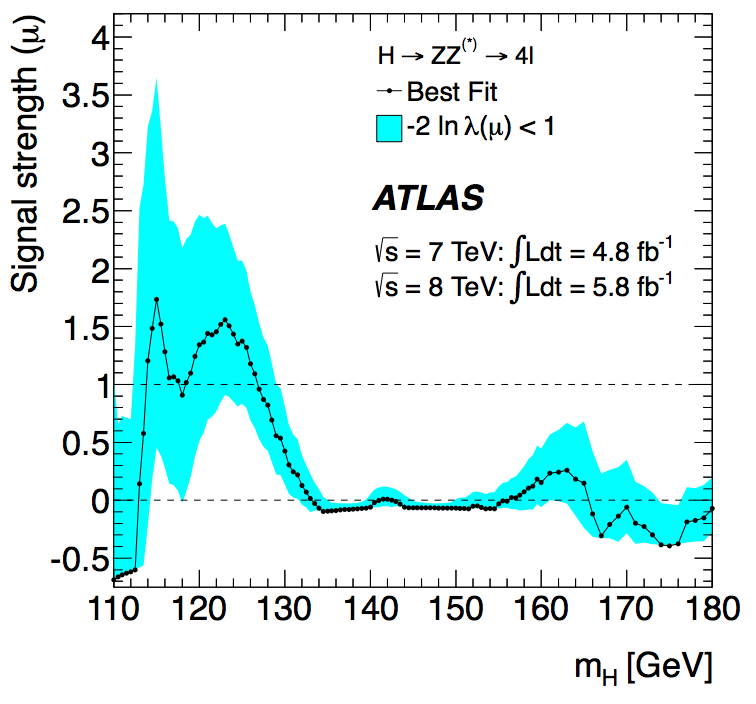 November 27, 2012
Marco Pieri UC San Diego
65
CMS H->ZZ->4l MZ2 vs MZ1
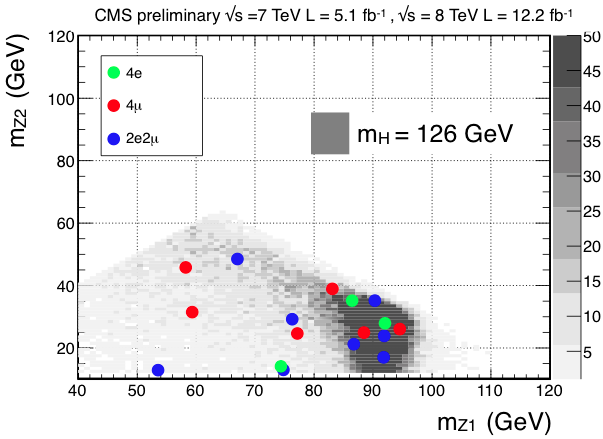 November 27, 2012
Marco Pieri UC San Diego
66
Custodial symmetry
Couplings to W and Z boson scale together in SM.
Parameterization:
kF, kZ, lWZ=kW/kZ
kF, kZ profiled
Result are consistent with SM:
lWZ in [0.68-1.55] at 95% CL
November 27, 2012
Marco Pieri UC San Diego
67
ATLAS H -> γγ
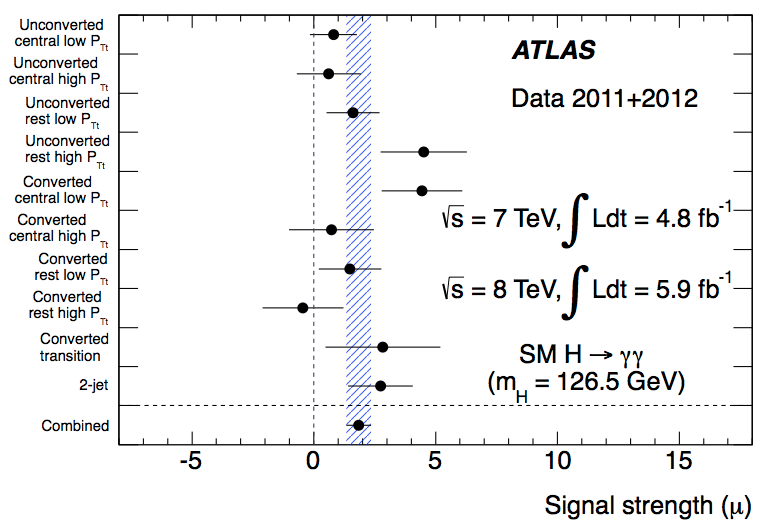 November 27, 2012
Marco Pieri UC San Diego
68
ATLAS ZZ mass resolution
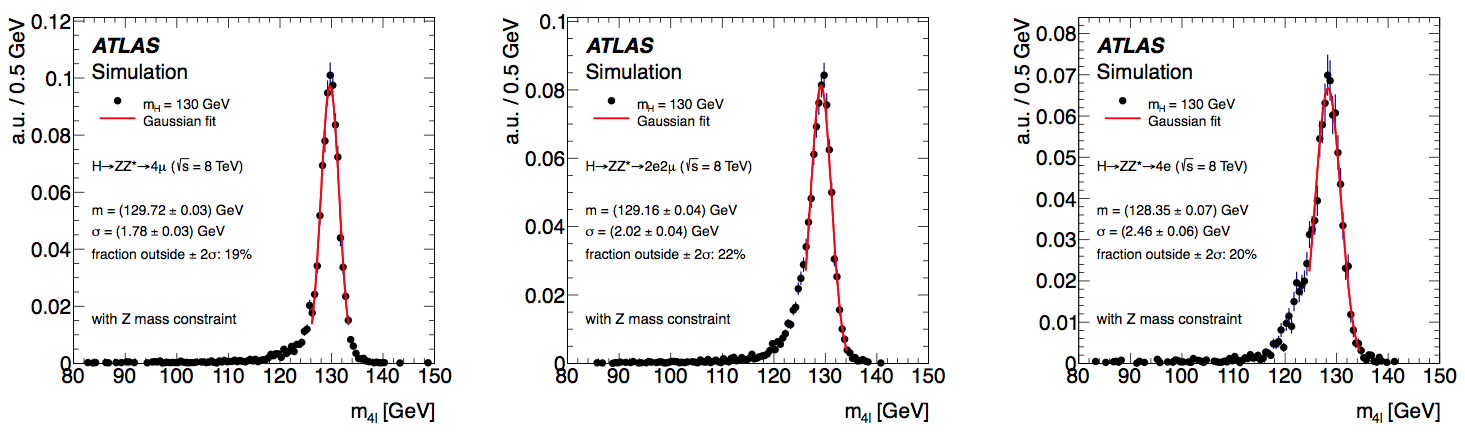 November 27, 2012
Marco Pieri UC San Diego
69
Coupling scale factors
aaa
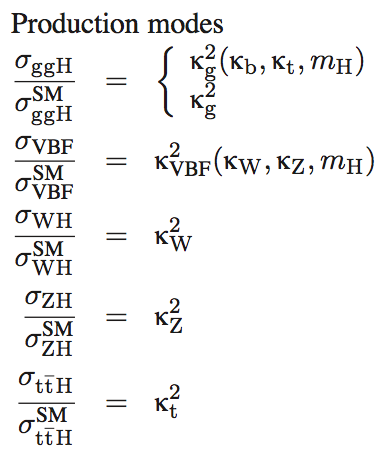 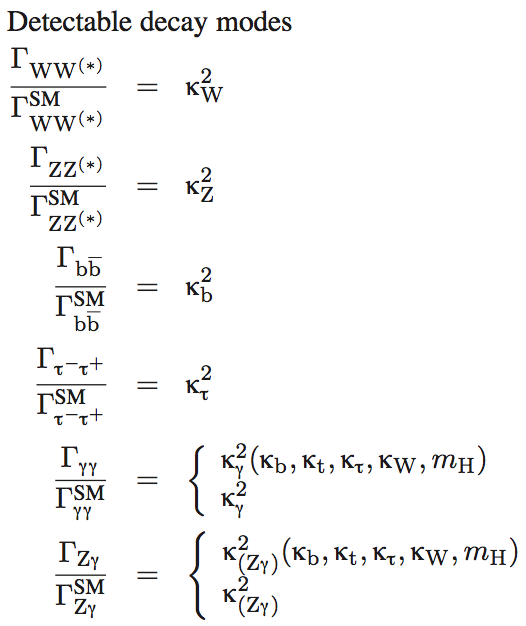 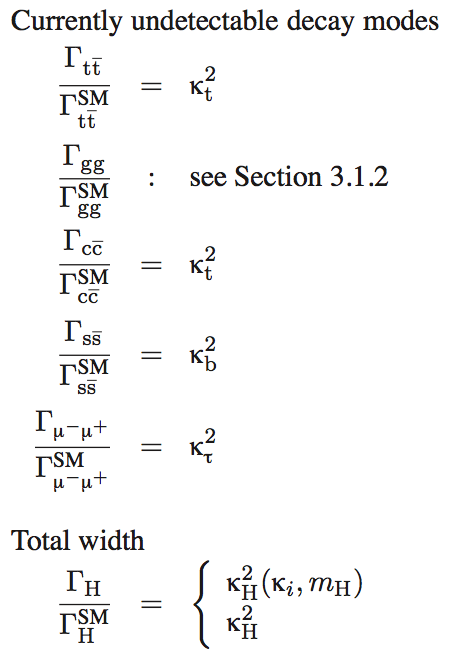 November 27, 2012
Marco Pieri UC San Diego
70
Individual couplings
6 scale factors:
kV, kt, kb, kt, kg, kg
Fit them individually while profiling the others
November 27, 2012
Marco Pieri UC San Diego
71
Glossary
BG: background
MVA: MultiVariate Analysis 
usually Boosted Decision Tree (BDT), could also be Neural Network (NN)
VBF: Vector Boson Fusion process
P-value: probability to observe a background fluctuation from background only, larger that the one observed in data
VH: WZ, HZ associated production
November 27, 2012
Marco Pieri UC San Diego
72